Mein Zimmer
Моя комната.
Там, где нет стрелок,
на другой слайд  переходить пробелом
Хмеленок Николай Павлович, г. Городня
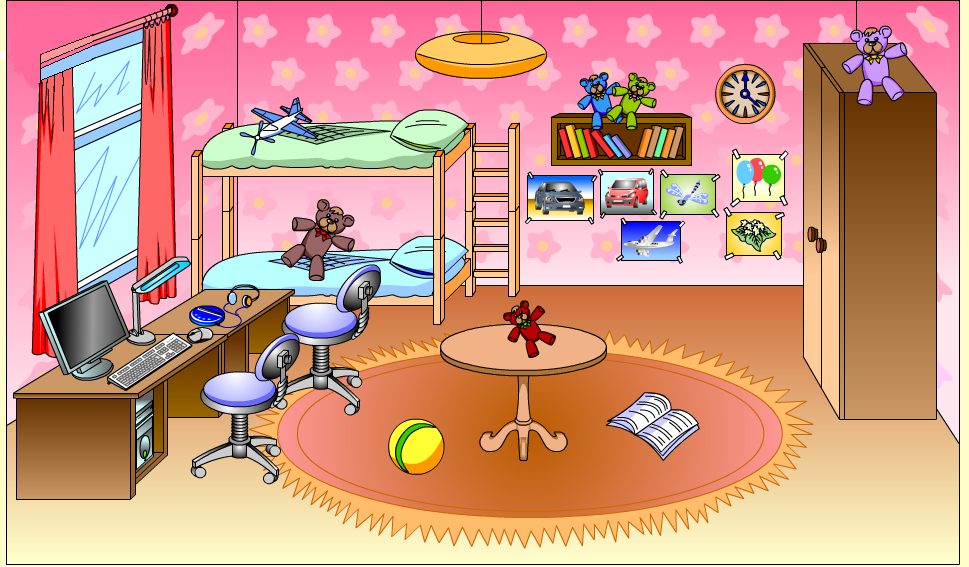 Die Möbel
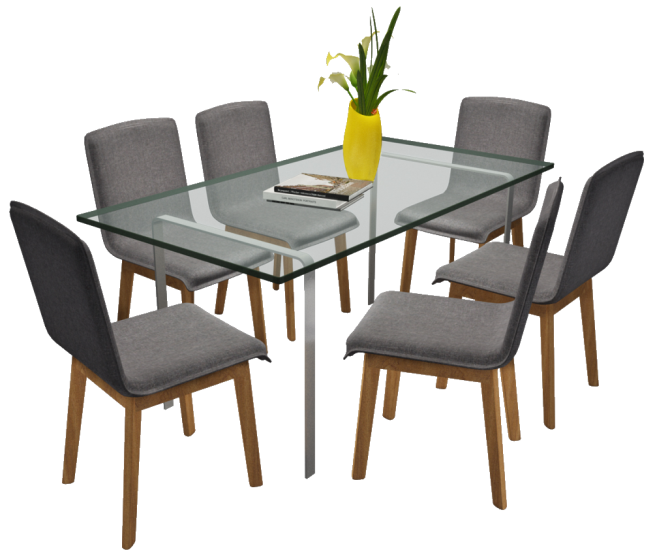 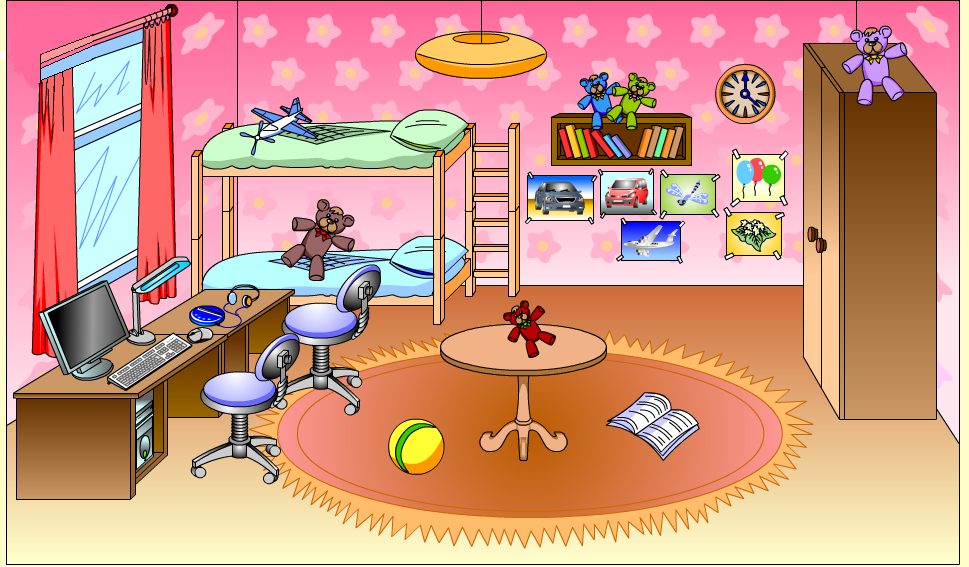 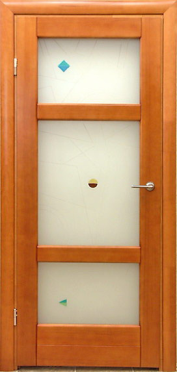 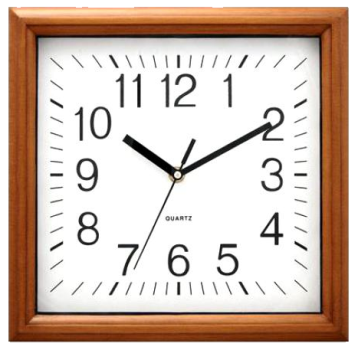 die Wohnung
die Küche
die Uhr
die Tür
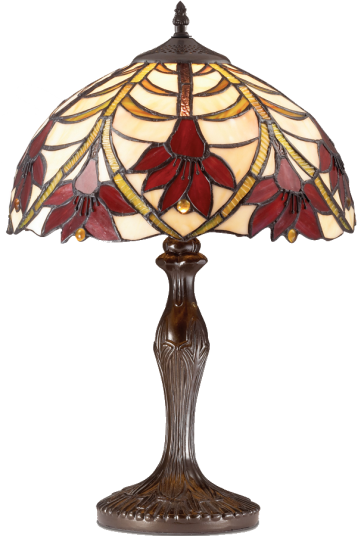 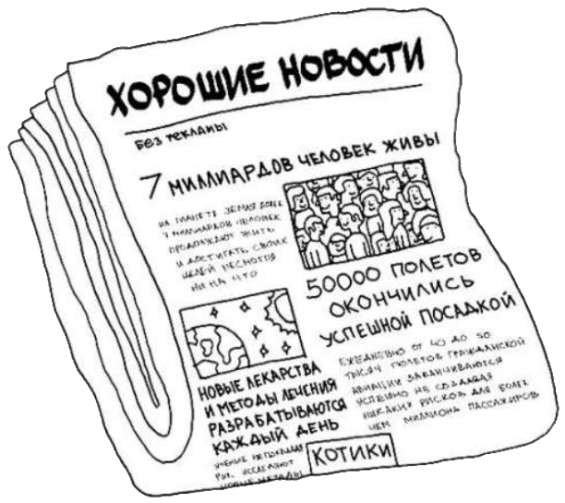 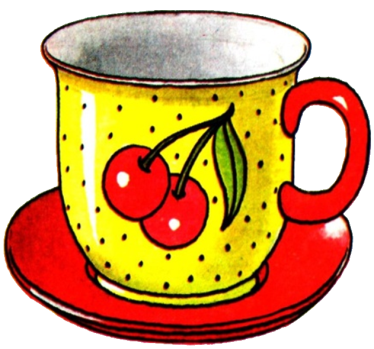 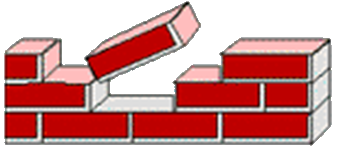 die Zeitung
die Wand
die Tasse
die Lampe
die Wohnung
die Küche
die Uhr
die Tür
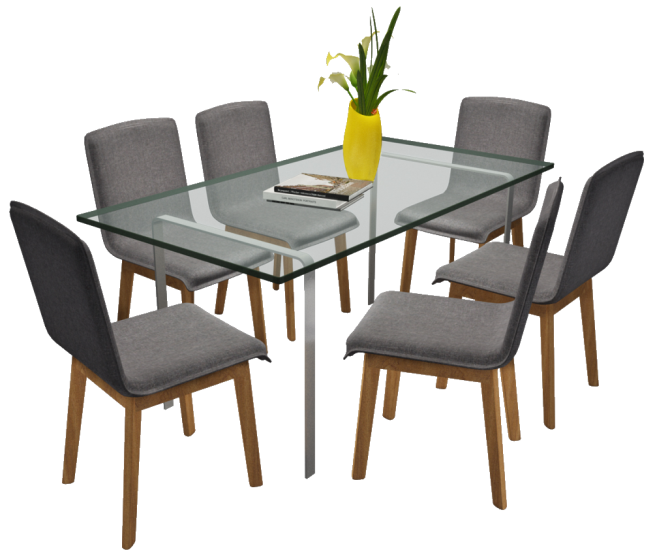 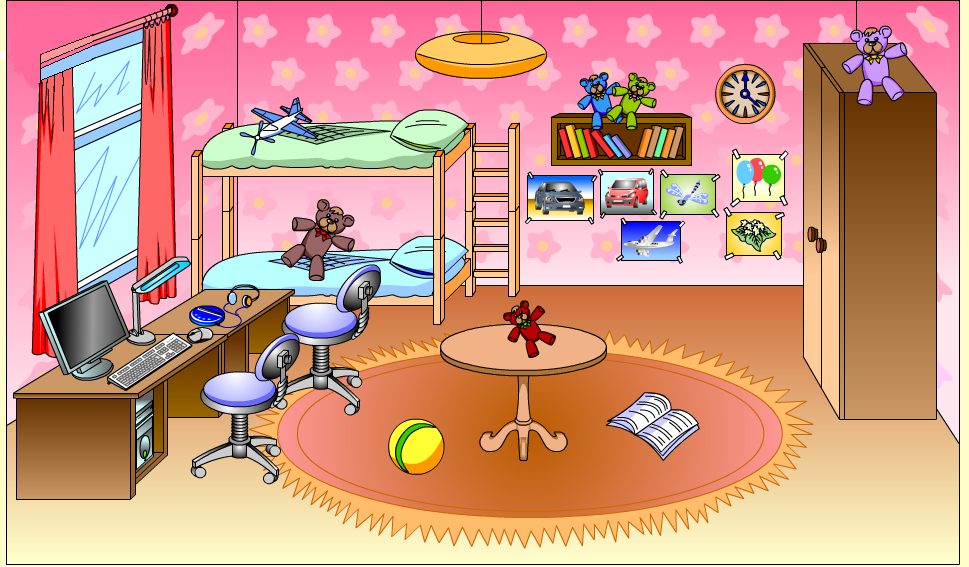 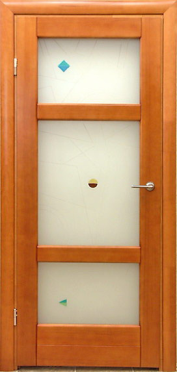 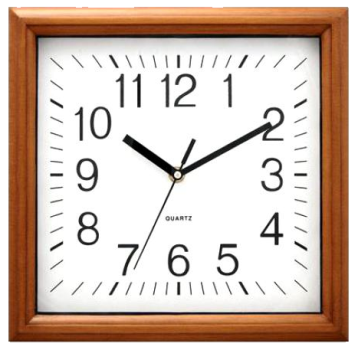 die Wand
die Tasse
die Lampe
die Zeitung
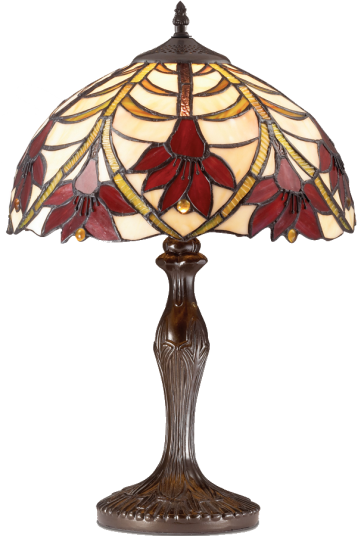 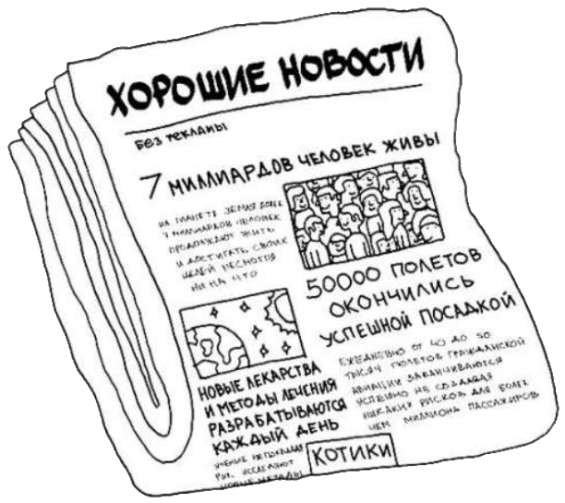 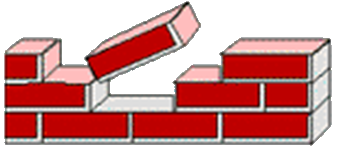 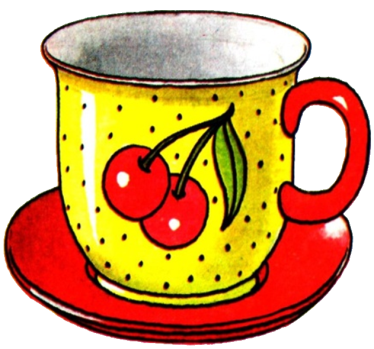 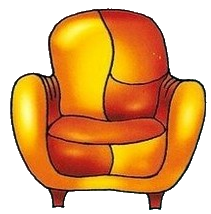 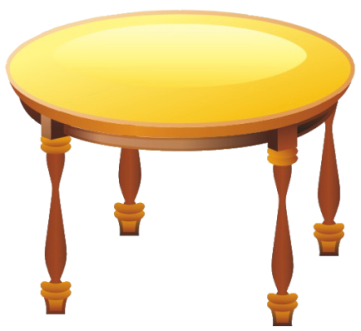 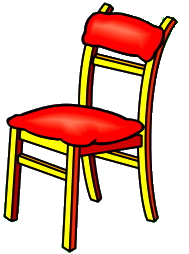 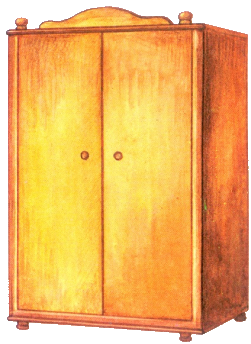 der Tisch
der Stuhl
der Sessel
der Schrank
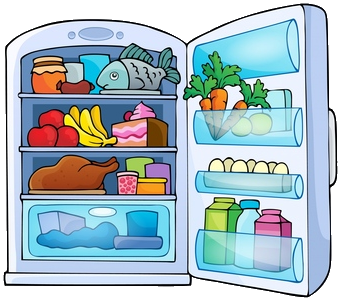 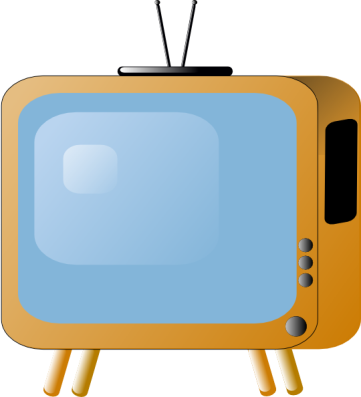 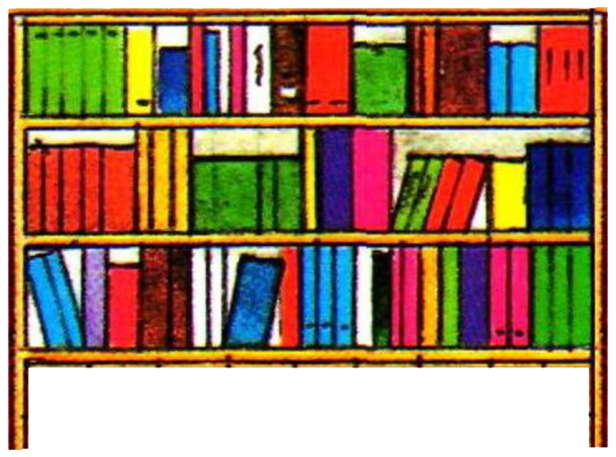 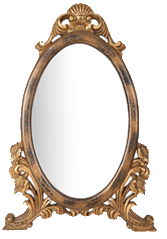 der Bücher-schrank
der Kühl-schrank
der Fern-seher
der Spiegel
der Tisch
der Stuhl
der Sessel
der Schrank
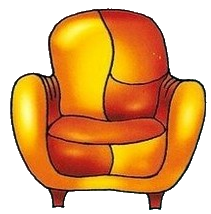 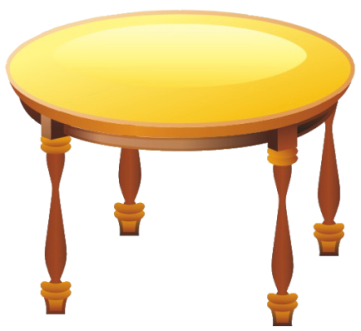 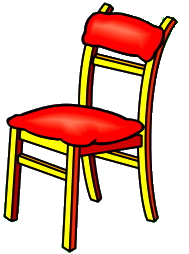 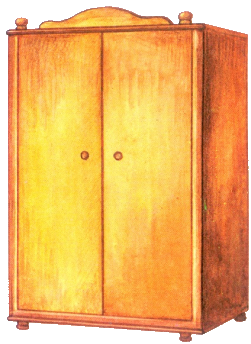 der Bücher-schrank
der Kühl-schrank
der Fern-seher
der Spiegel
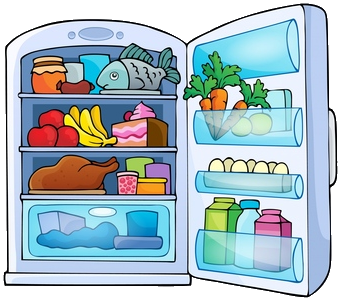 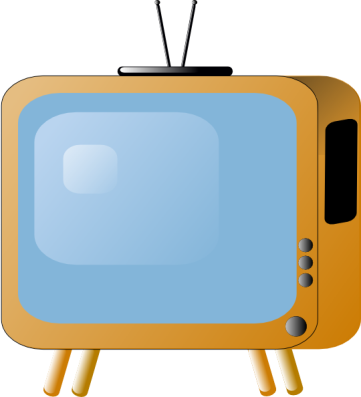 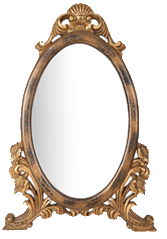 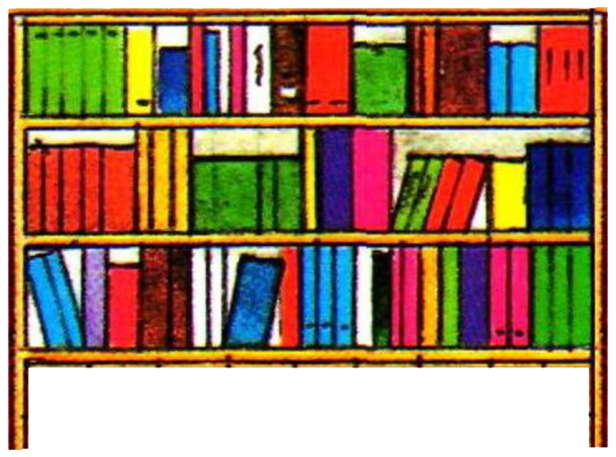 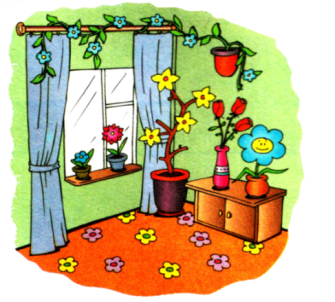 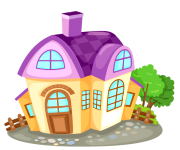 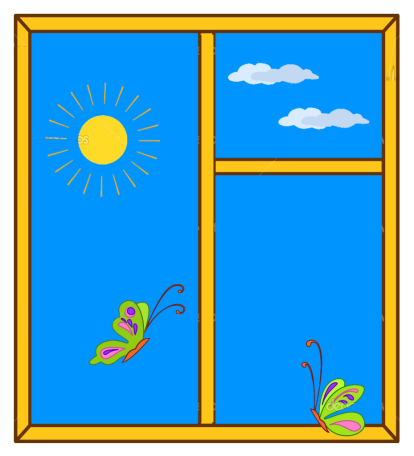 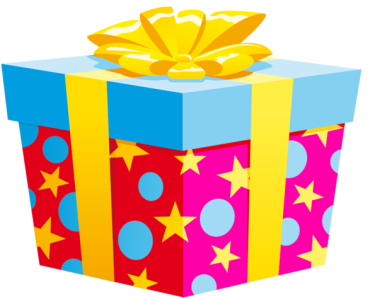 das Ge-schenk
das Haus
das Zimmer
das Fenster
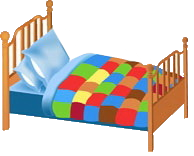 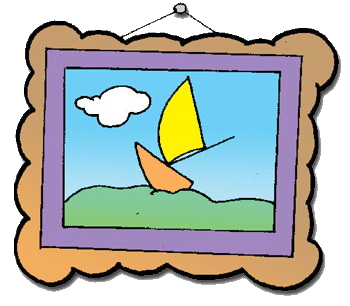 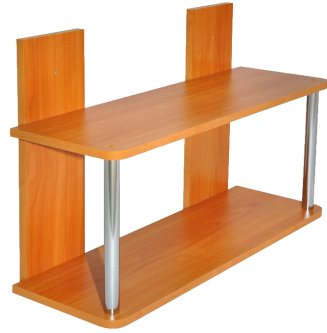 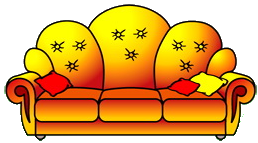 das Regal
das Bett
das Sofa
das Bild
das Ge-schenk
das Haus
das Zimmer
das Fenster
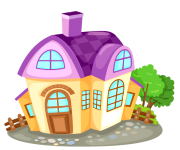 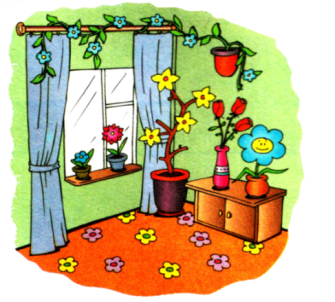 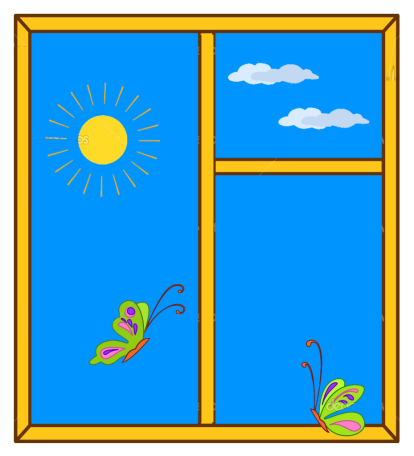 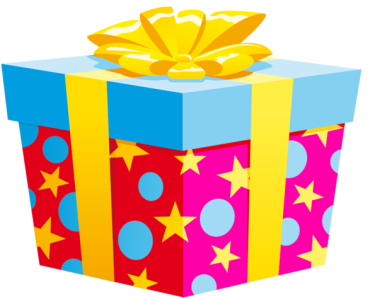 das Regal
das Bett
das Sofa
das Bild
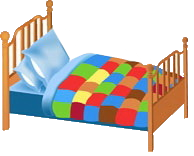 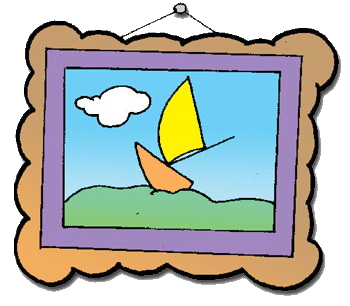 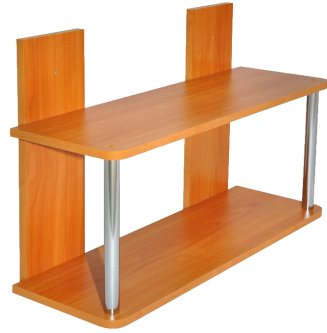 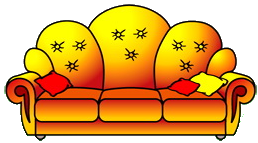 Что пропало?
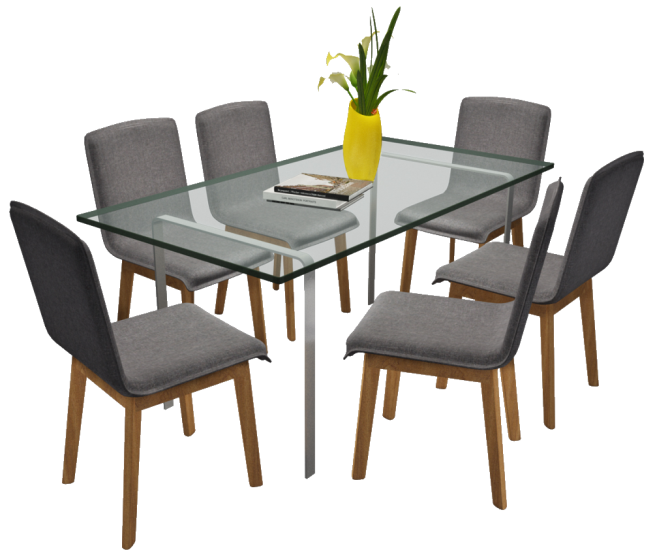 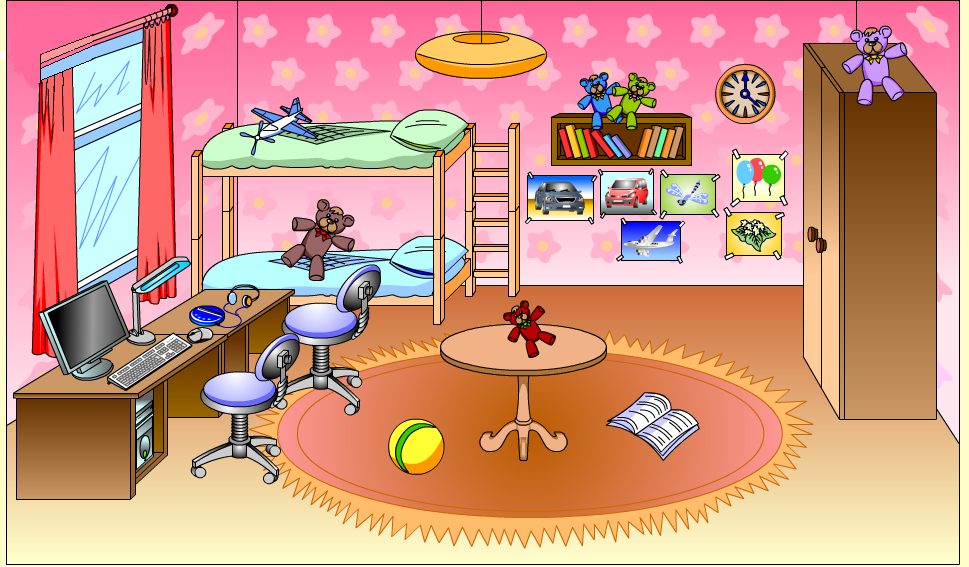 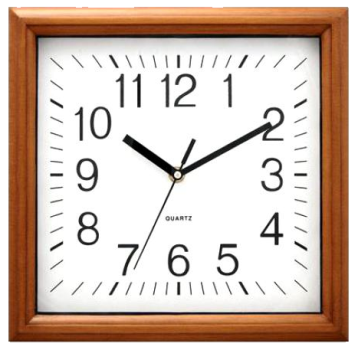 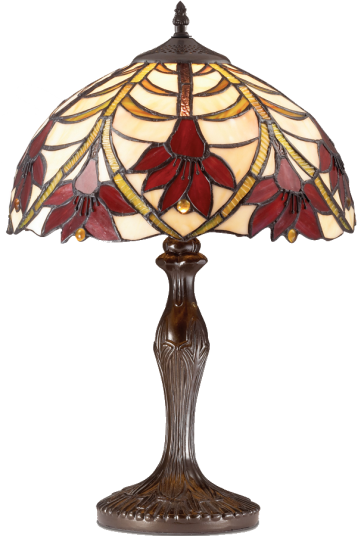 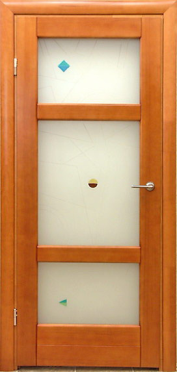 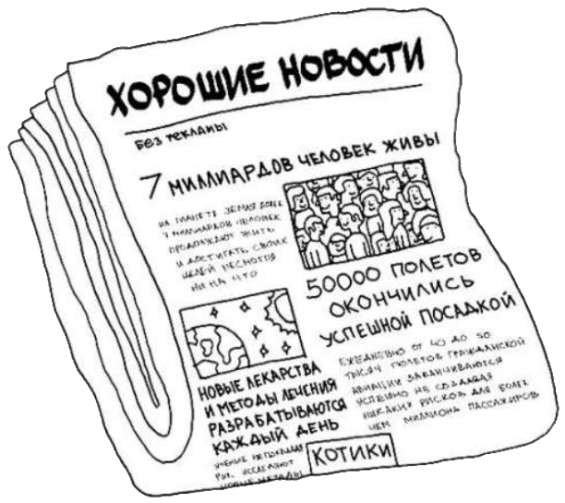 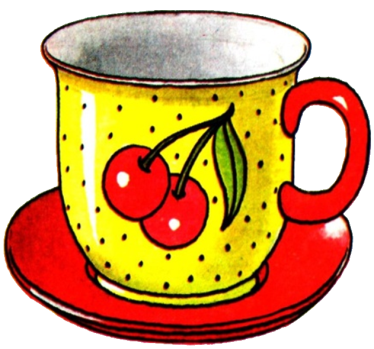 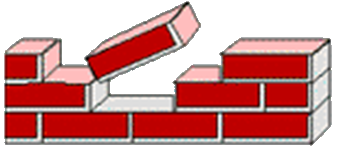 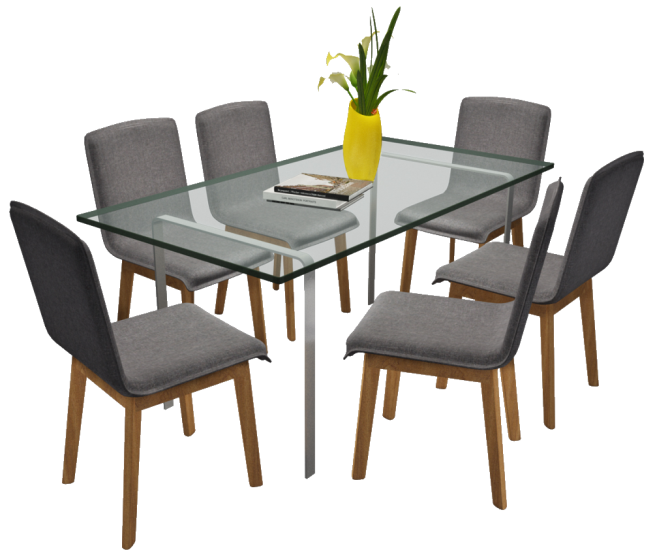 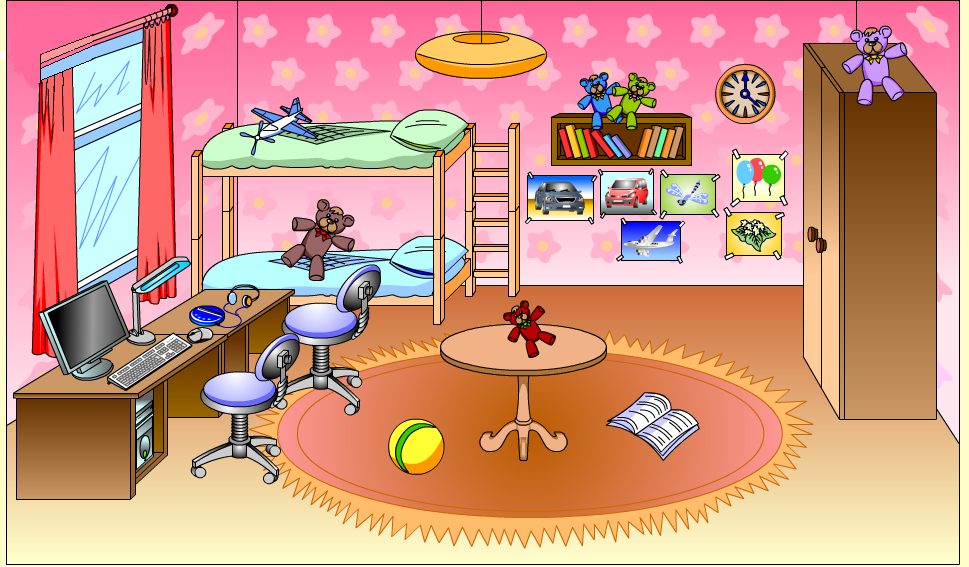 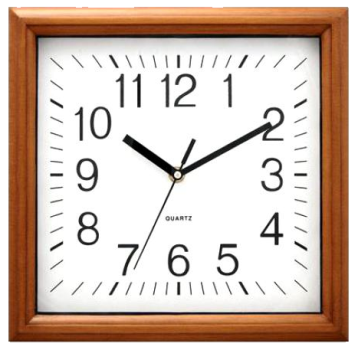 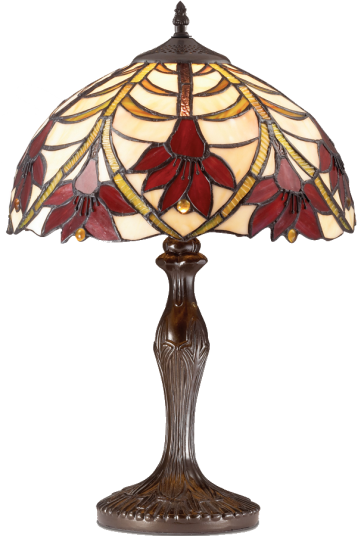 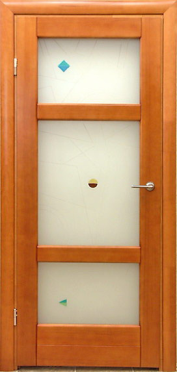 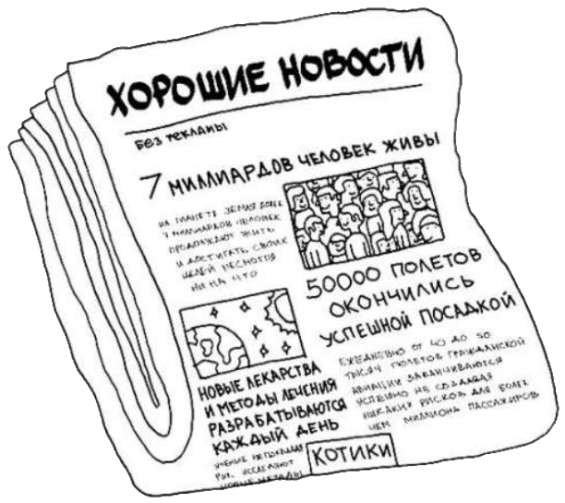 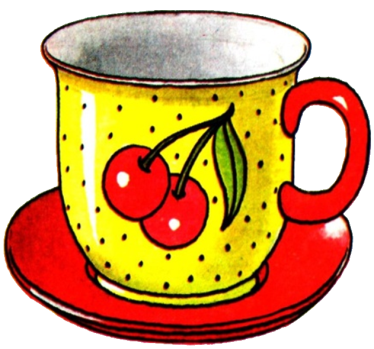 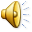 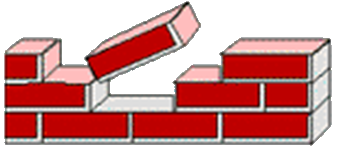 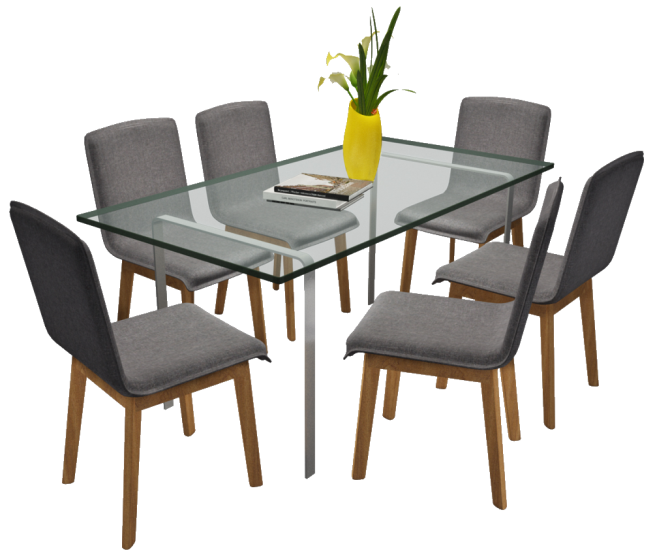 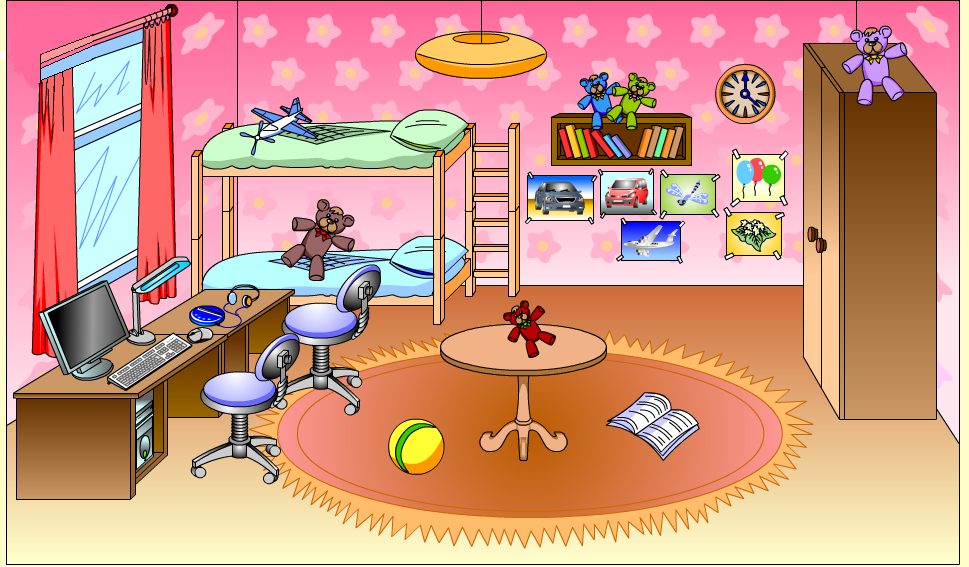 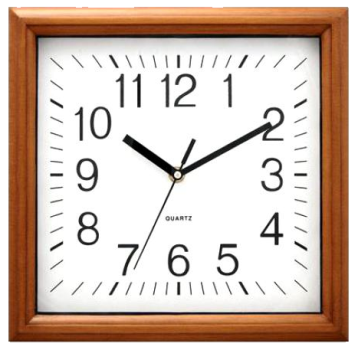 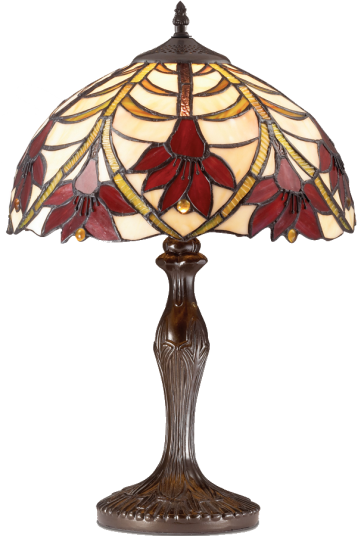 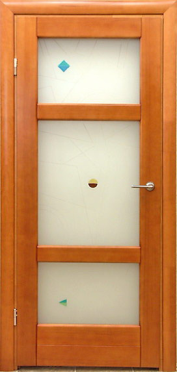 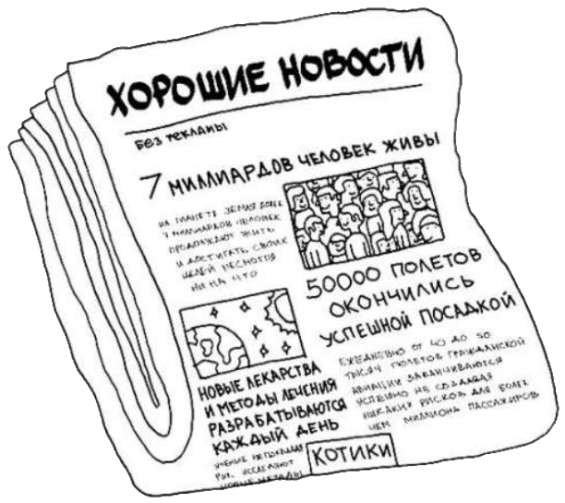 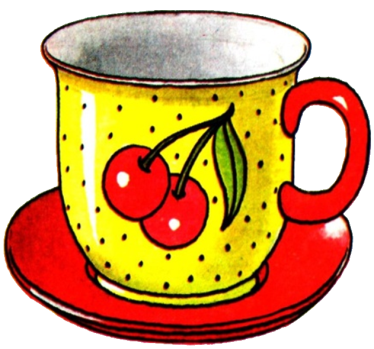 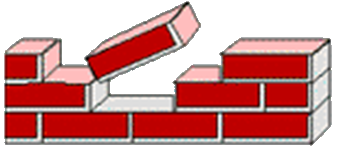 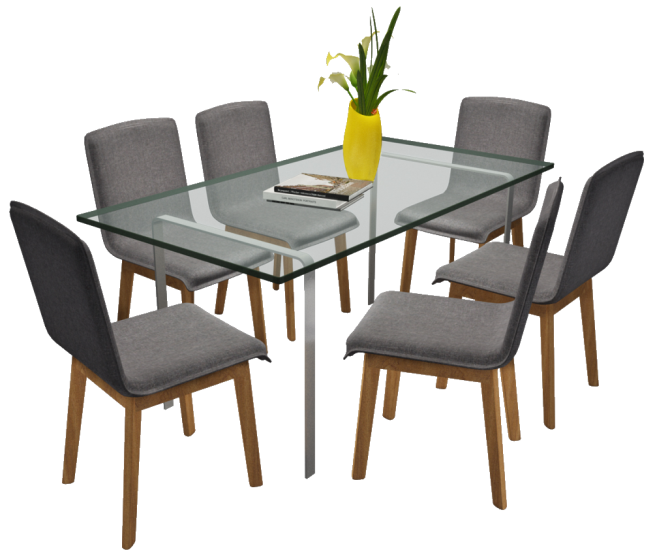 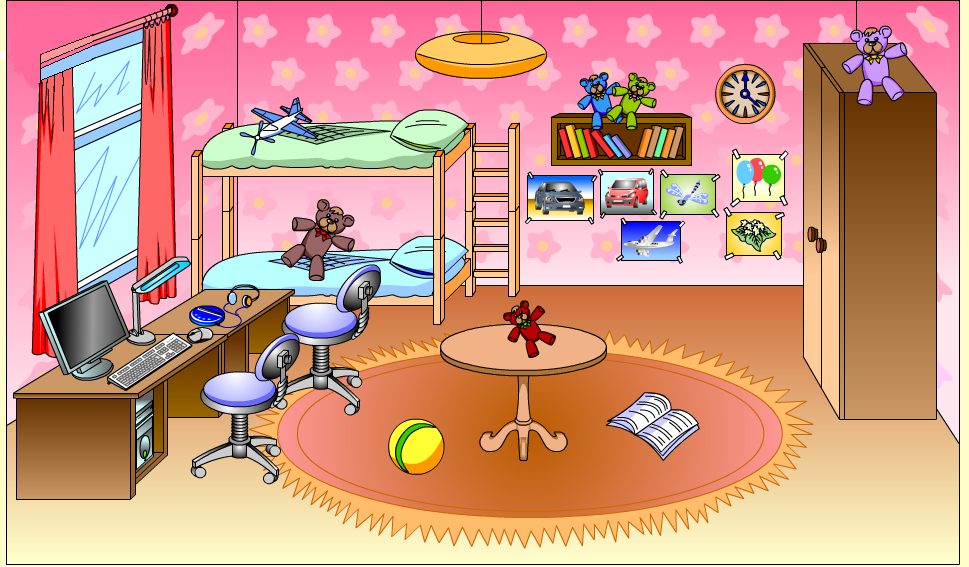 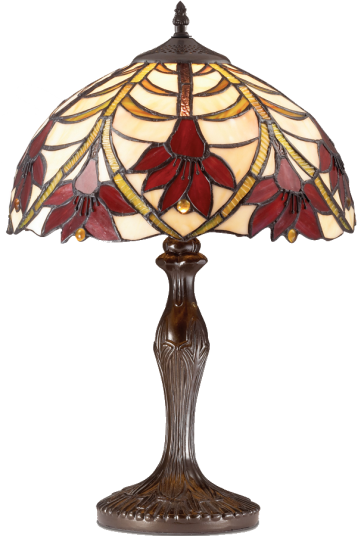 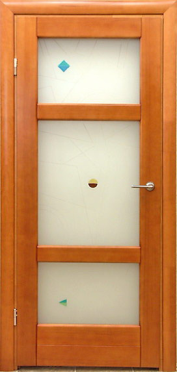 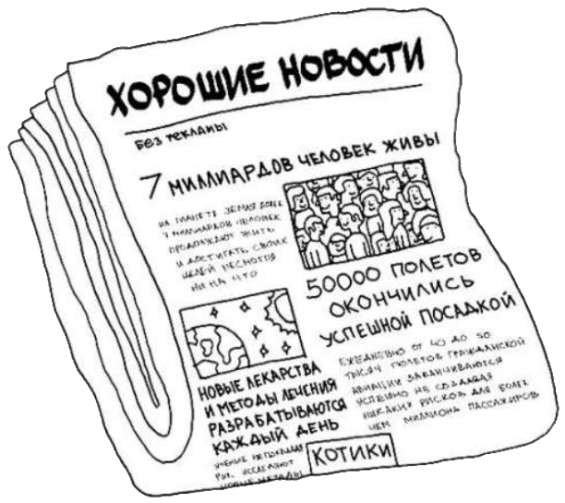 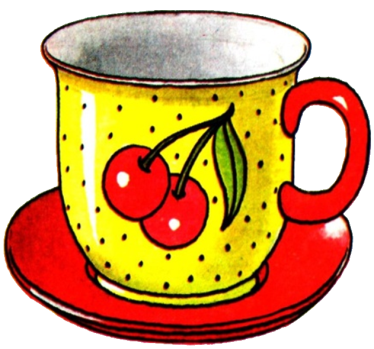 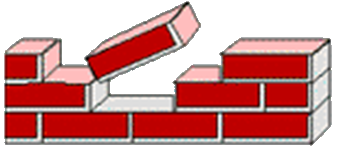 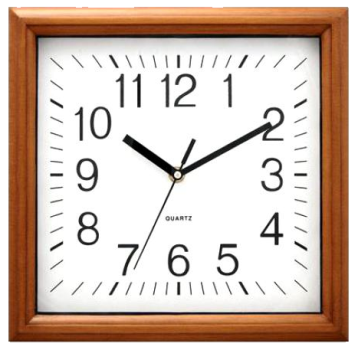 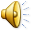 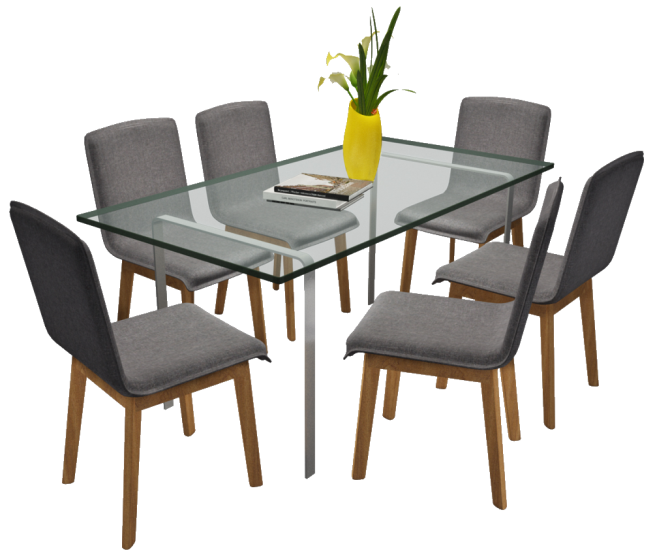 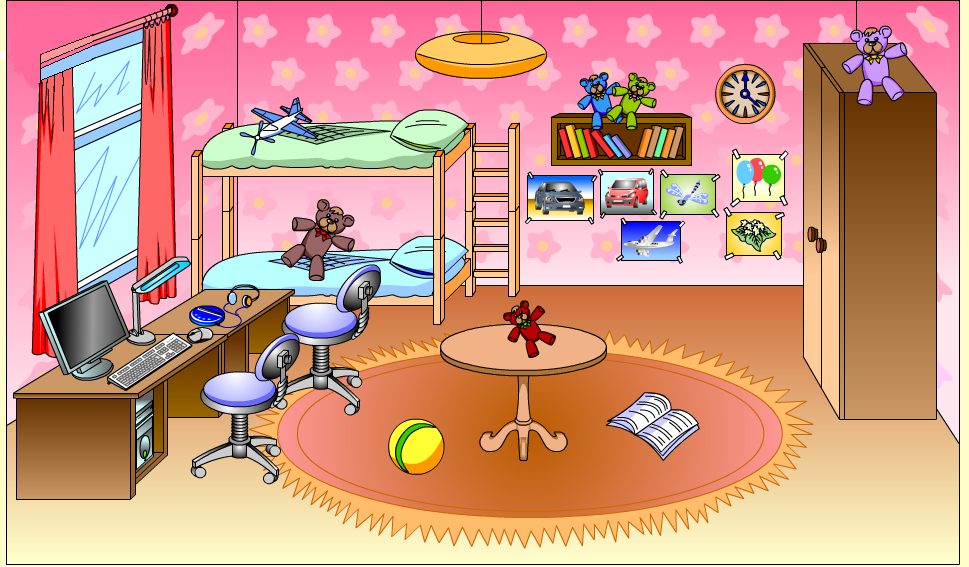 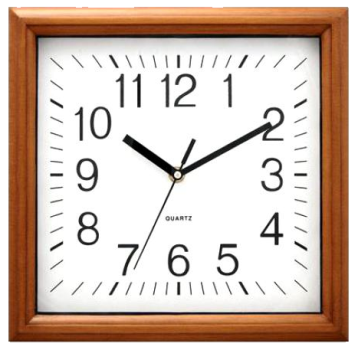 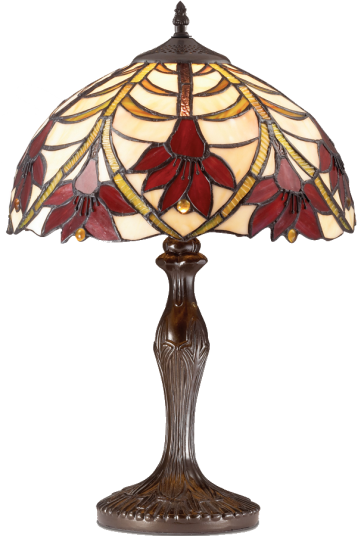 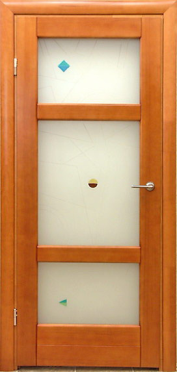 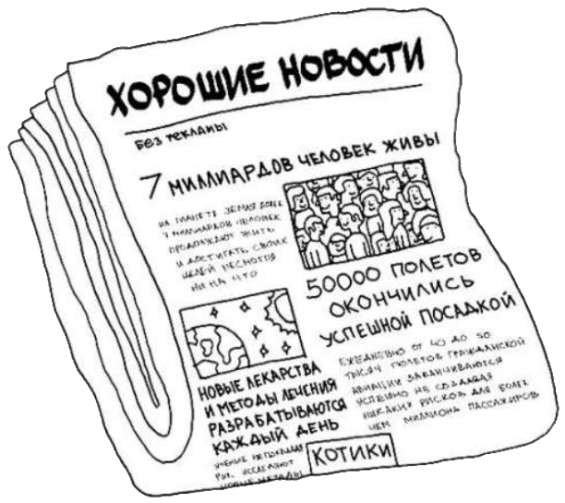 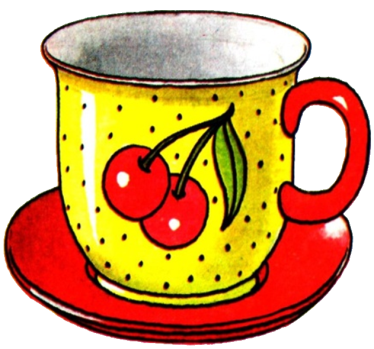 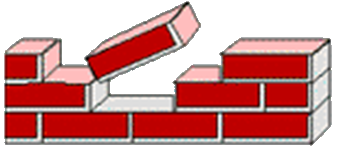 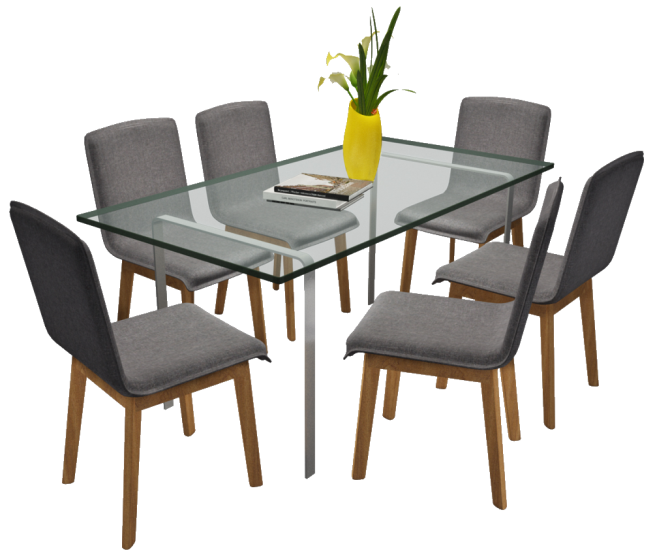 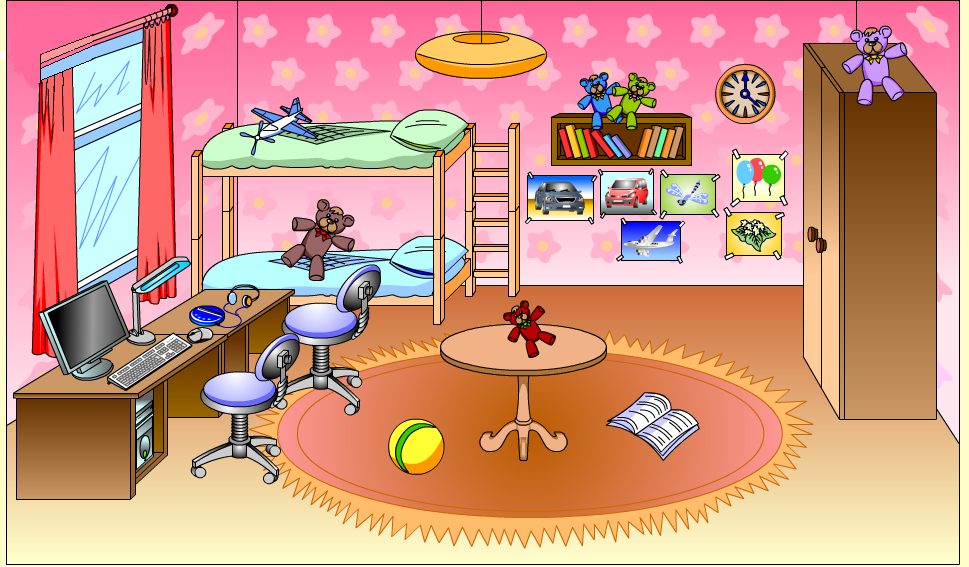 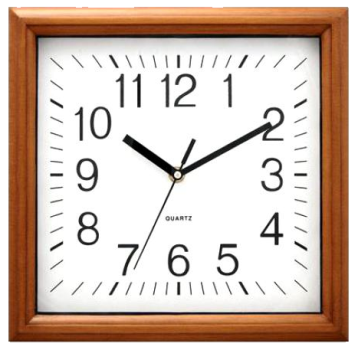 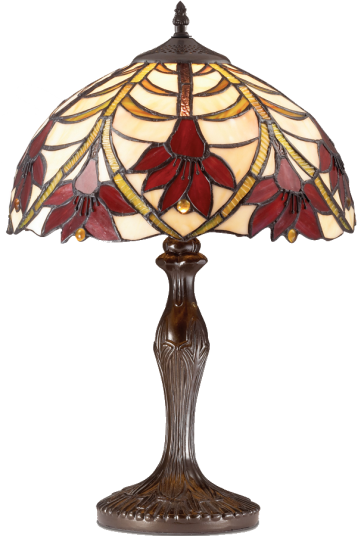 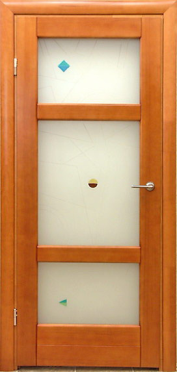 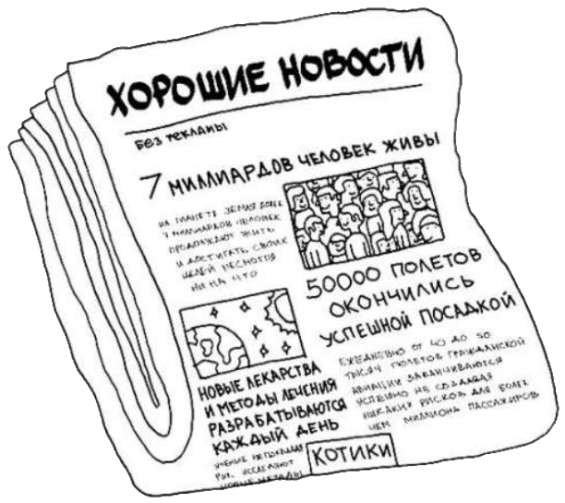 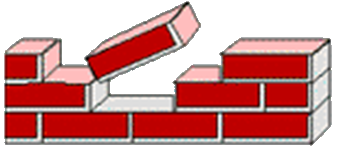 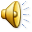 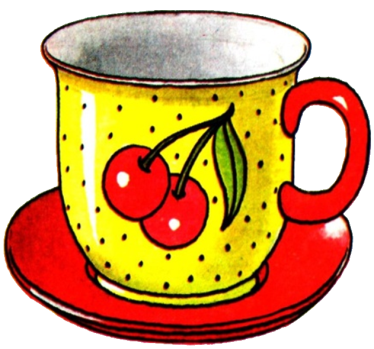 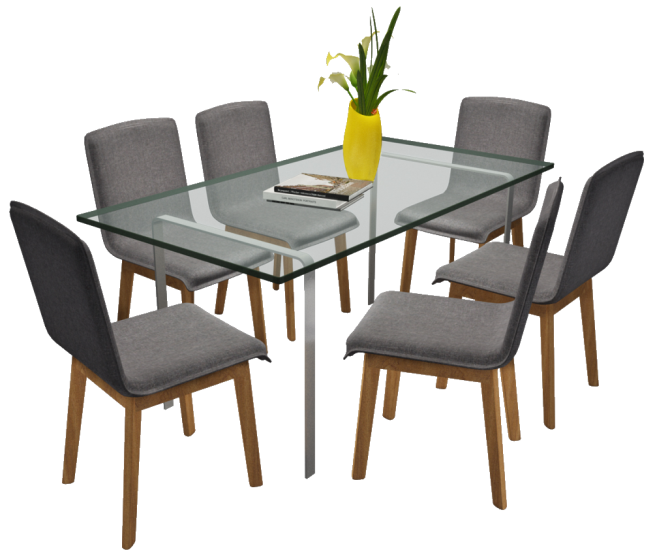 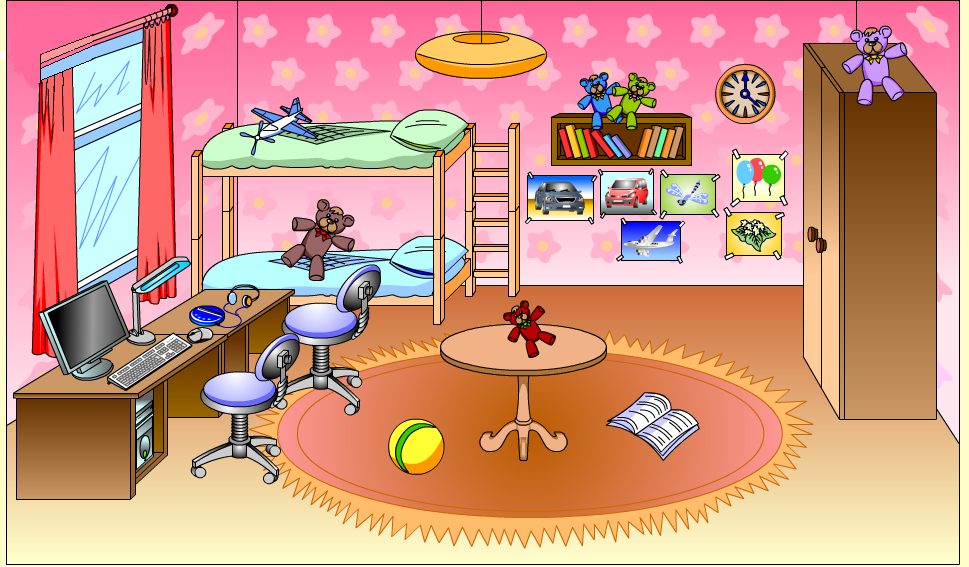 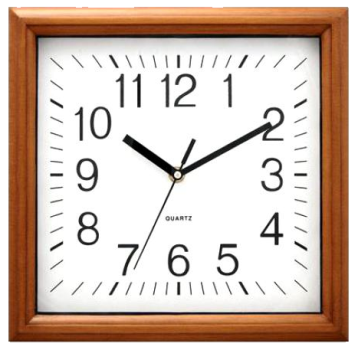 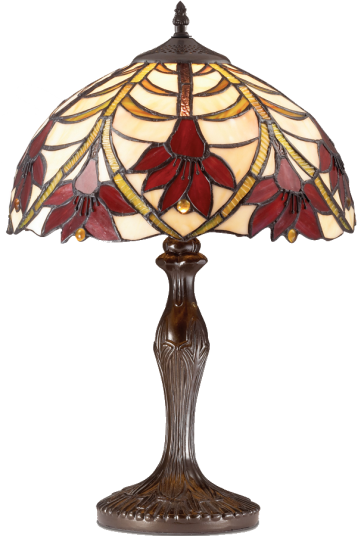 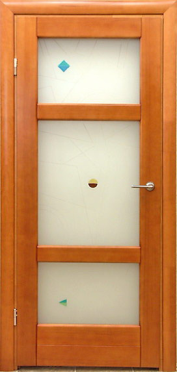 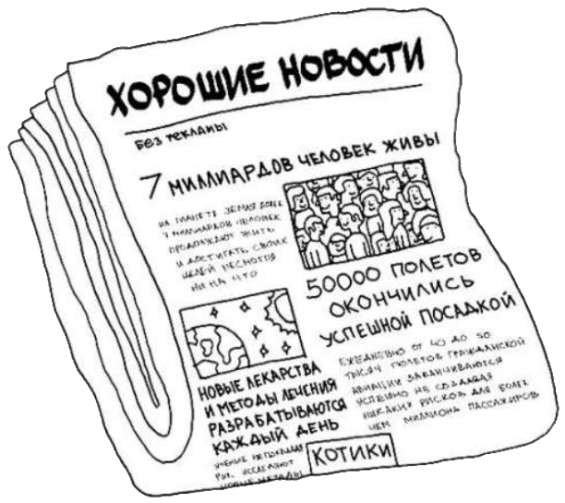 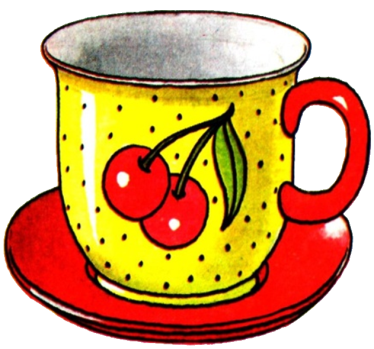 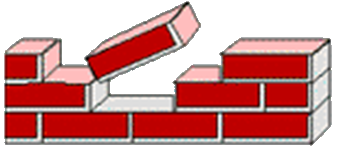 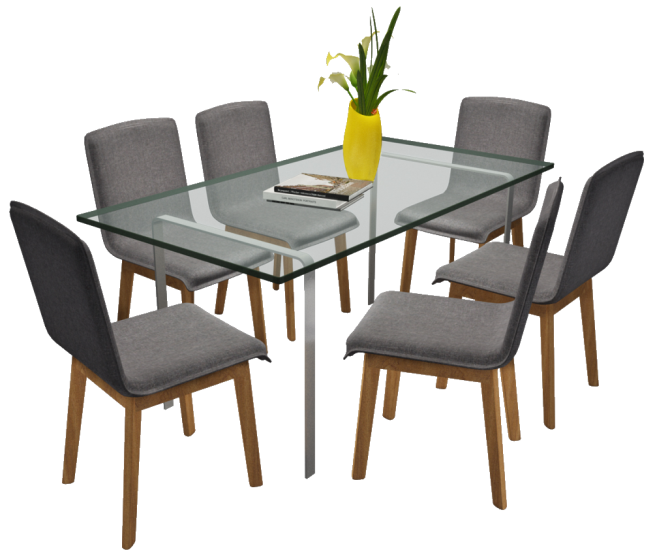 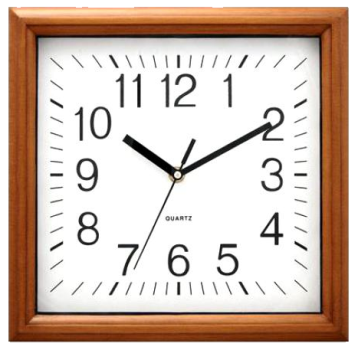 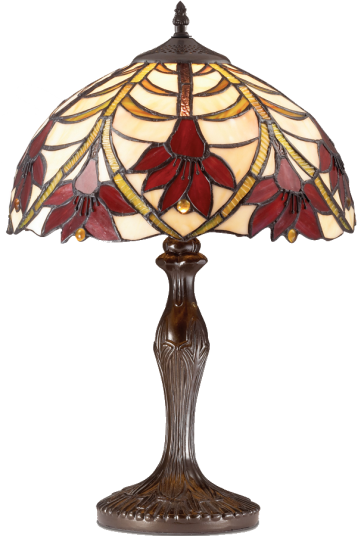 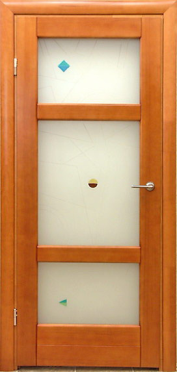 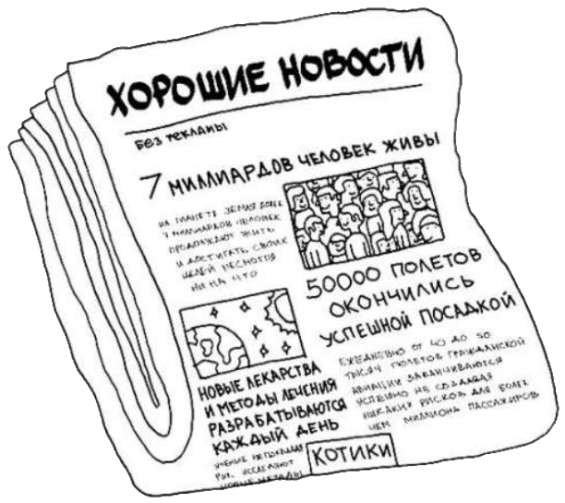 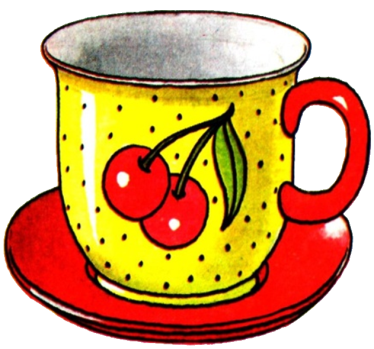 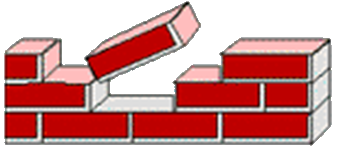 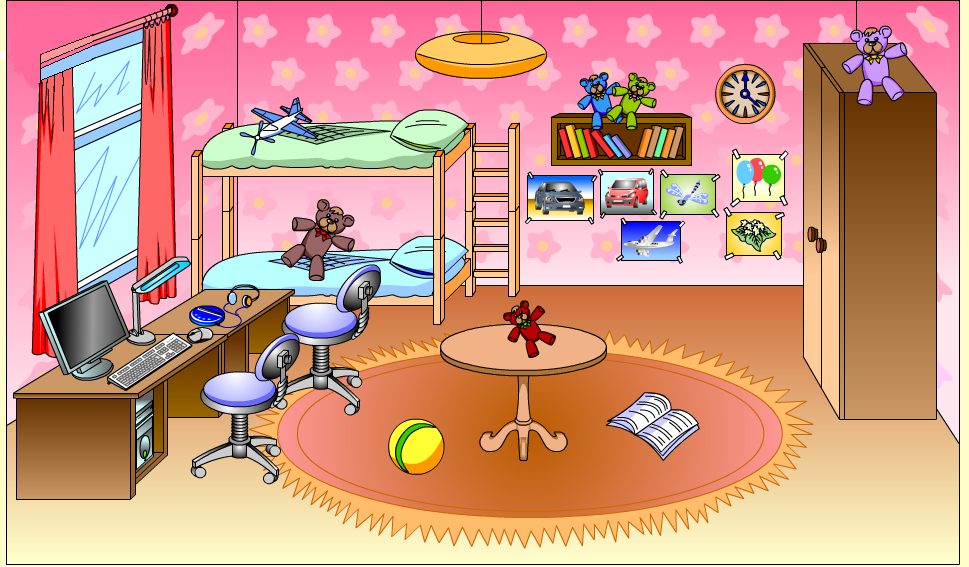 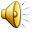 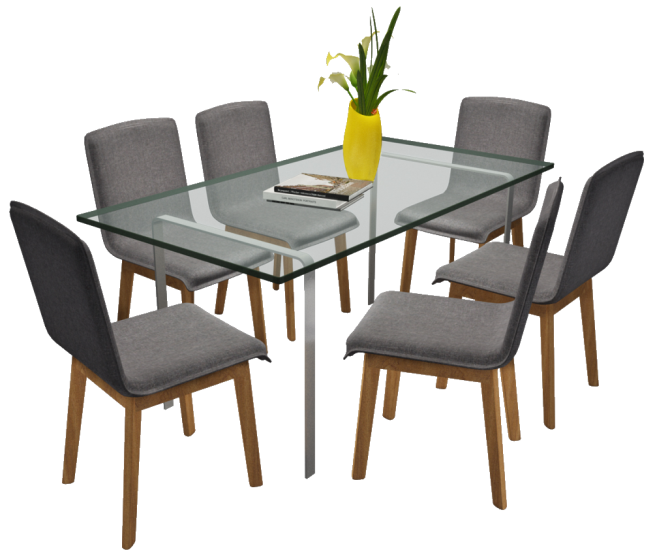 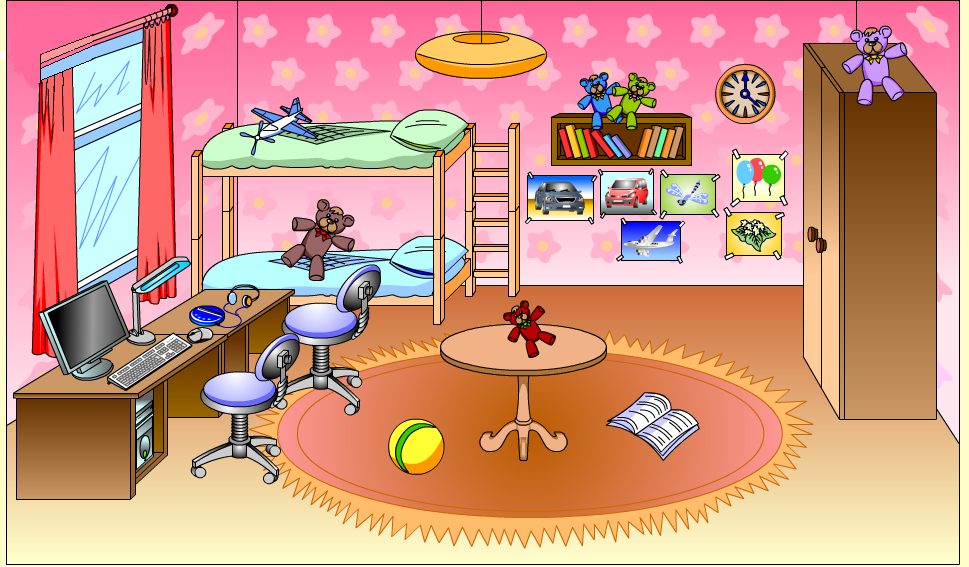 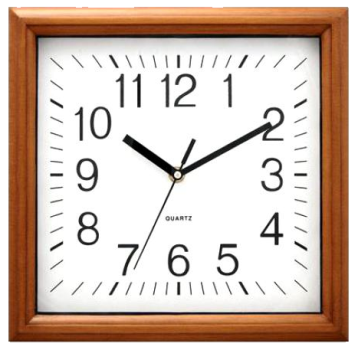 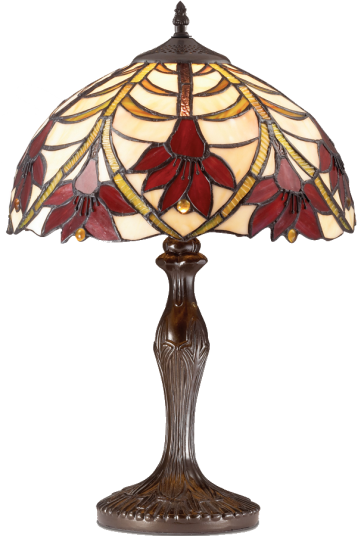 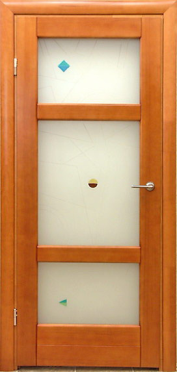 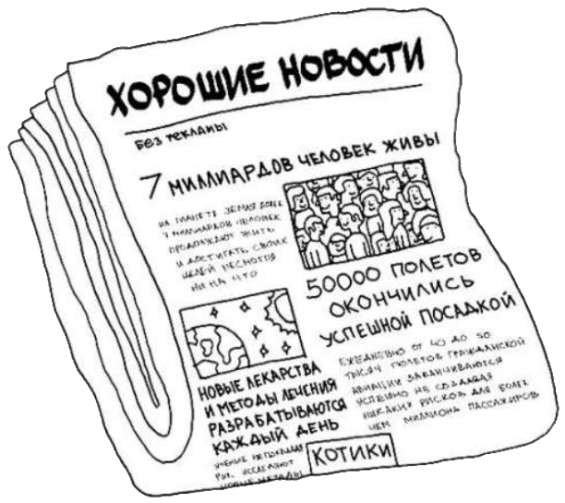 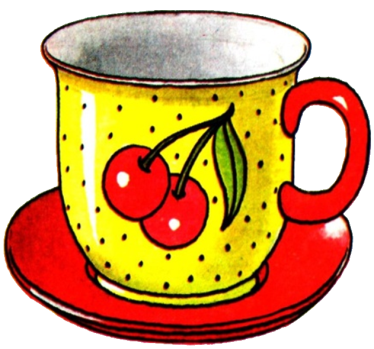 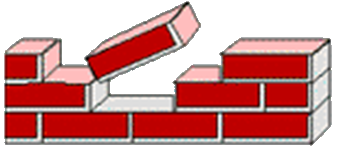 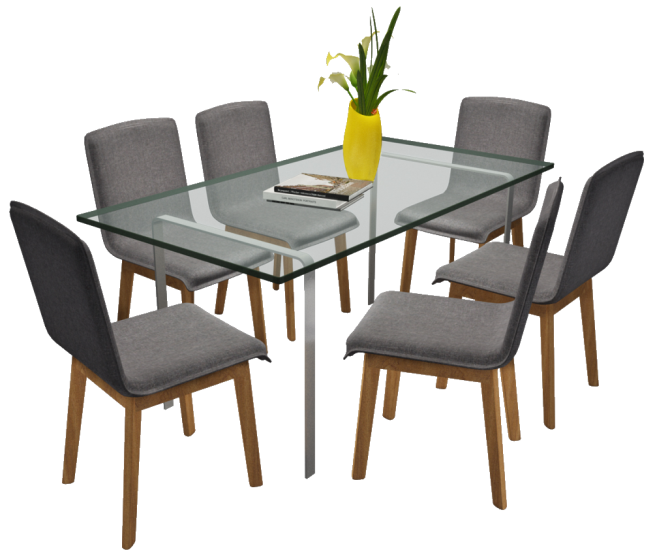 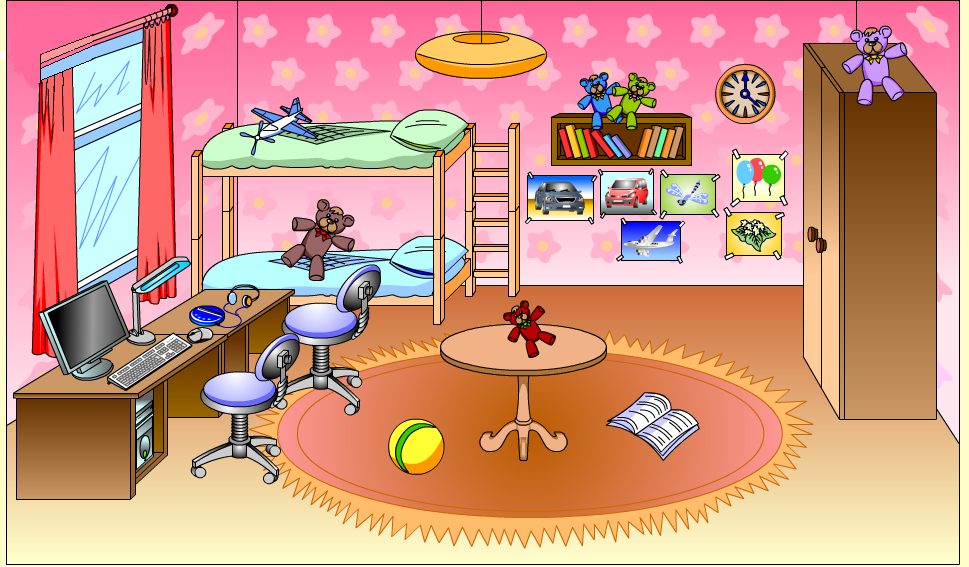 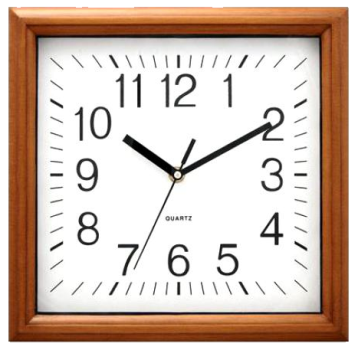 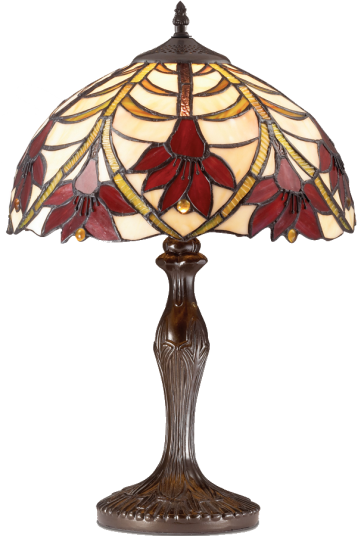 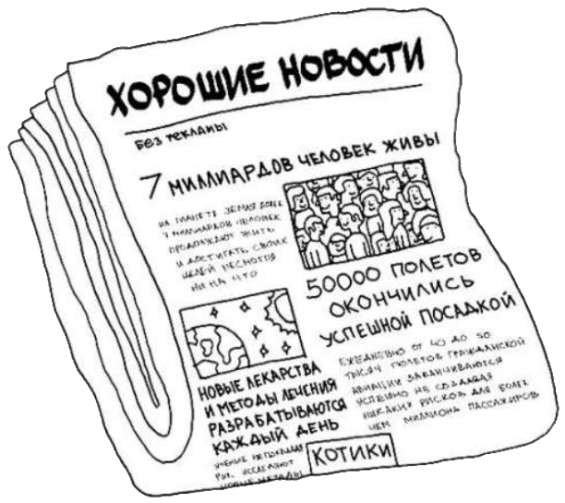 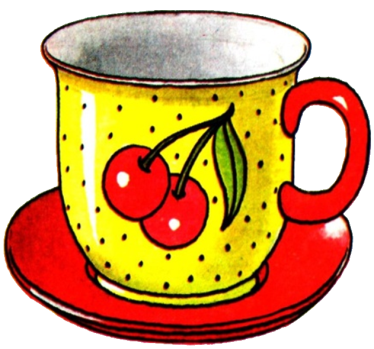 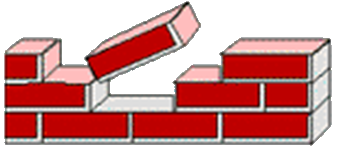 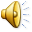 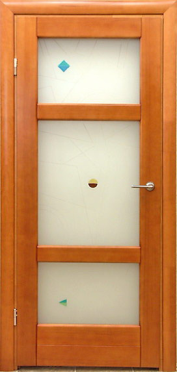 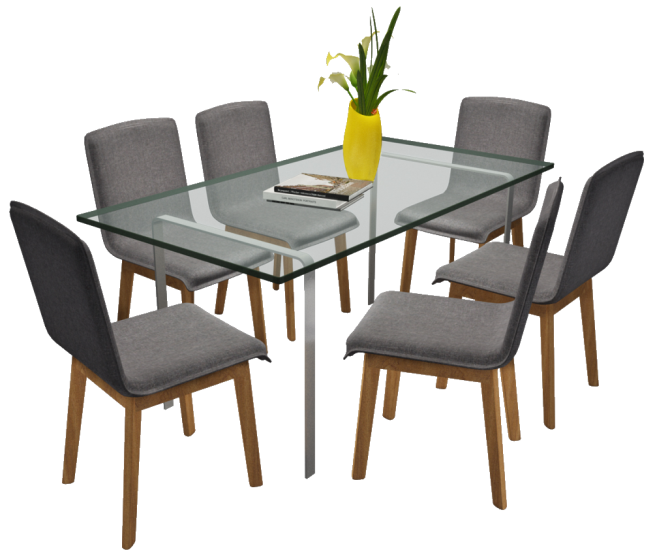 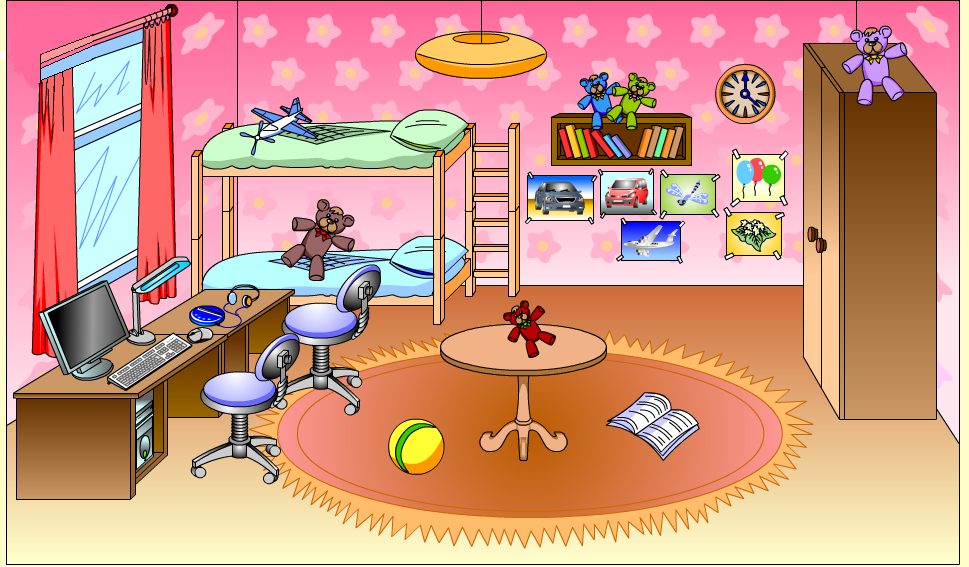 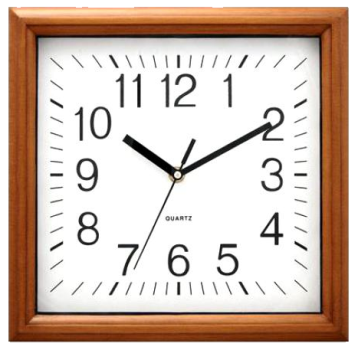 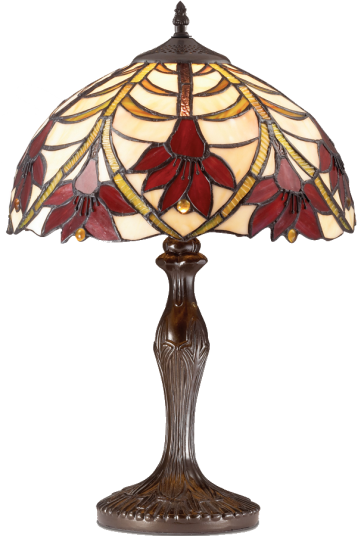 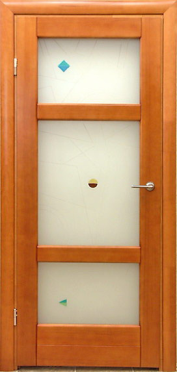 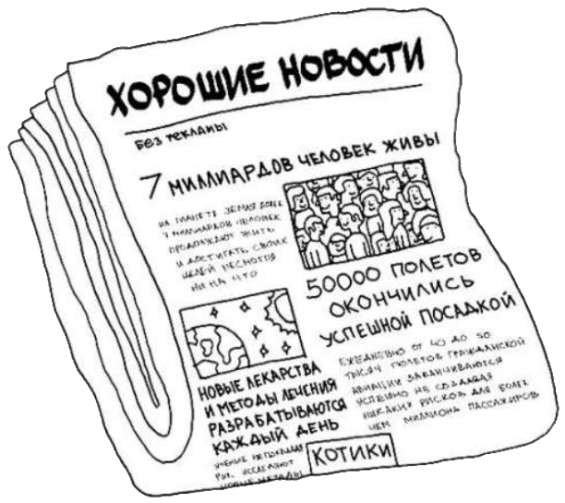 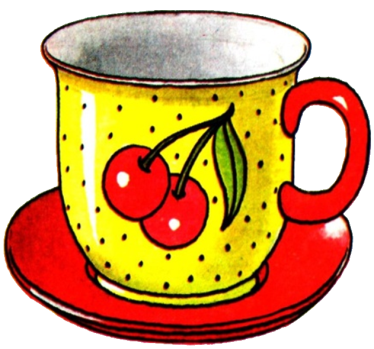 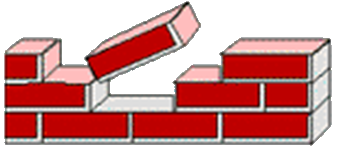 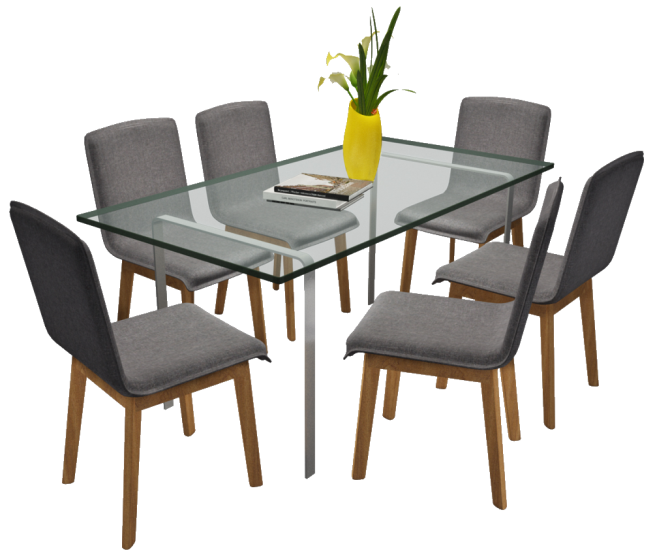 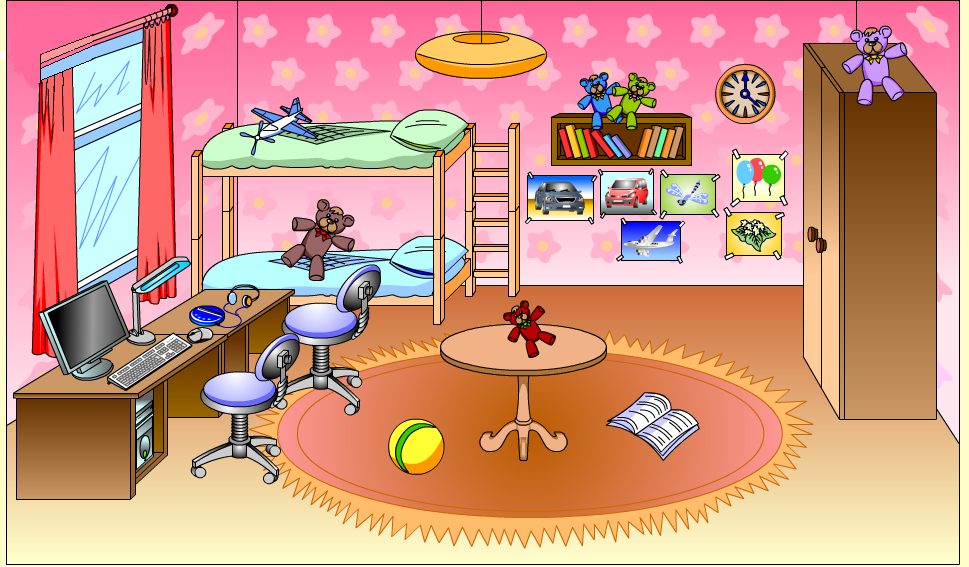 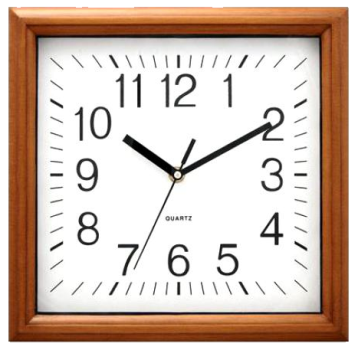 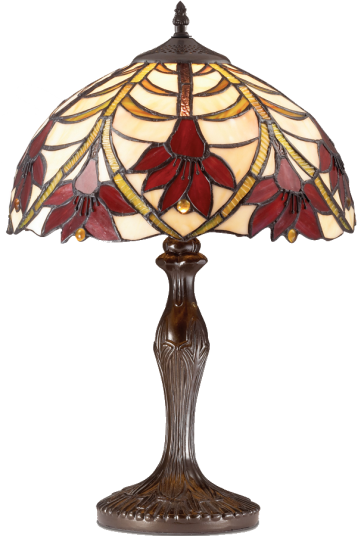 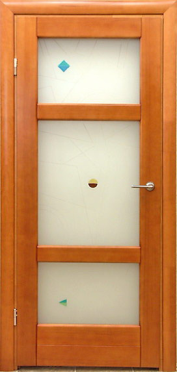 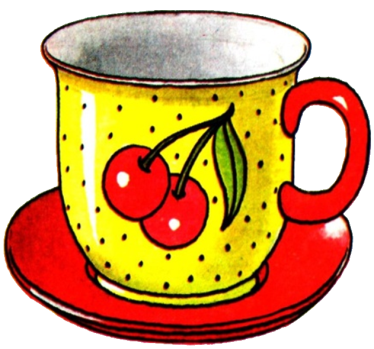 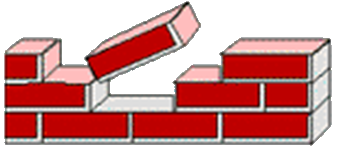 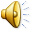 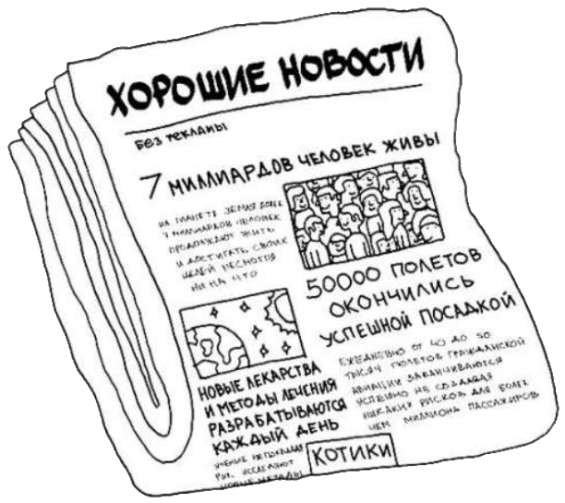 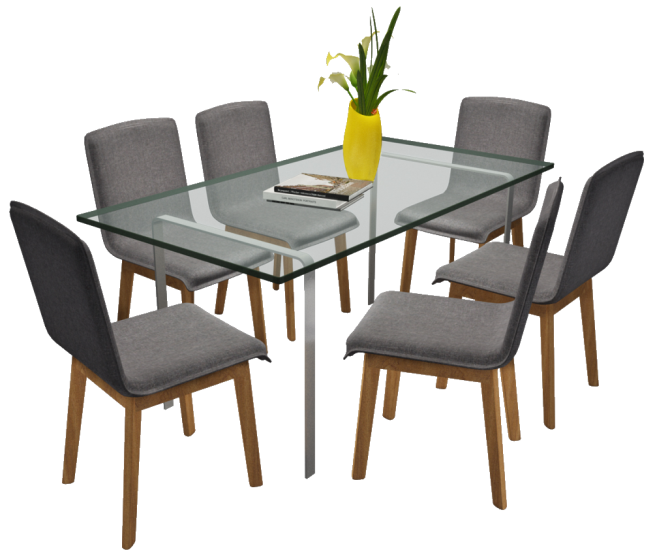 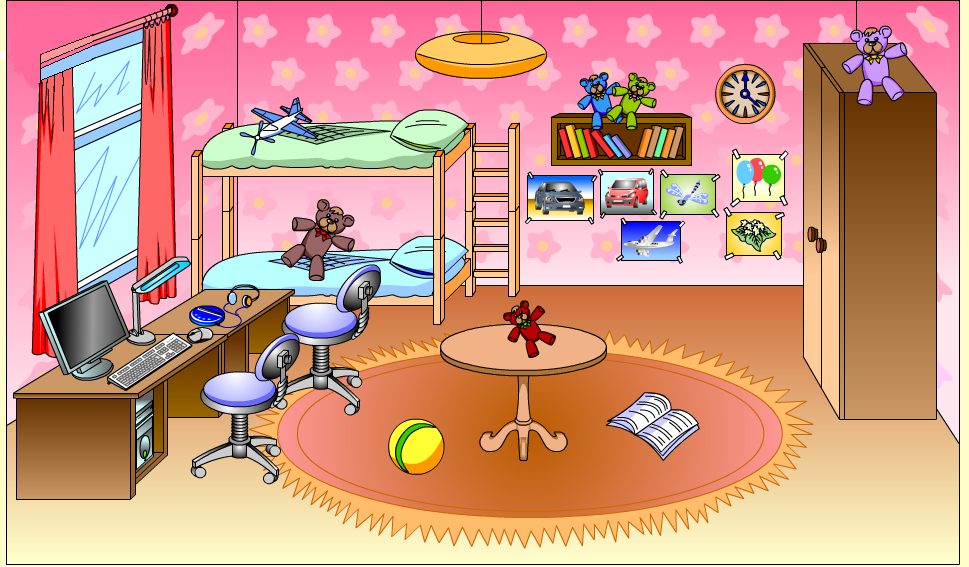 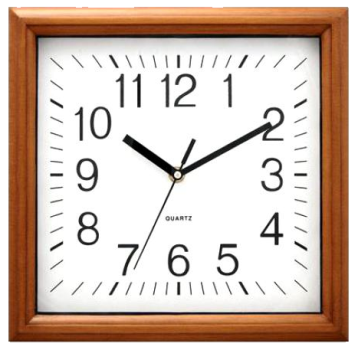 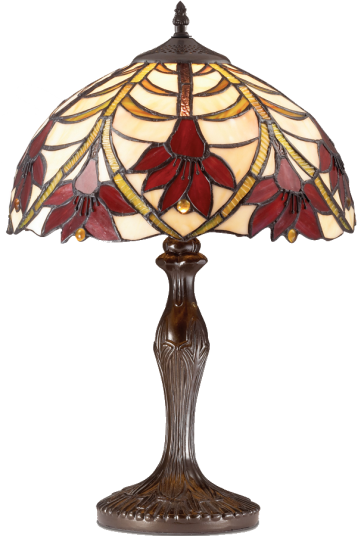 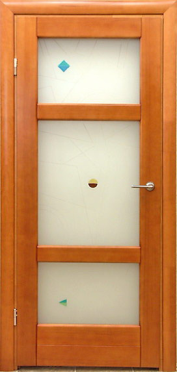 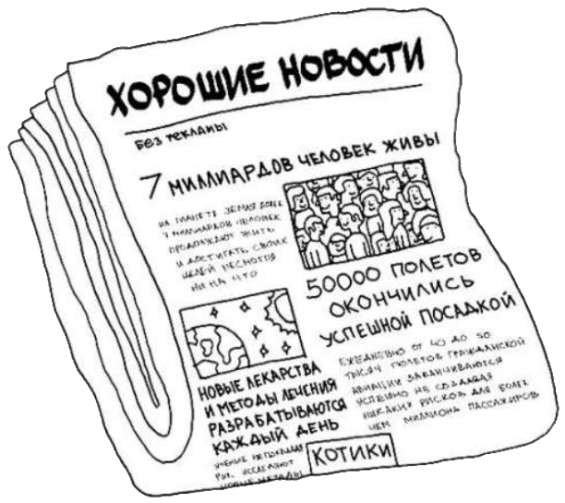 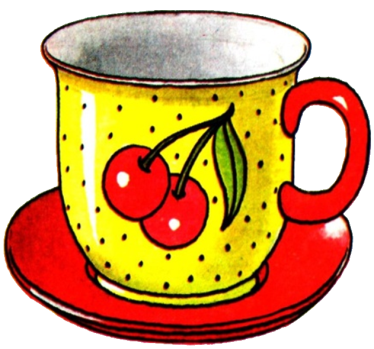 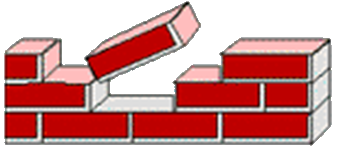 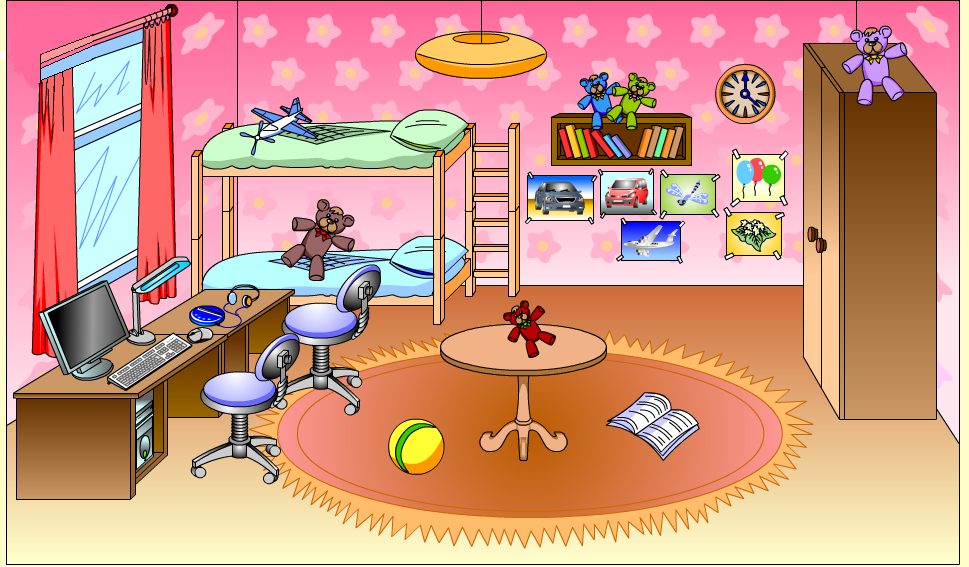 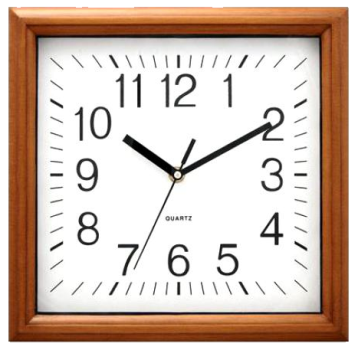 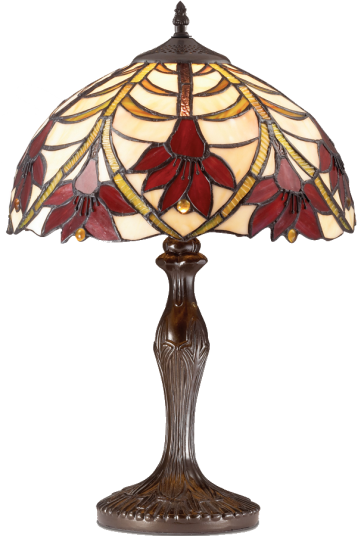 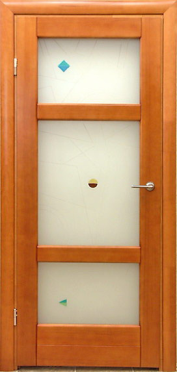 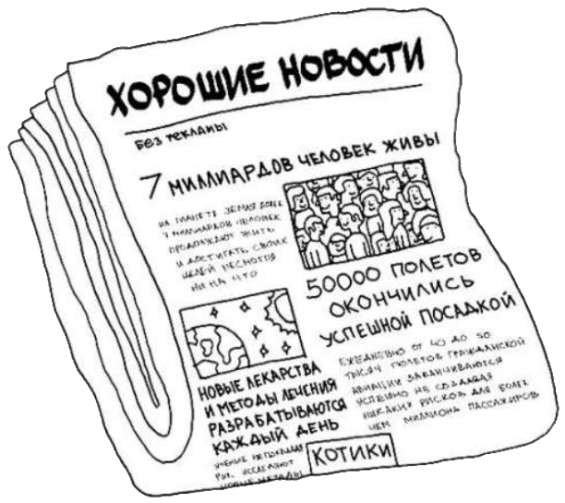 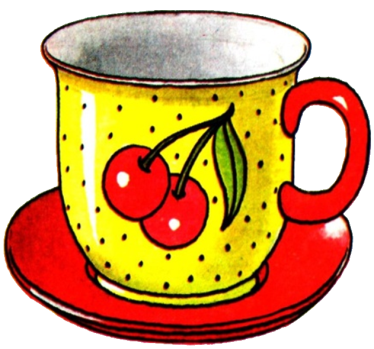 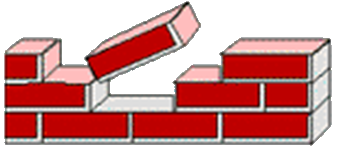 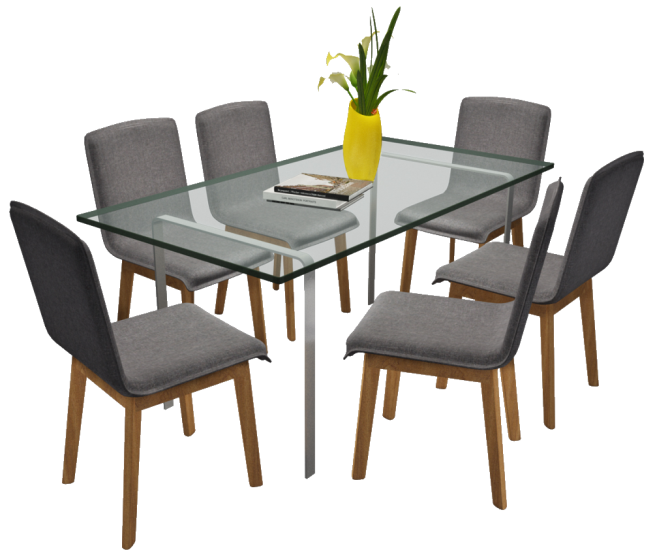 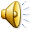 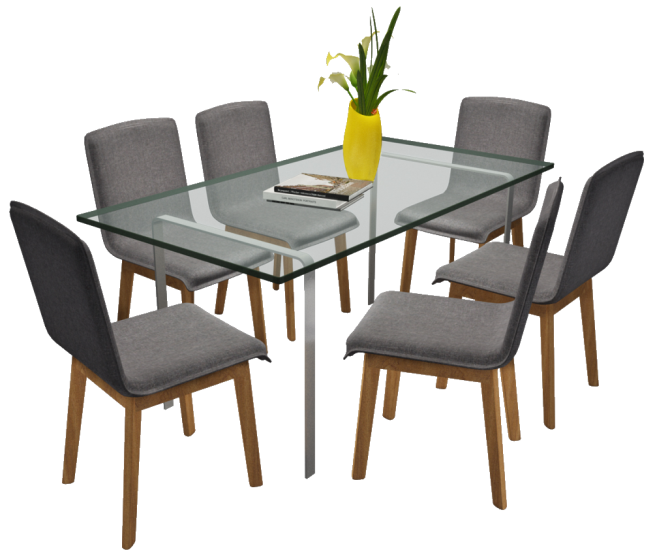 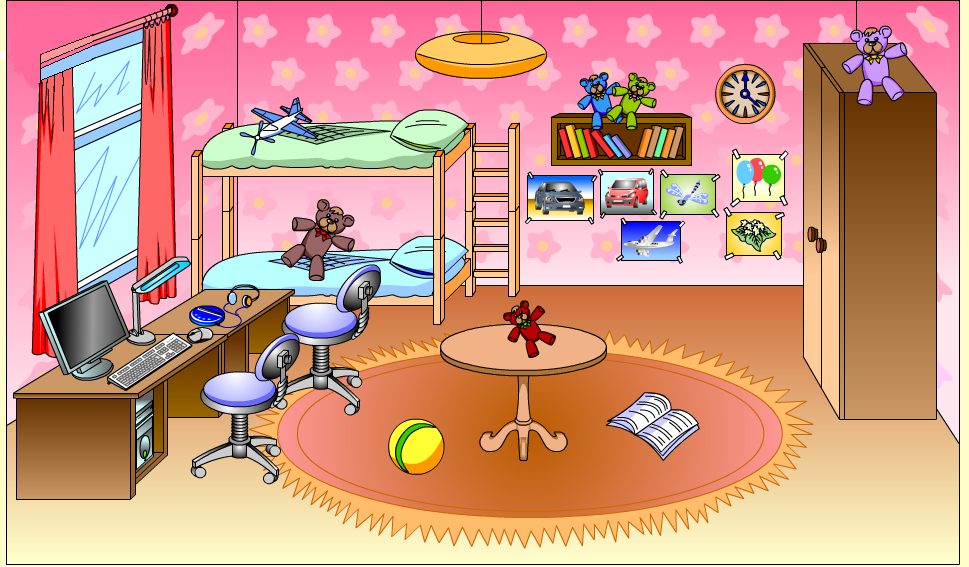 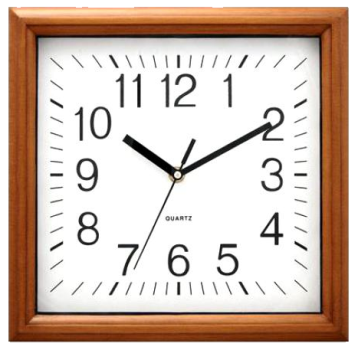 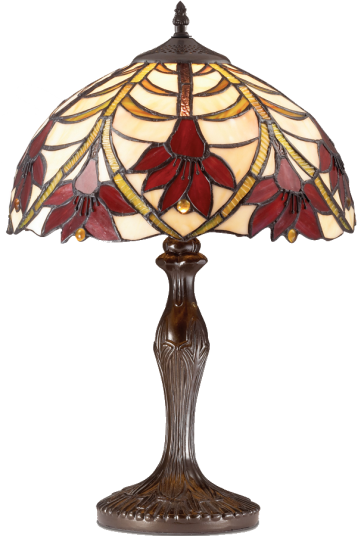 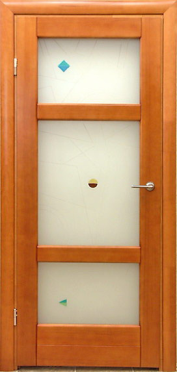 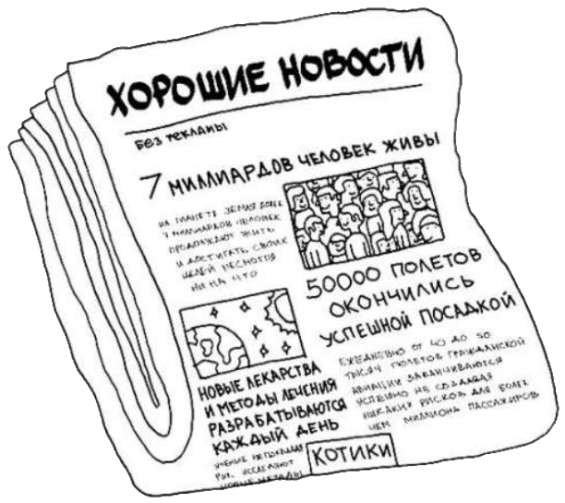 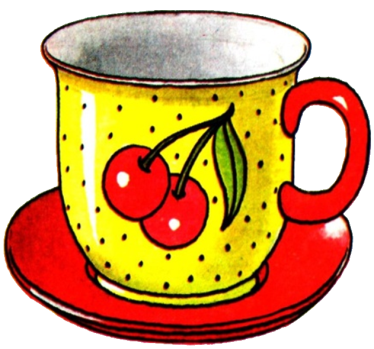 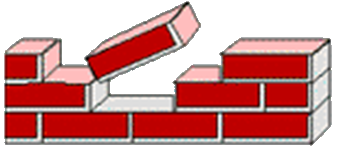 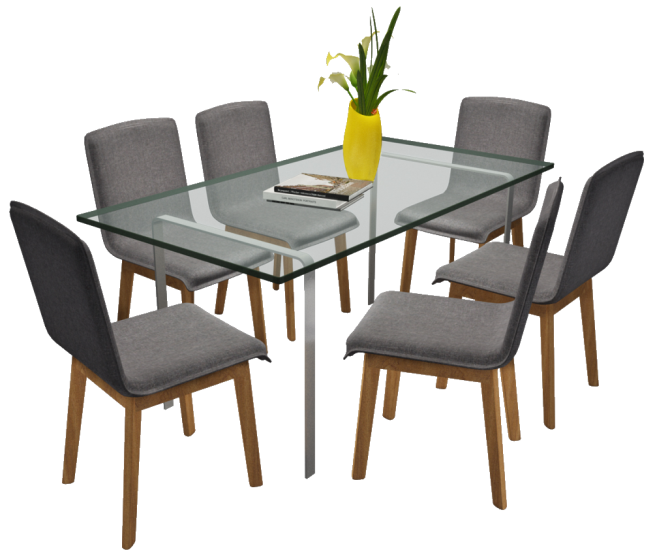 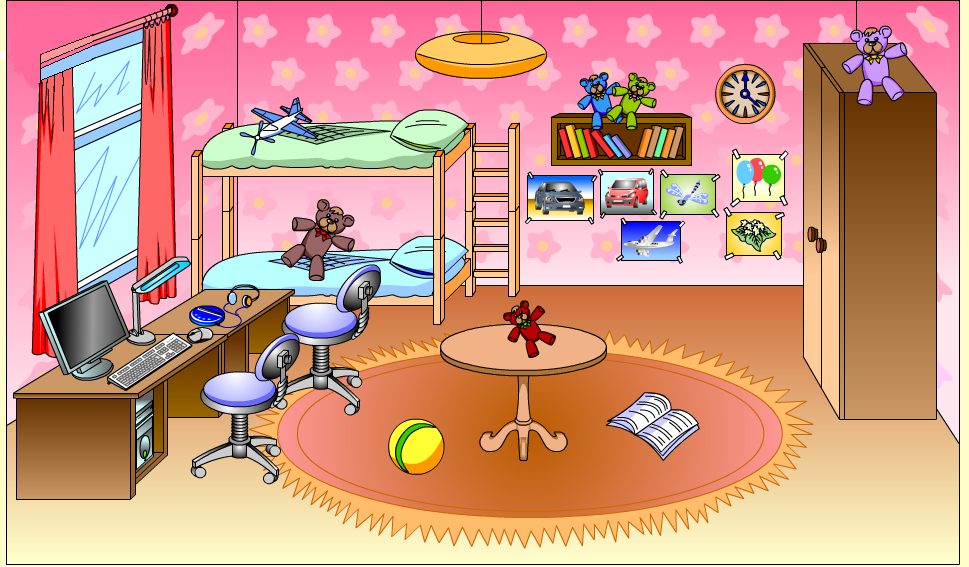 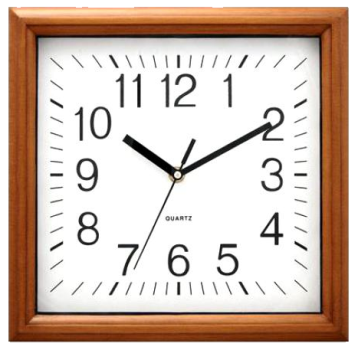 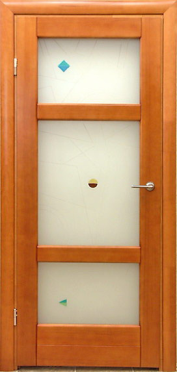 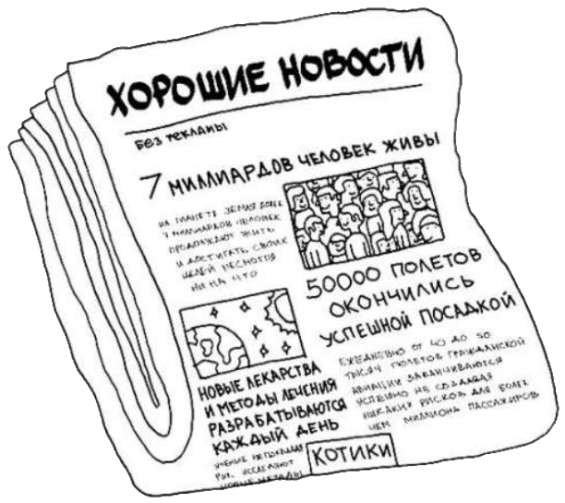 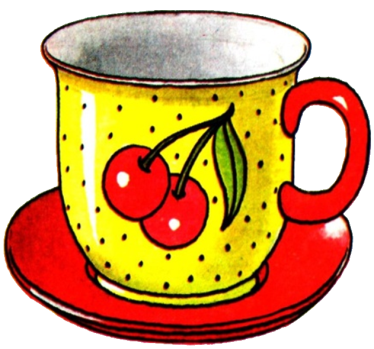 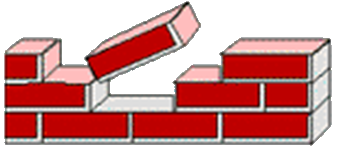 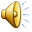 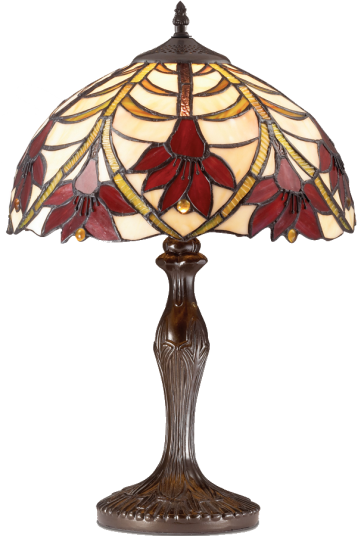 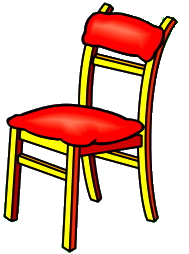 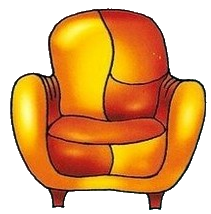 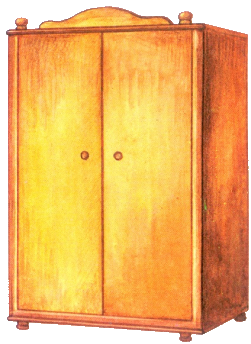 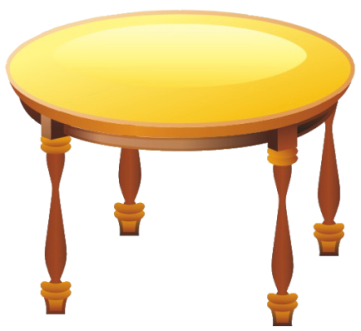 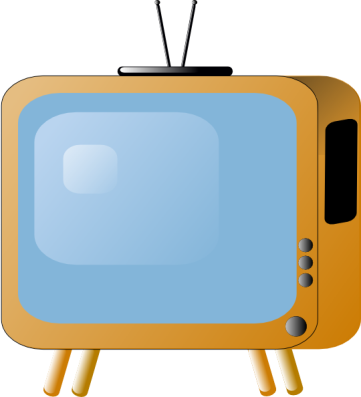 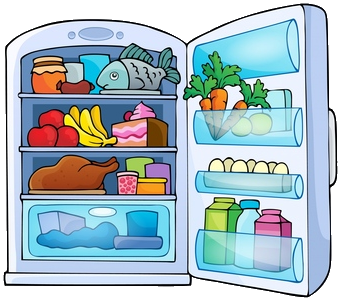 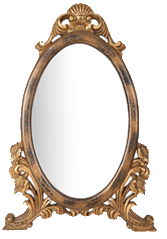 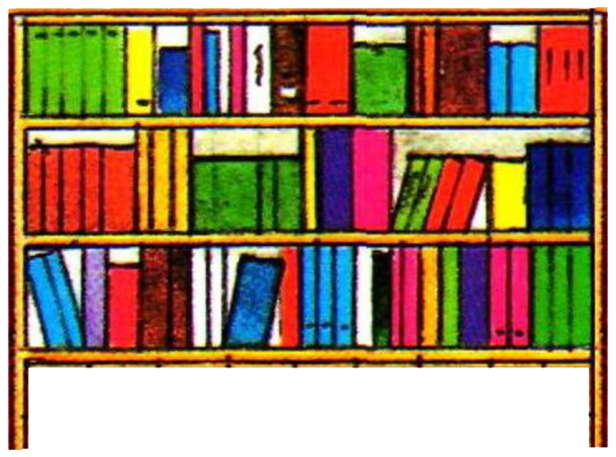 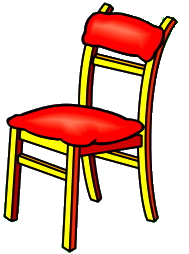 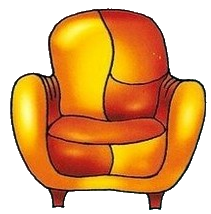 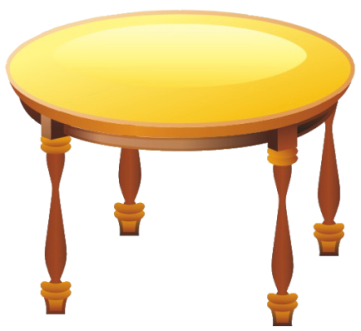 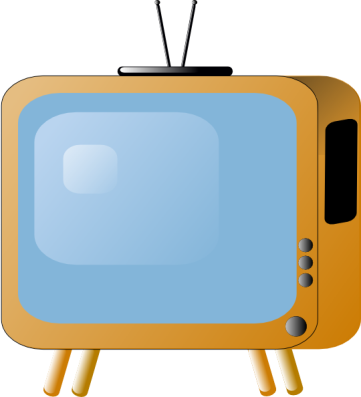 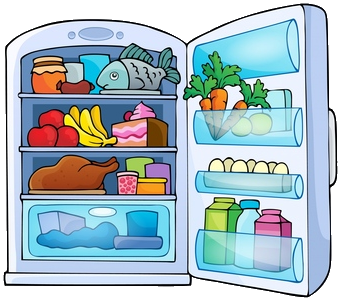 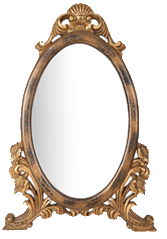 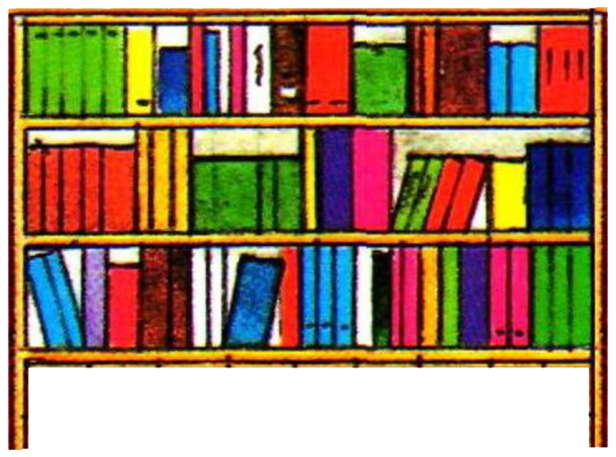 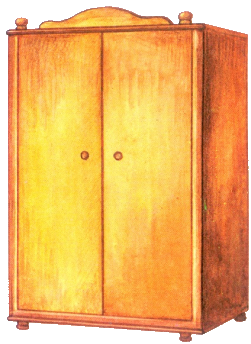 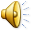 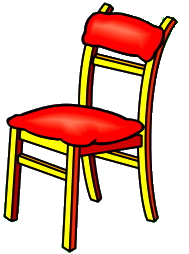 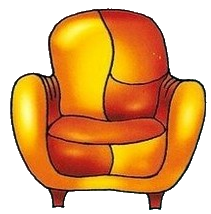 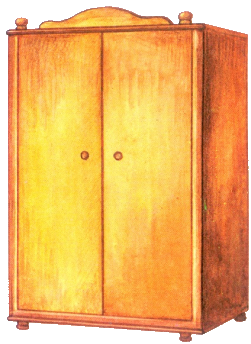 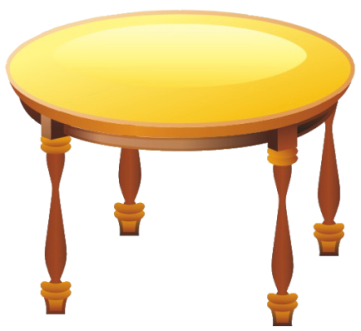 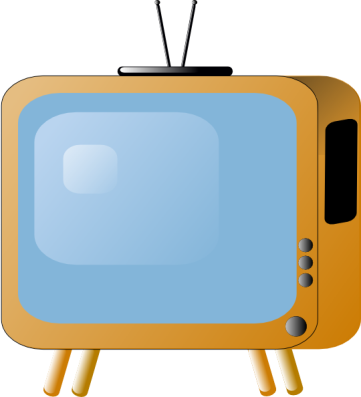 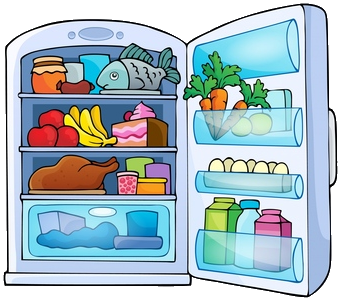 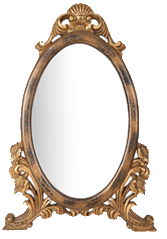 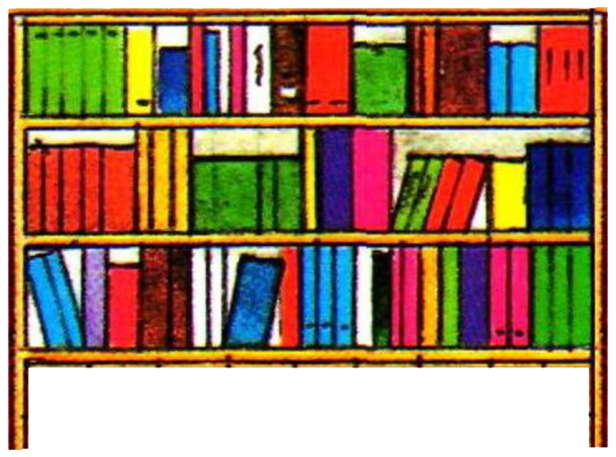 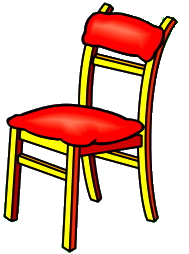 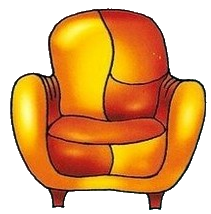 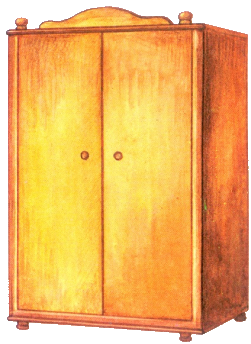 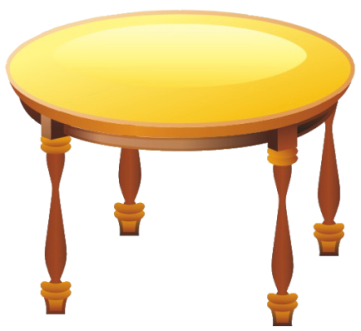 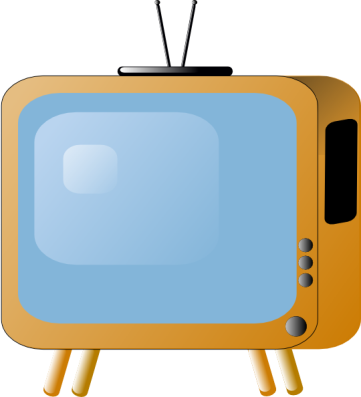 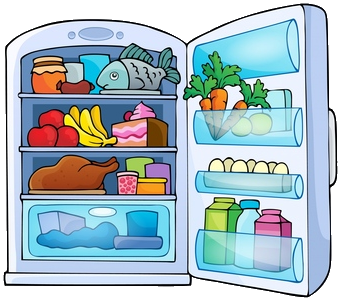 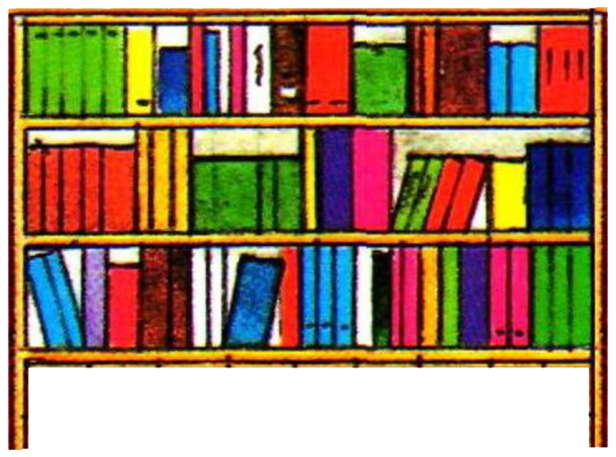 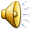 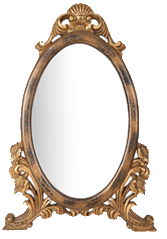 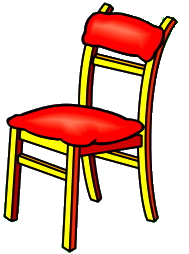 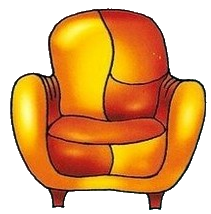 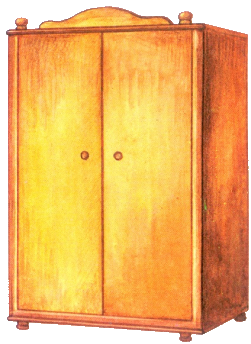 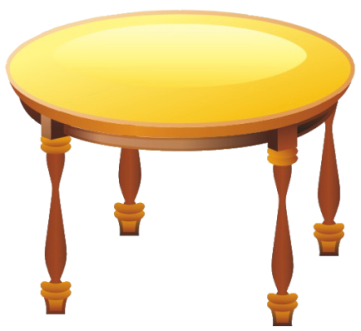 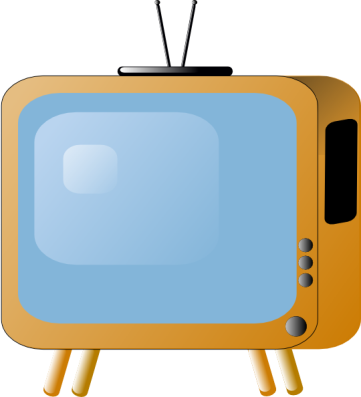 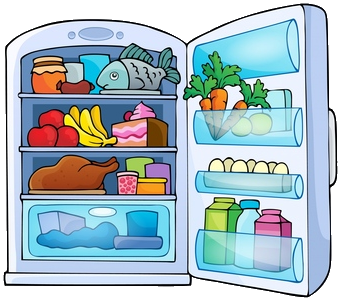 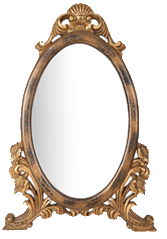 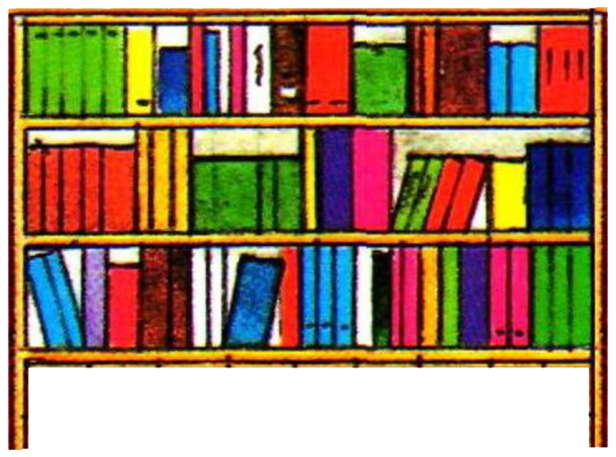 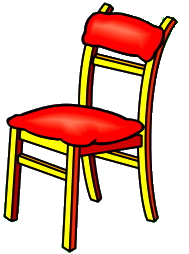 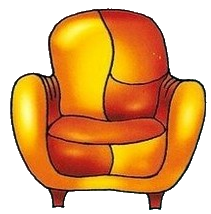 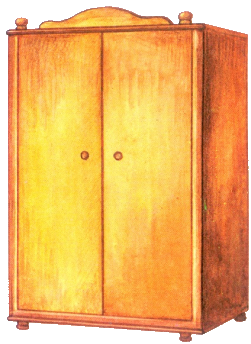 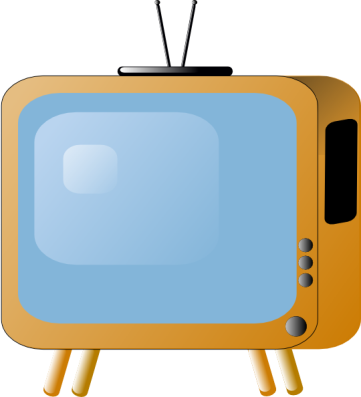 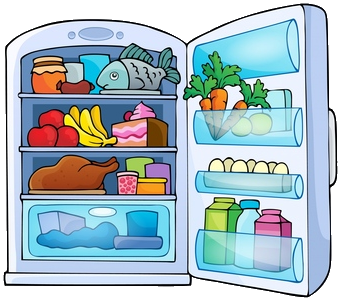 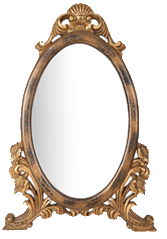 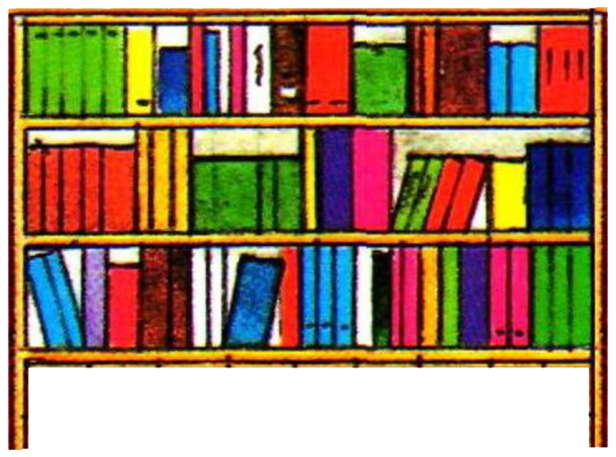 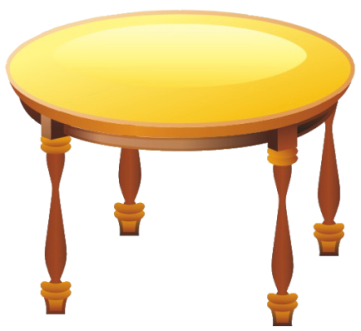 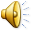 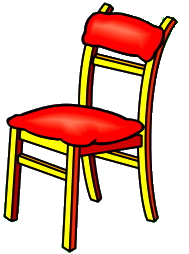 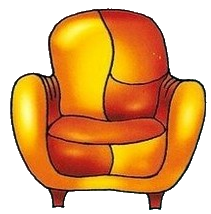 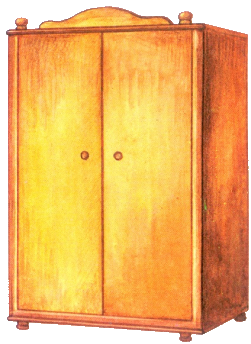 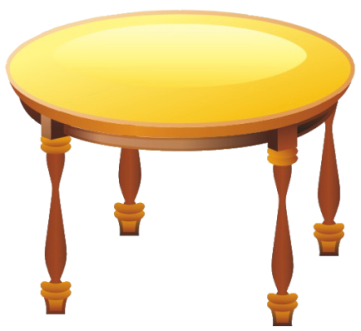 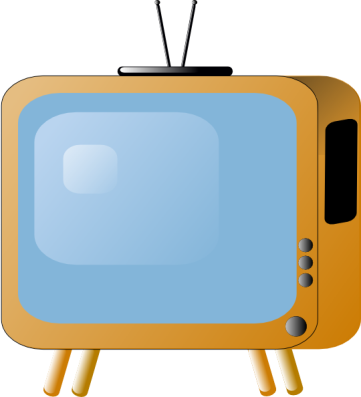 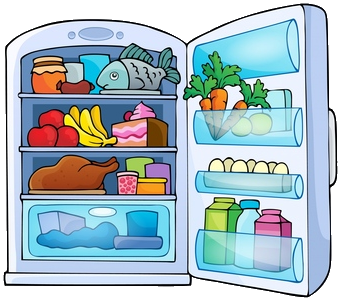 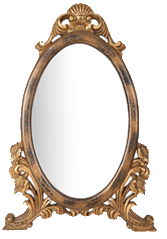 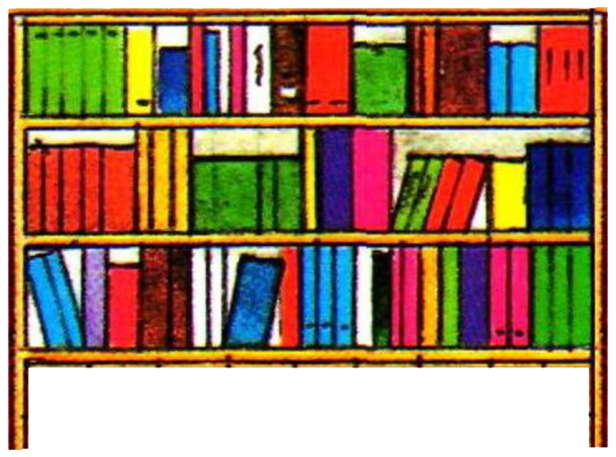 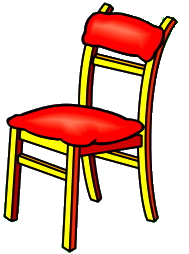 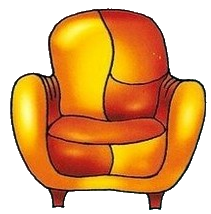 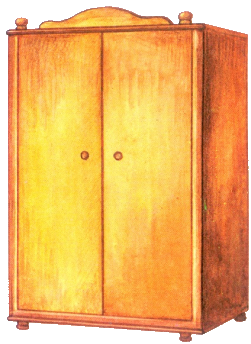 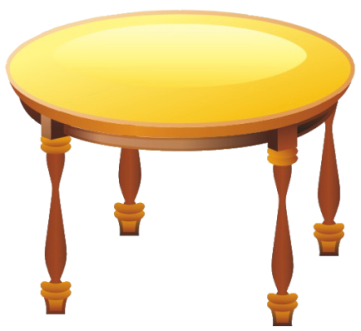 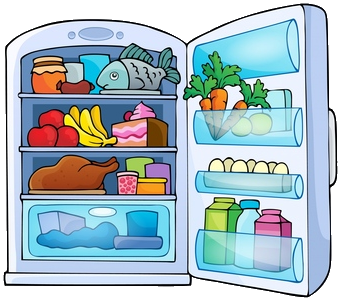 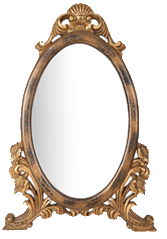 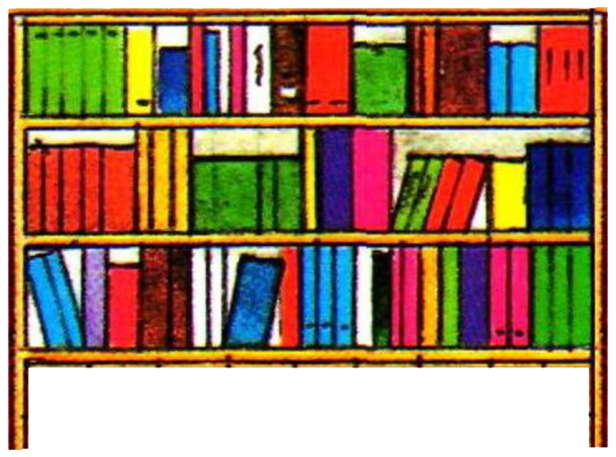 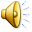 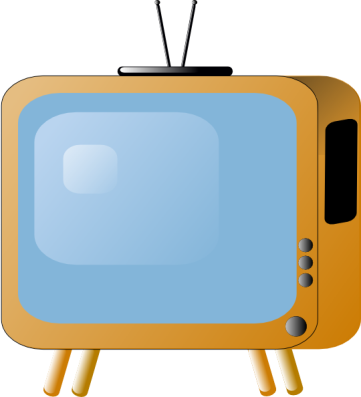 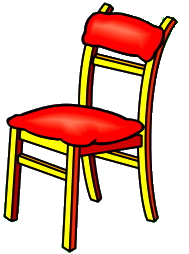 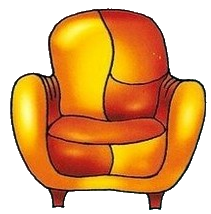 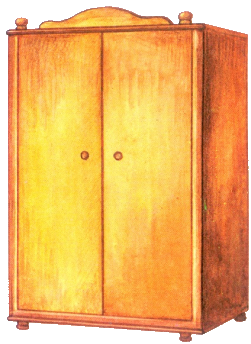 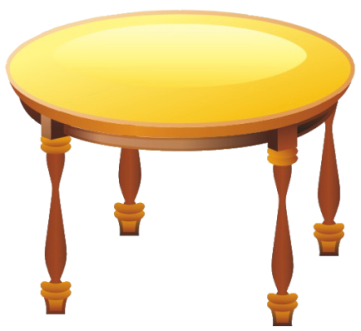 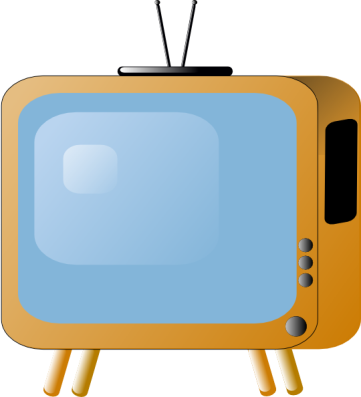 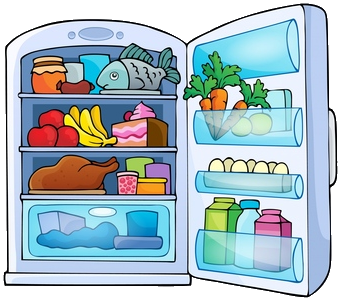 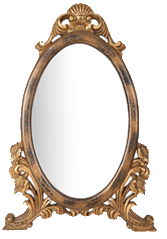 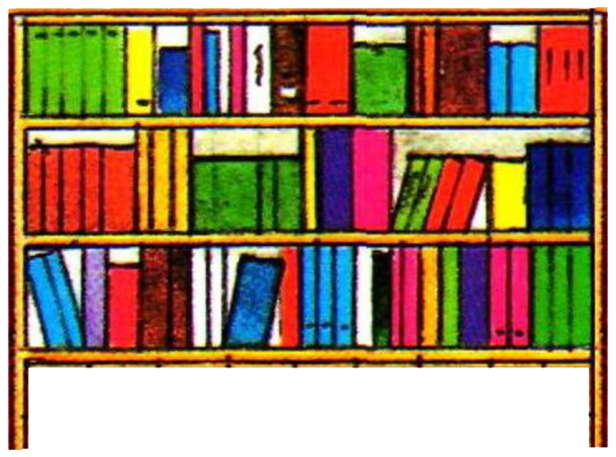 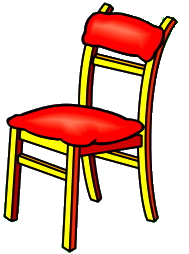 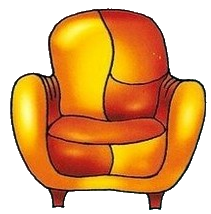 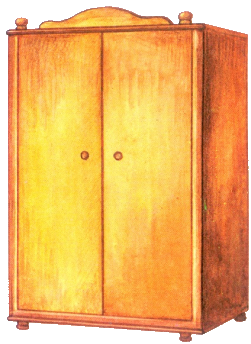 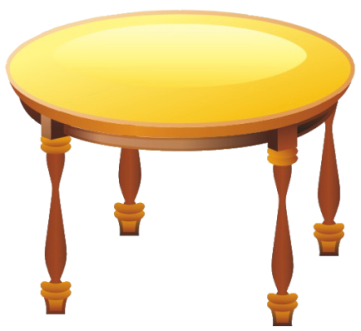 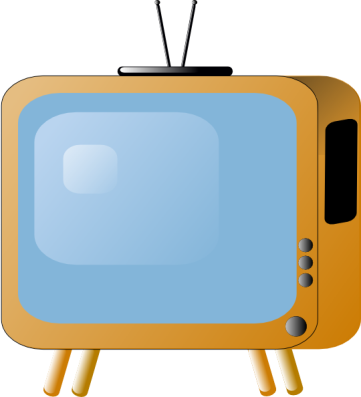 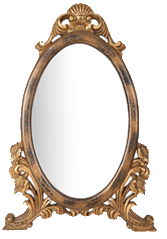 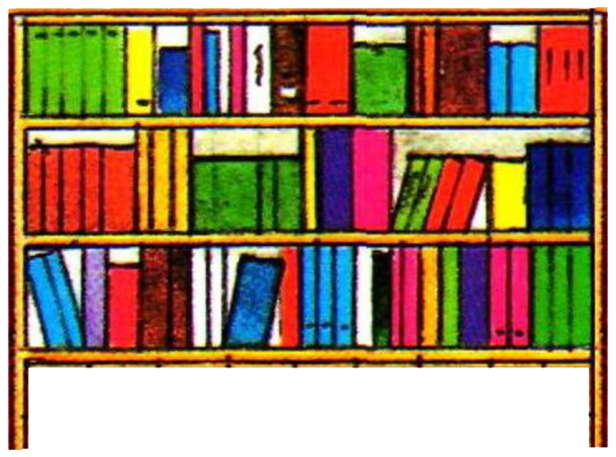 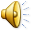 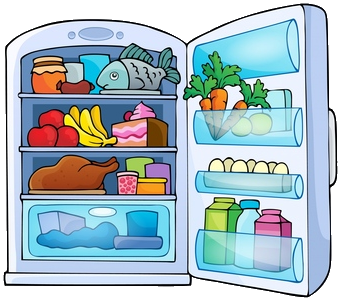 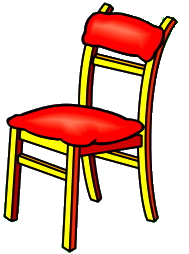 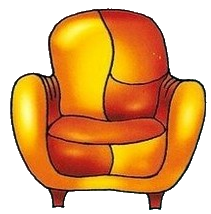 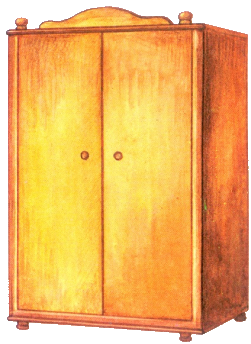 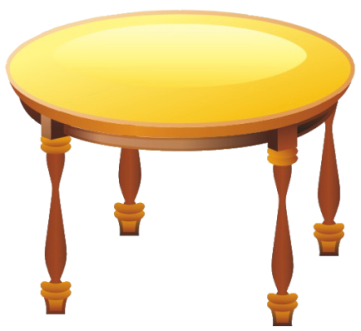 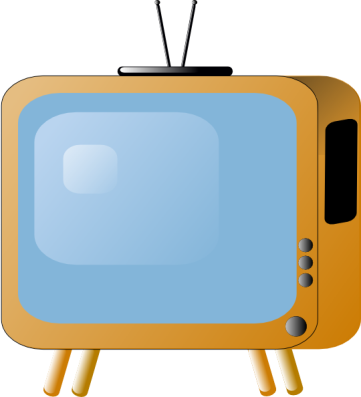 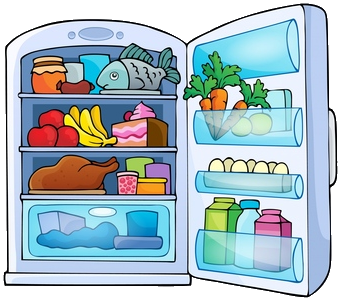 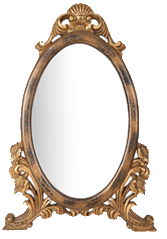 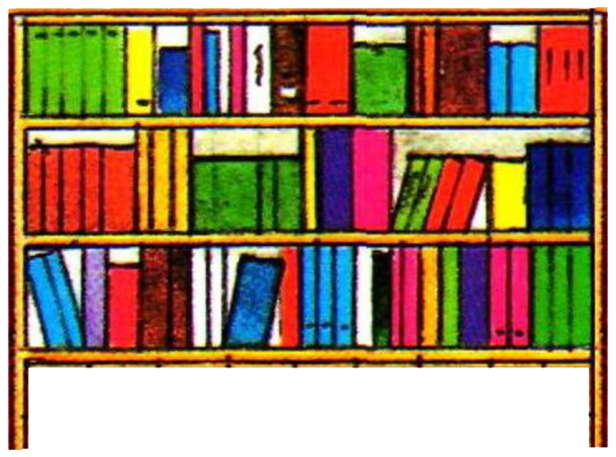 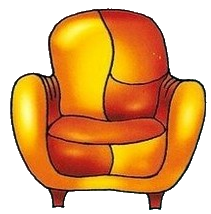 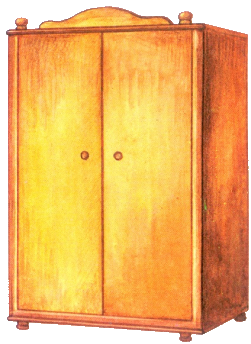 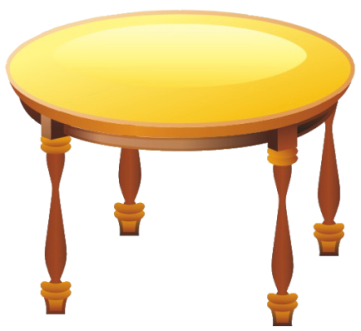 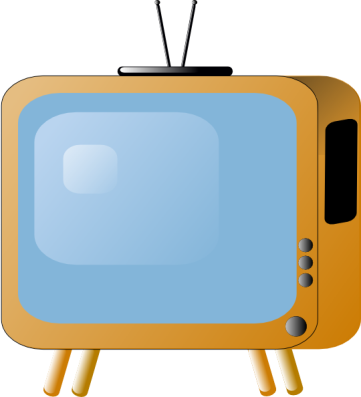 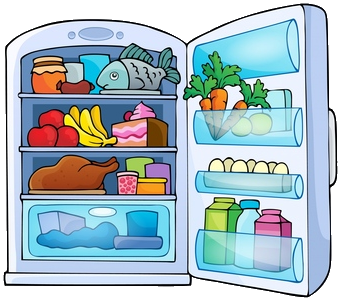 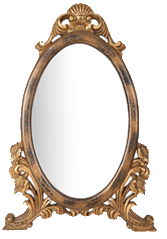 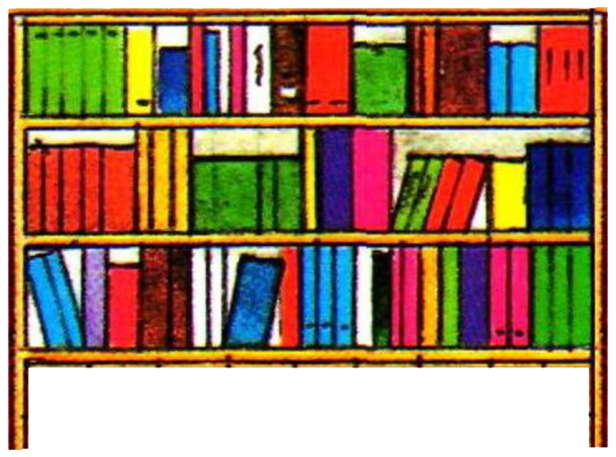 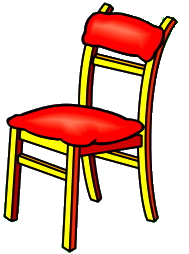 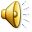 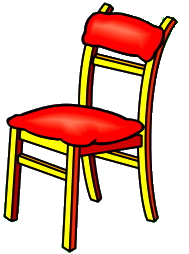 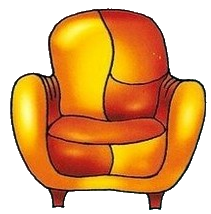 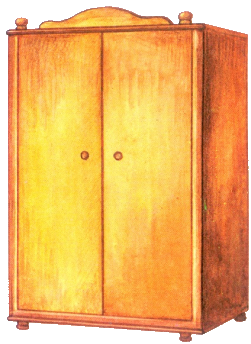 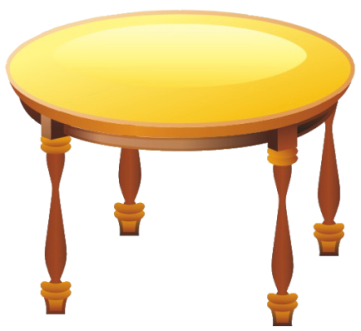 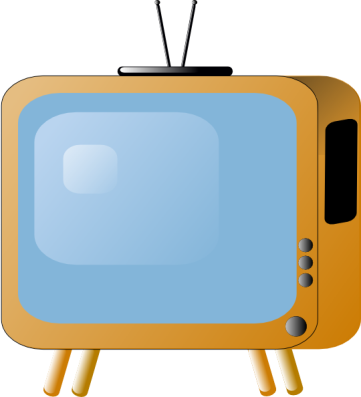 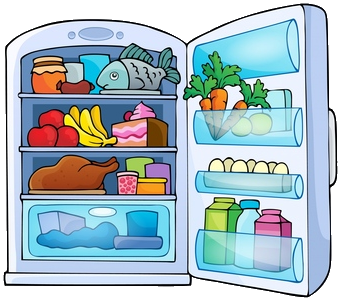 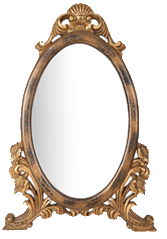 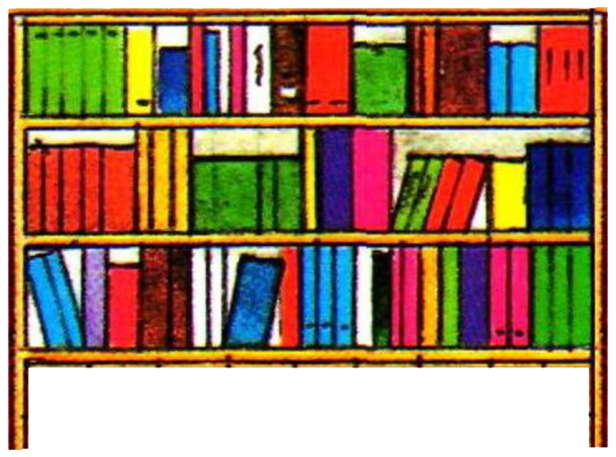 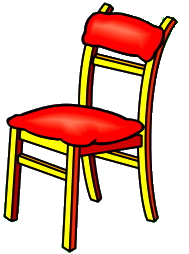 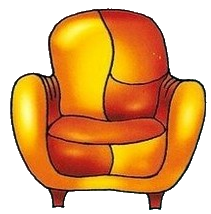 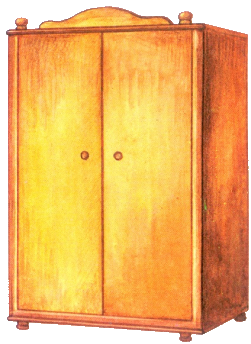 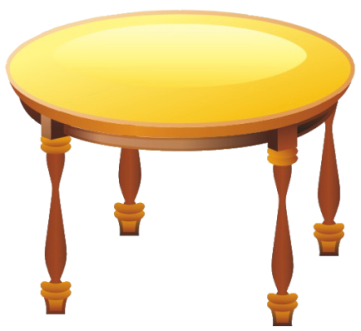 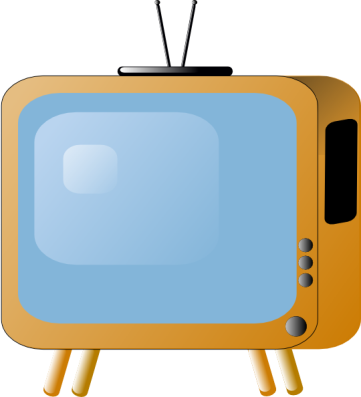 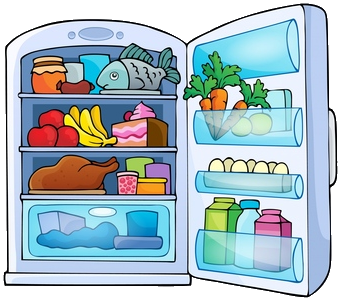 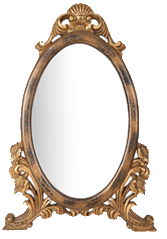 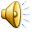 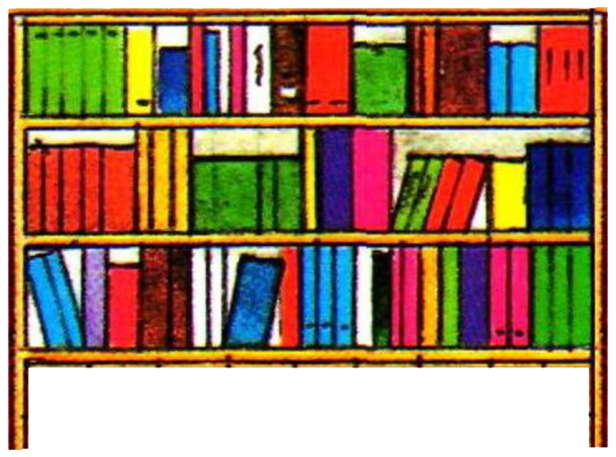 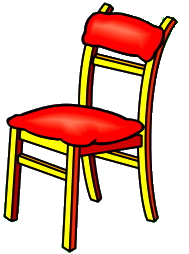 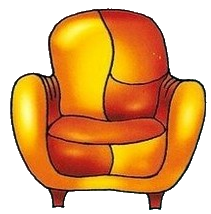 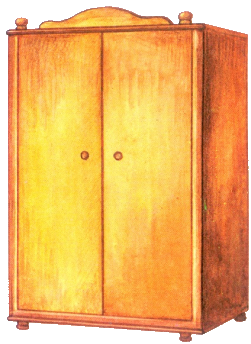 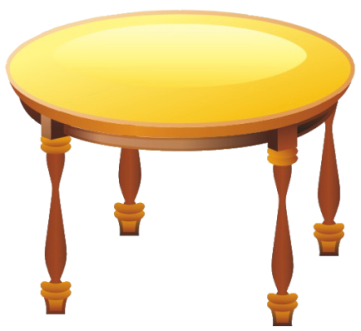 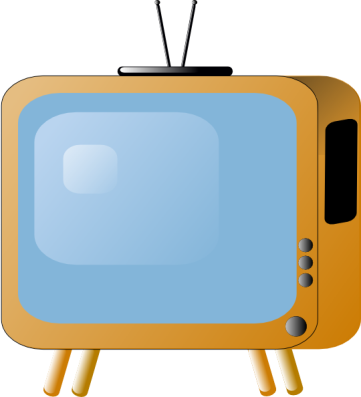 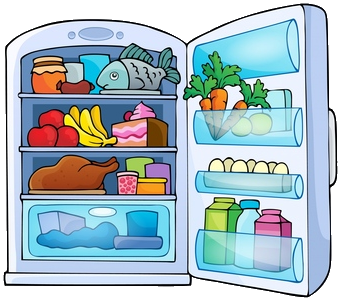 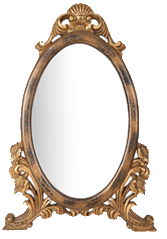 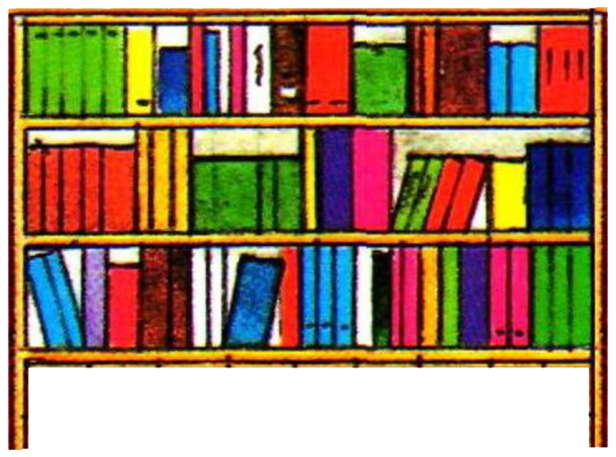 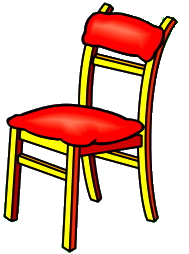 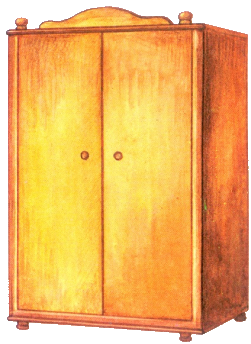 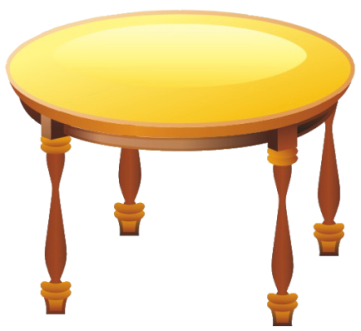 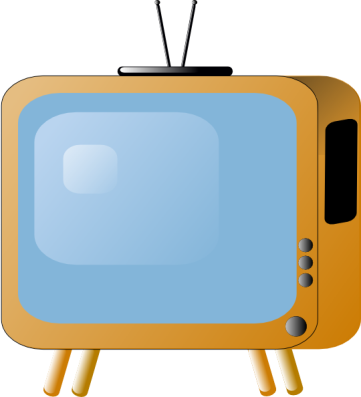 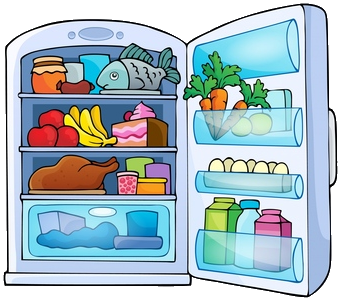 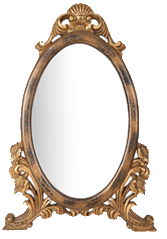 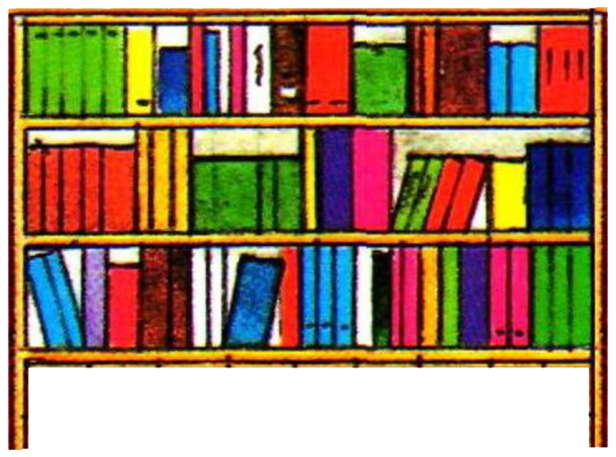 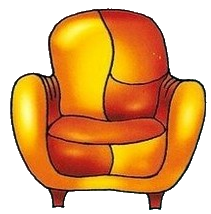 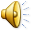 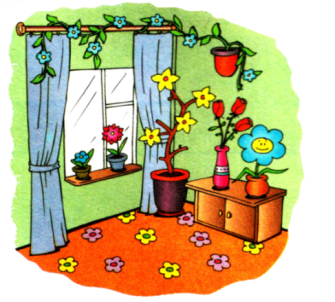 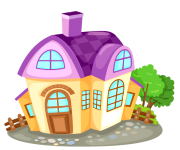 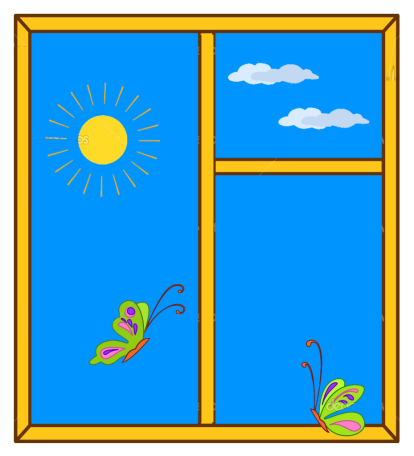 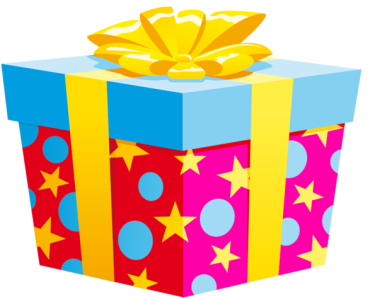 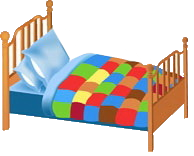 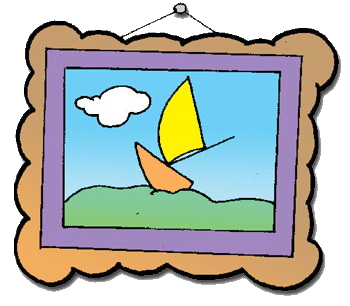 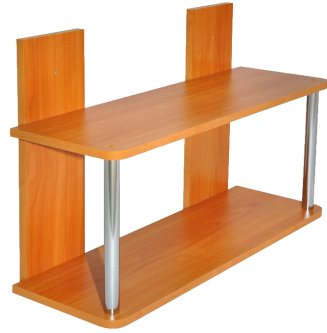 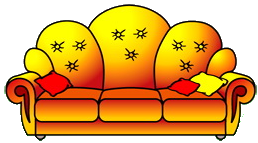 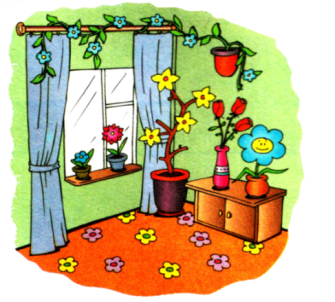 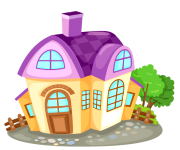 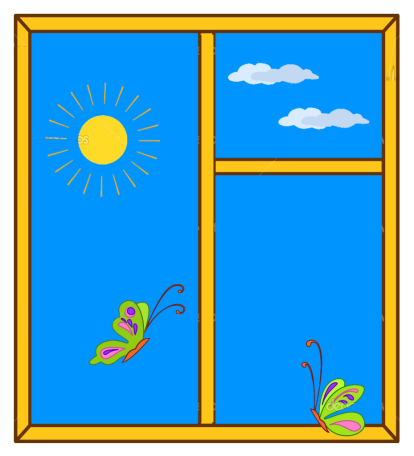 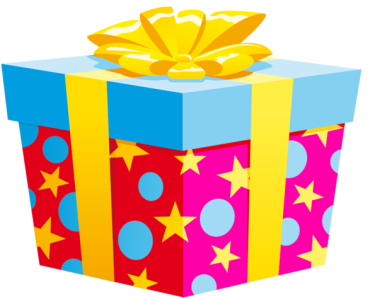 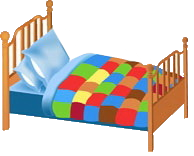 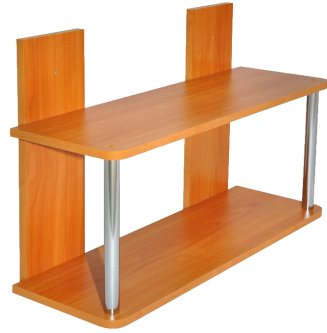 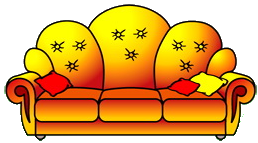 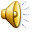 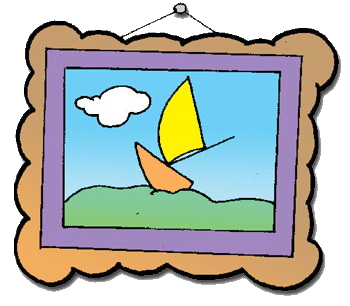 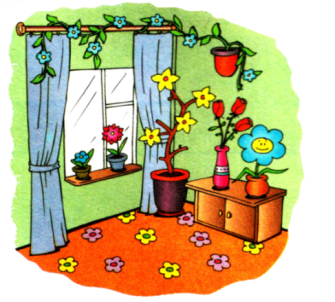 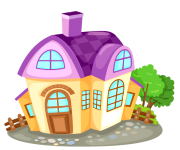 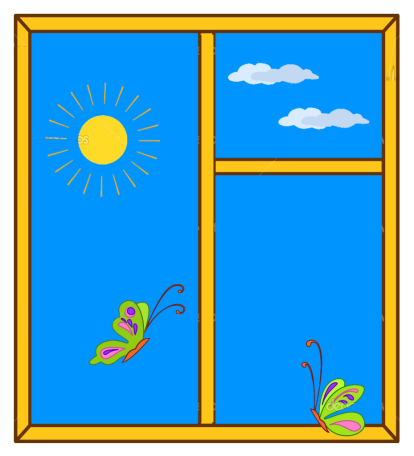 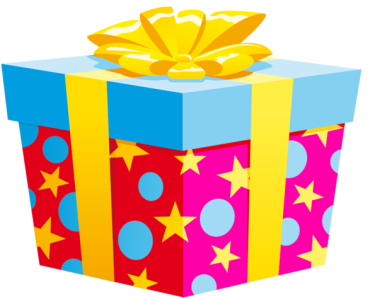 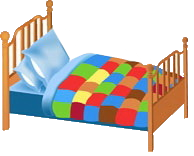 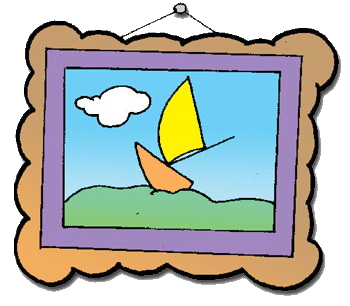 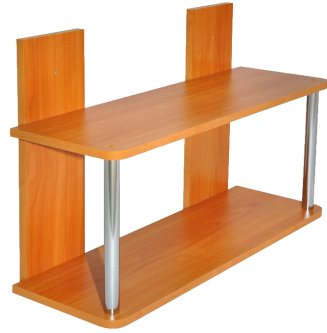 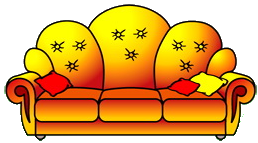 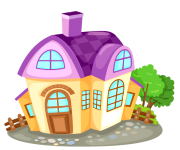 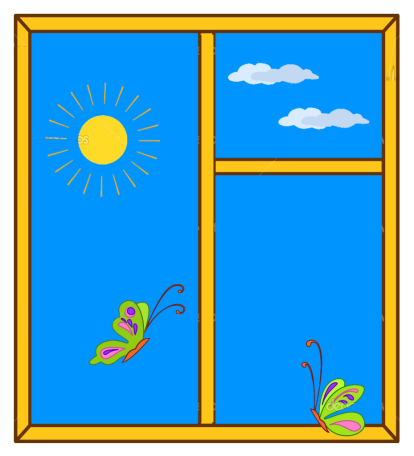 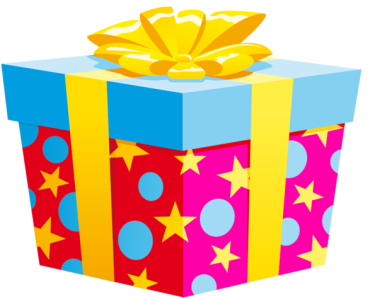 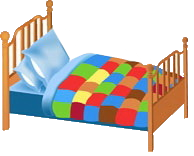 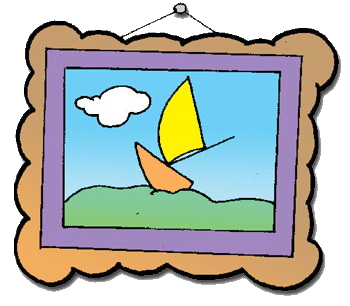 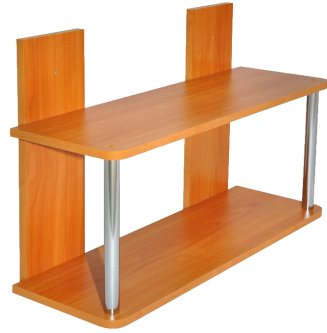 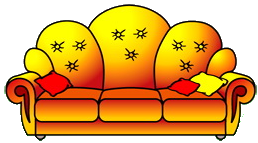 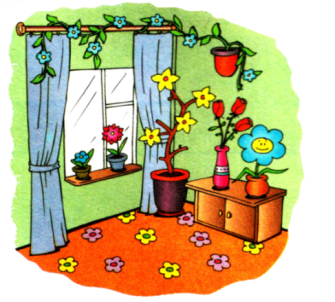 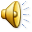 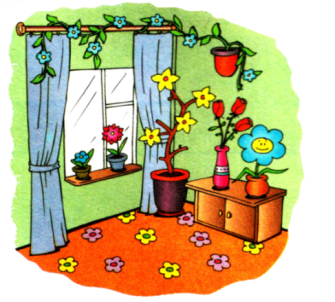 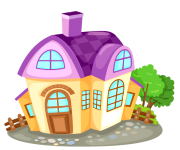 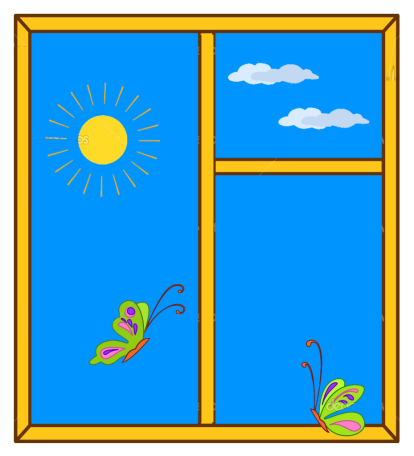 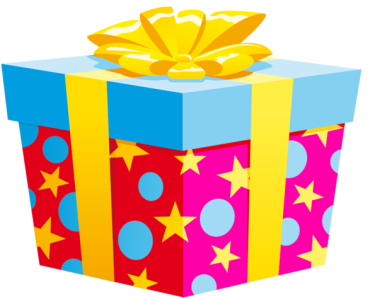 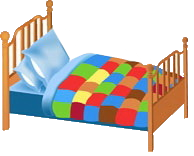 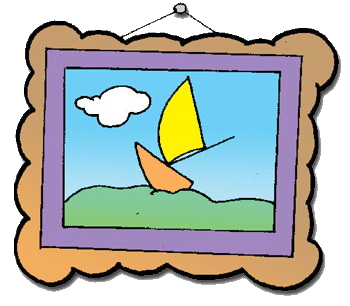 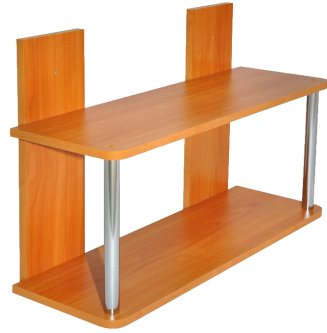 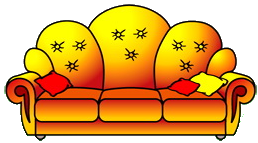 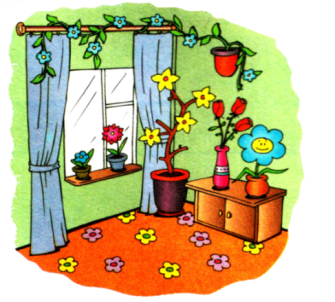 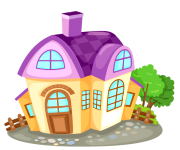 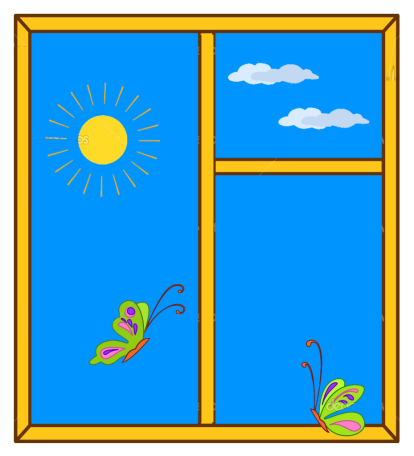 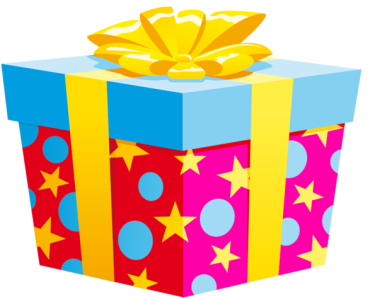 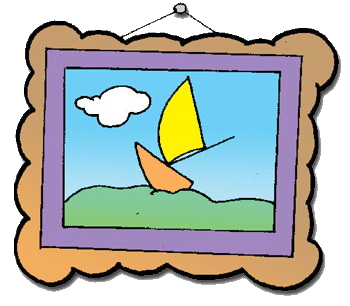 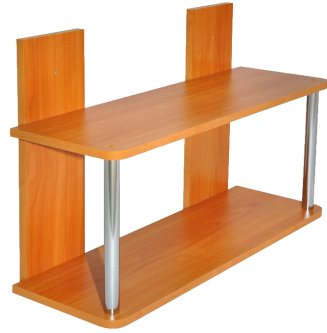 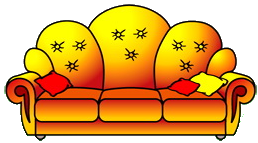 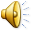 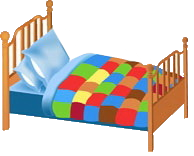 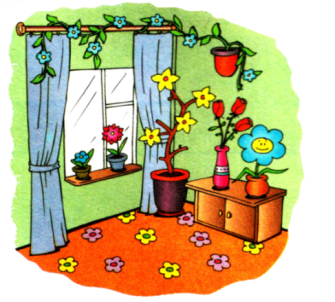 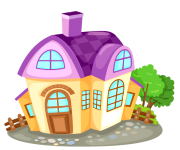 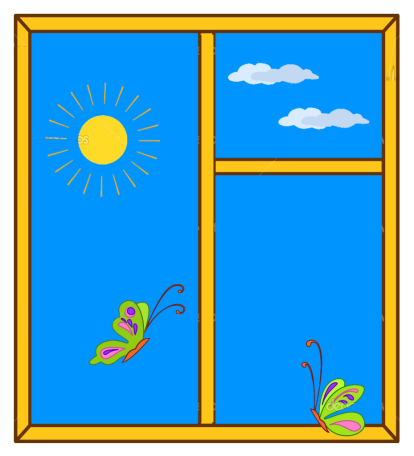 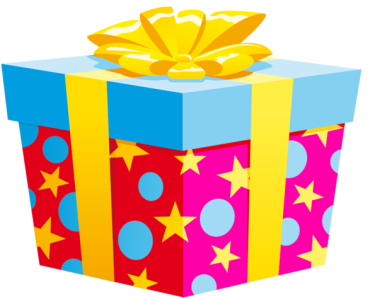 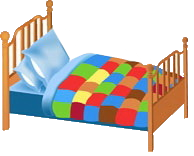 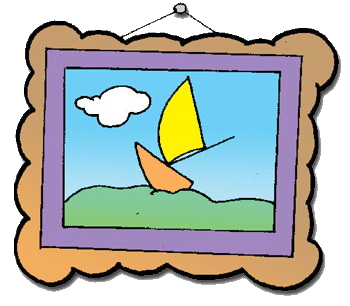 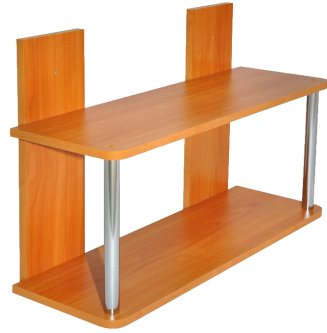 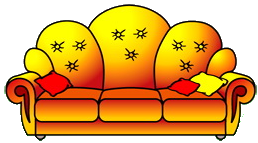 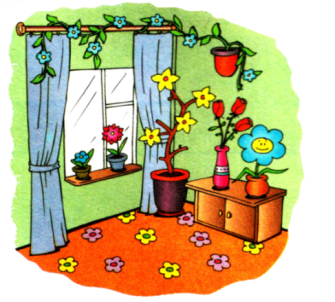 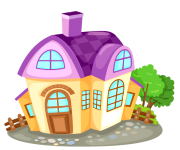 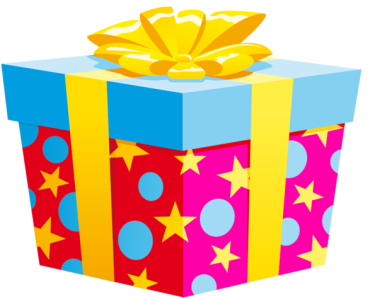 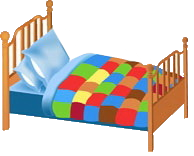 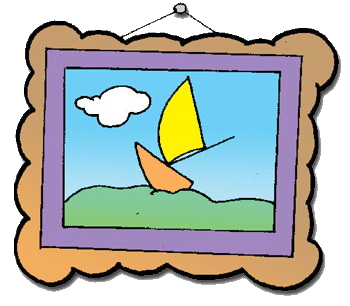 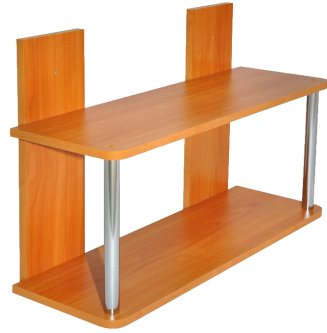 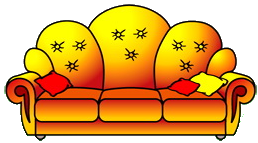 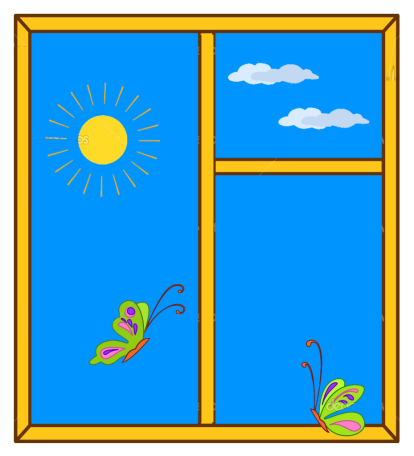 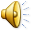 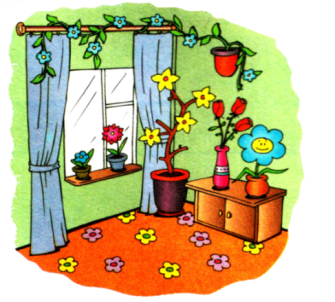 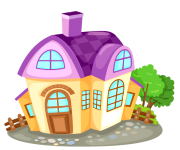 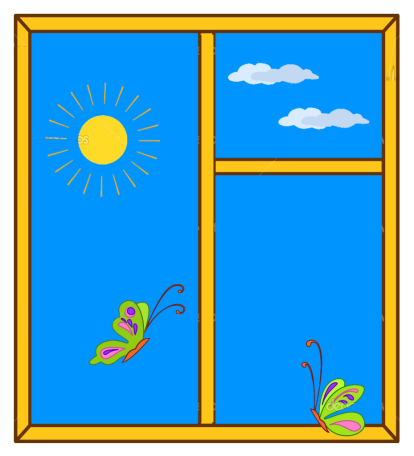 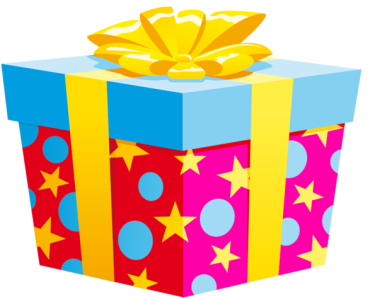 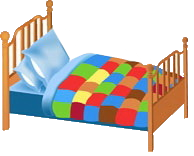 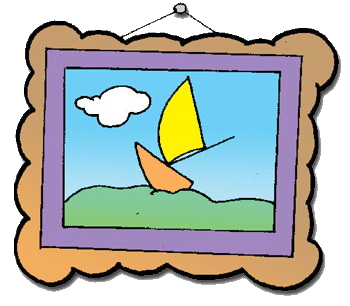 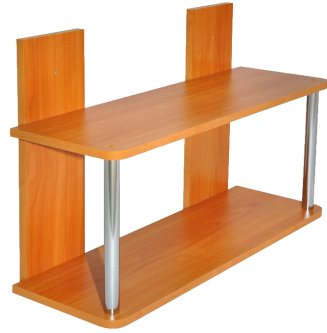 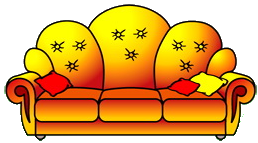 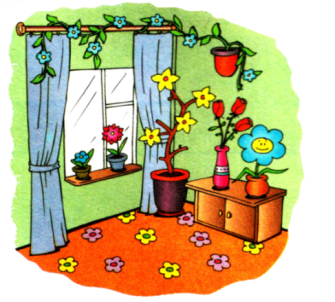 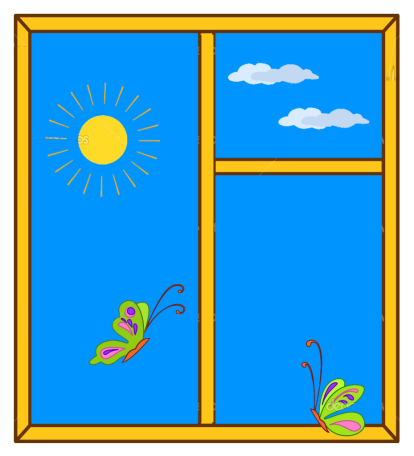 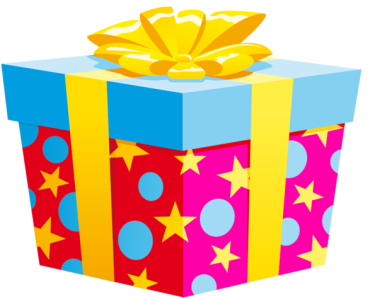 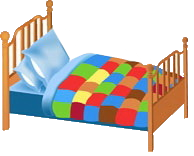 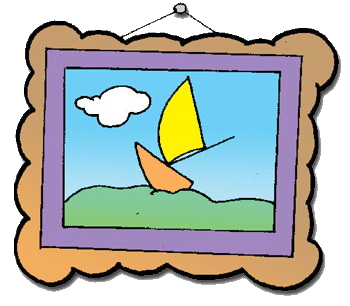 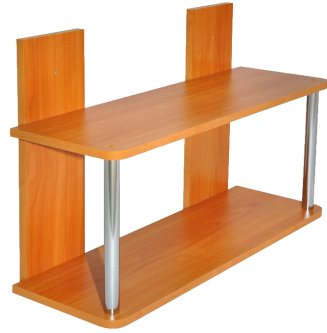 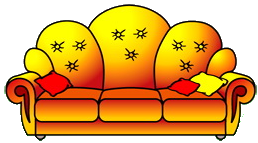 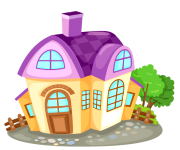 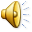 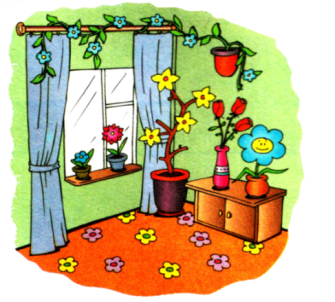 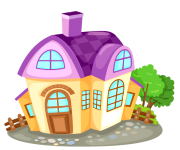 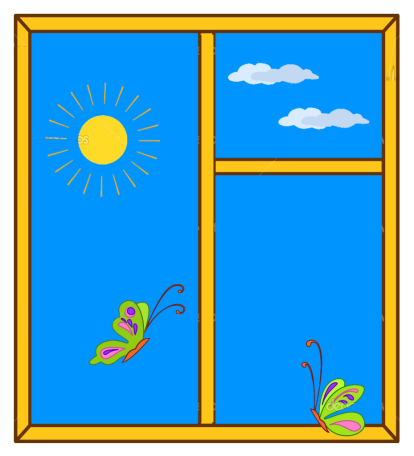 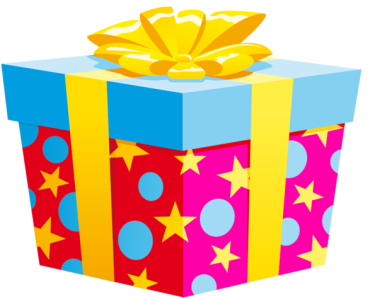 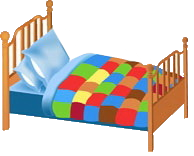 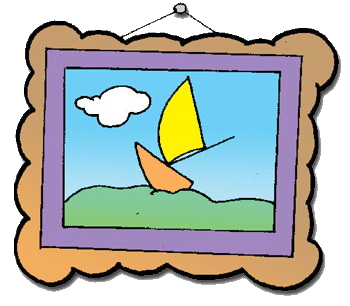 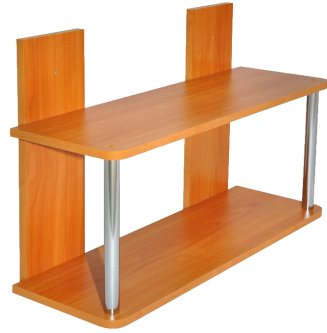 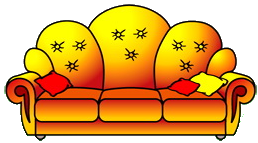 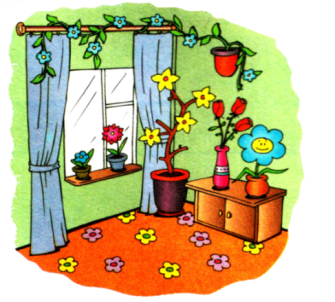 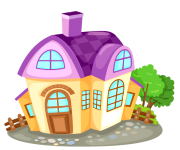 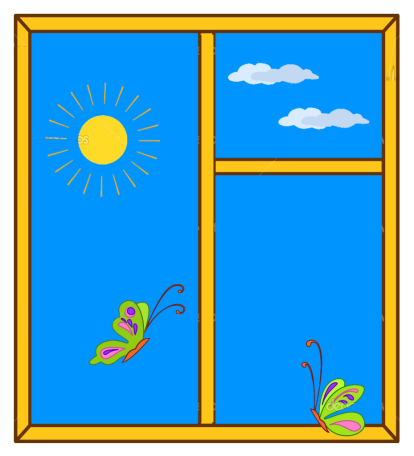 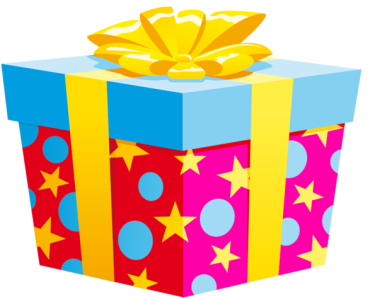 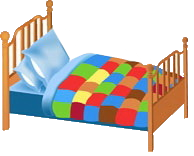 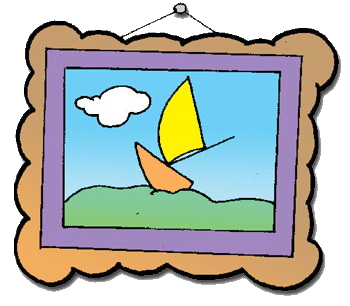 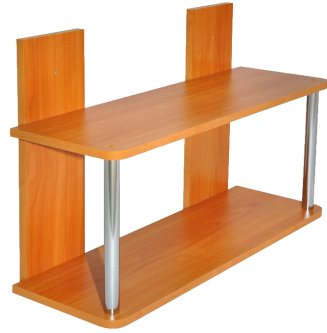 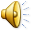 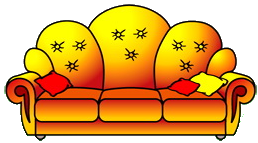 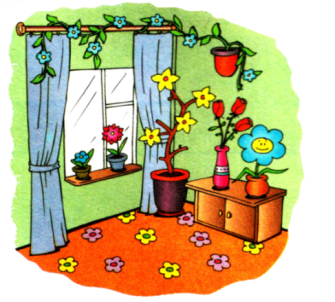 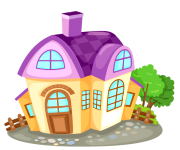 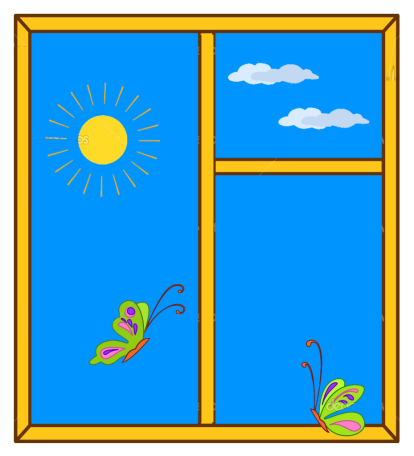 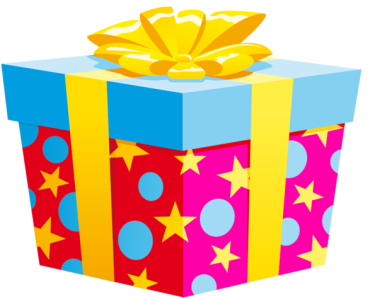 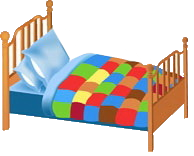 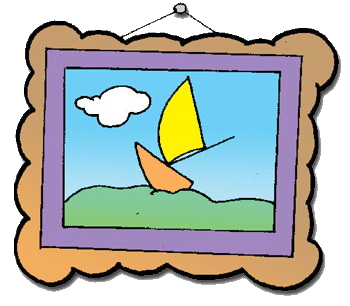 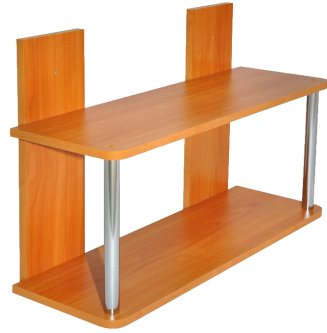 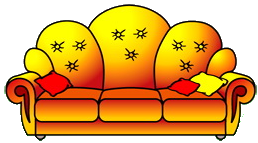 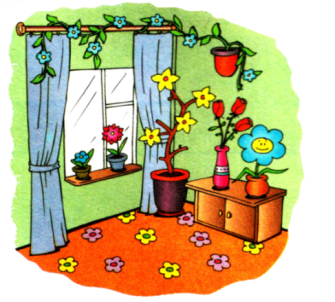 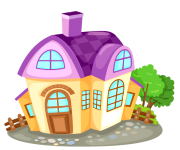 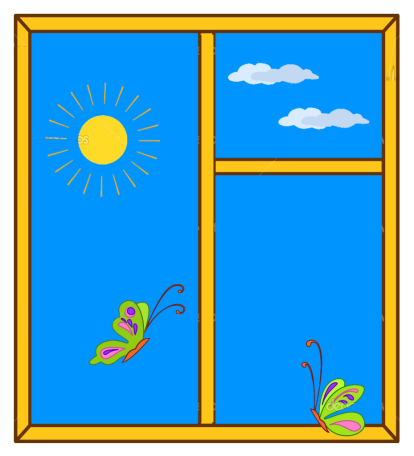 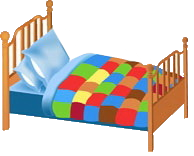 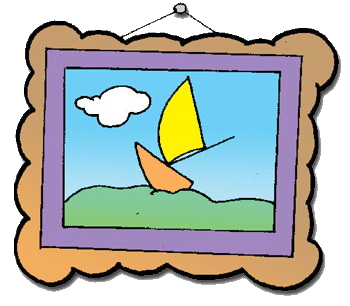 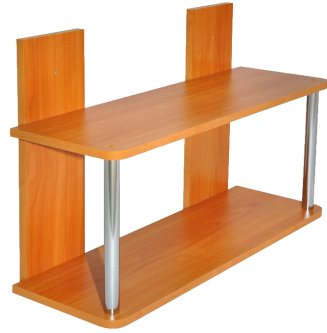 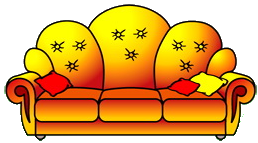 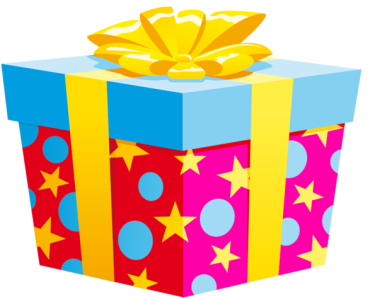 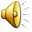 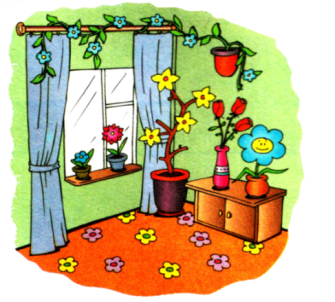 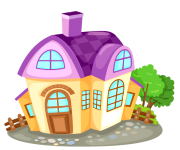 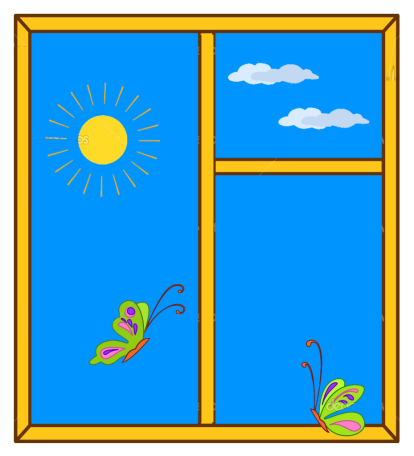 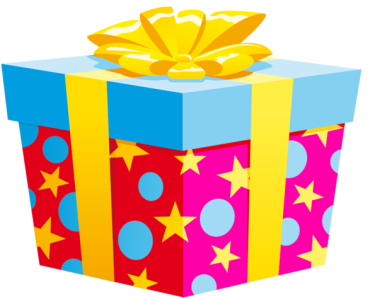 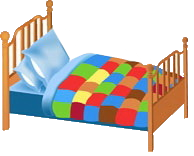 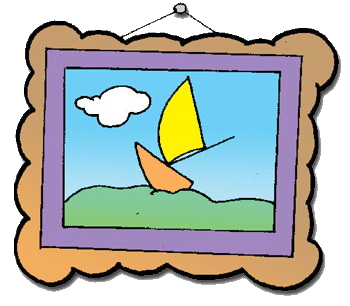 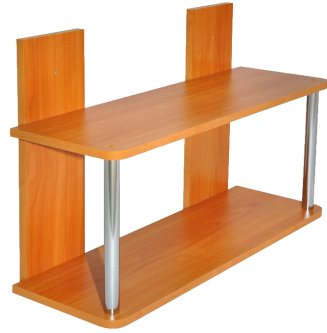 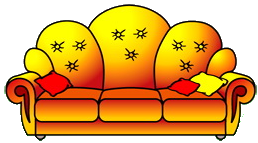 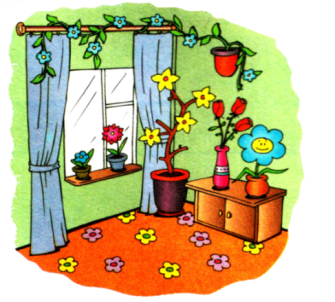 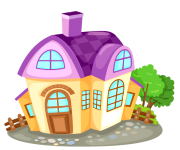 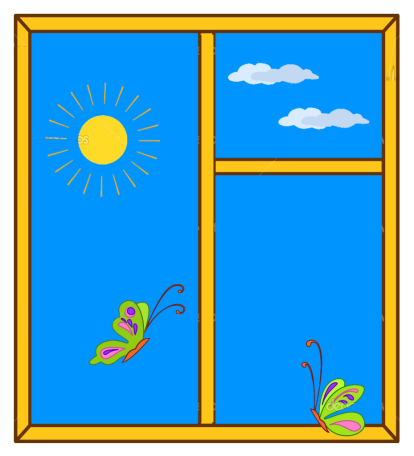 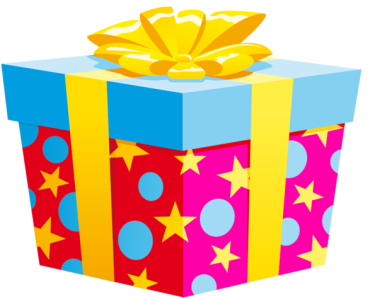 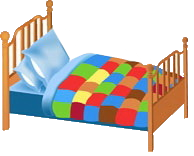 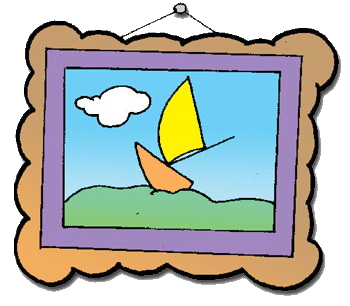 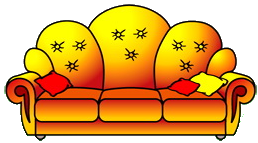 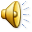 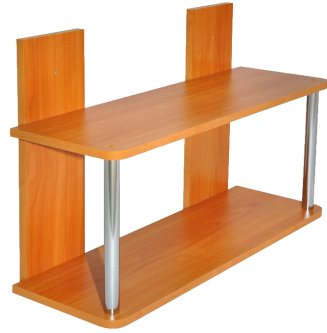 Покажи, что назвали
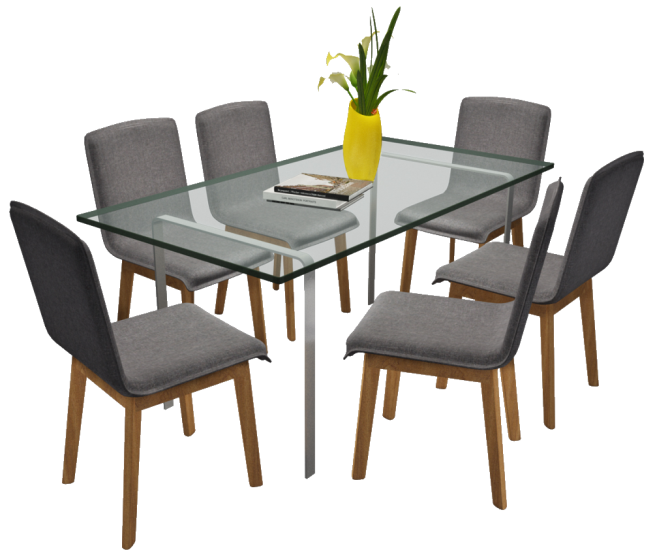 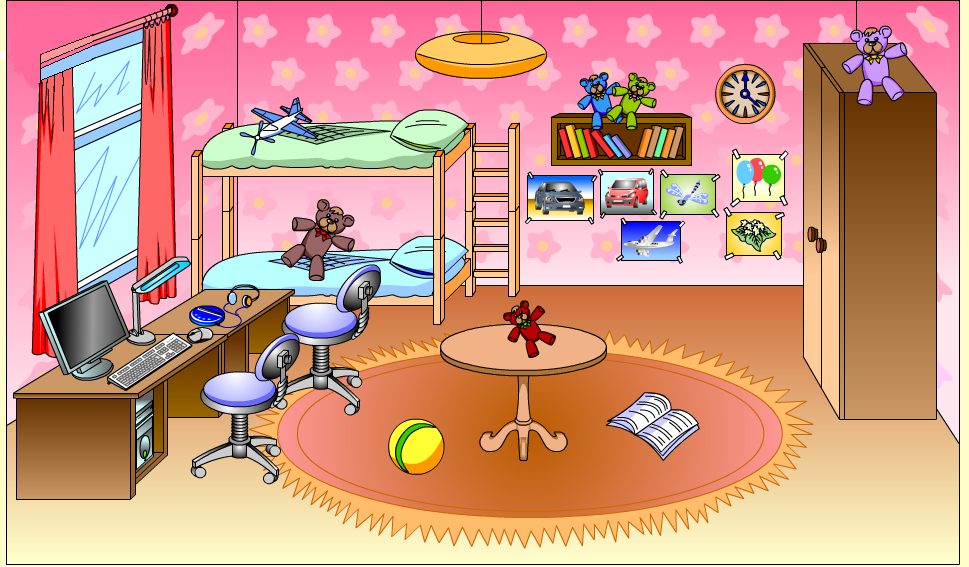 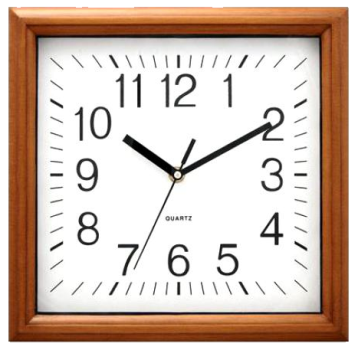 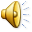 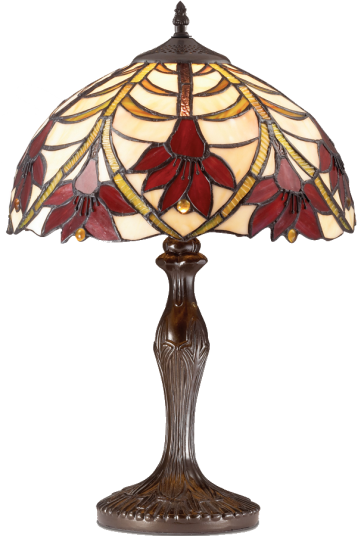 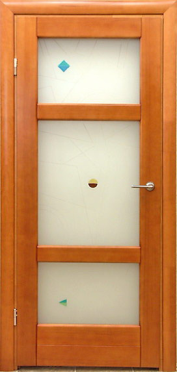 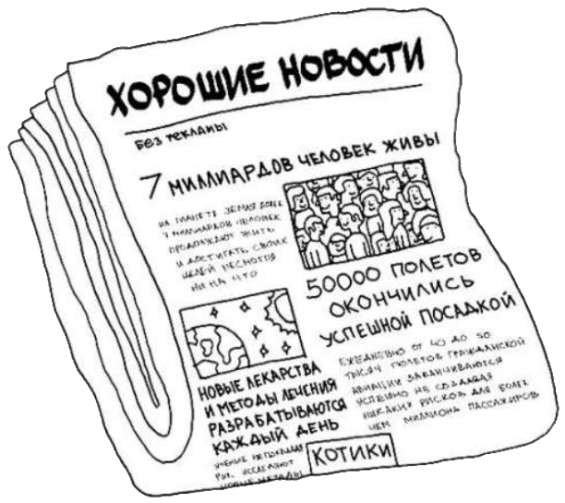 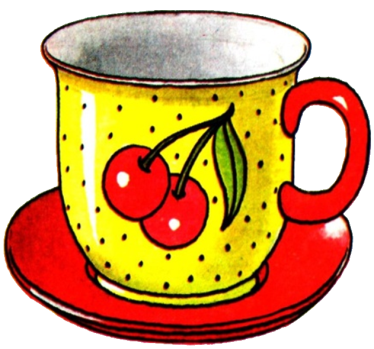 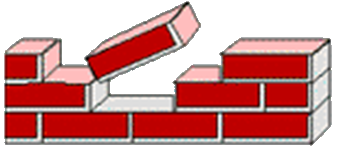 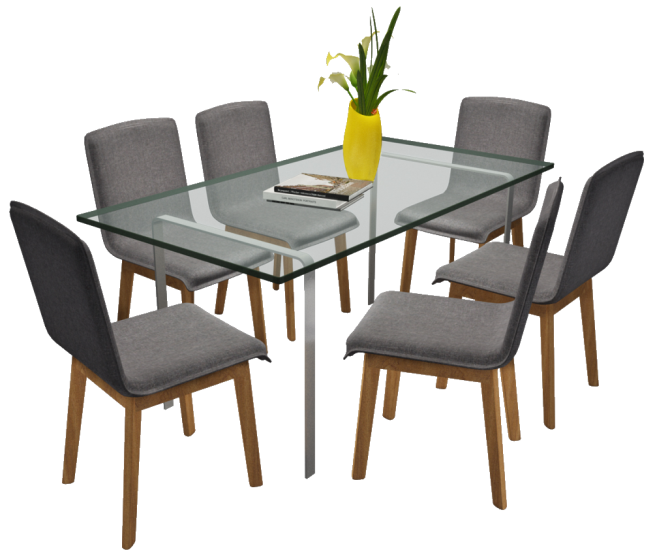 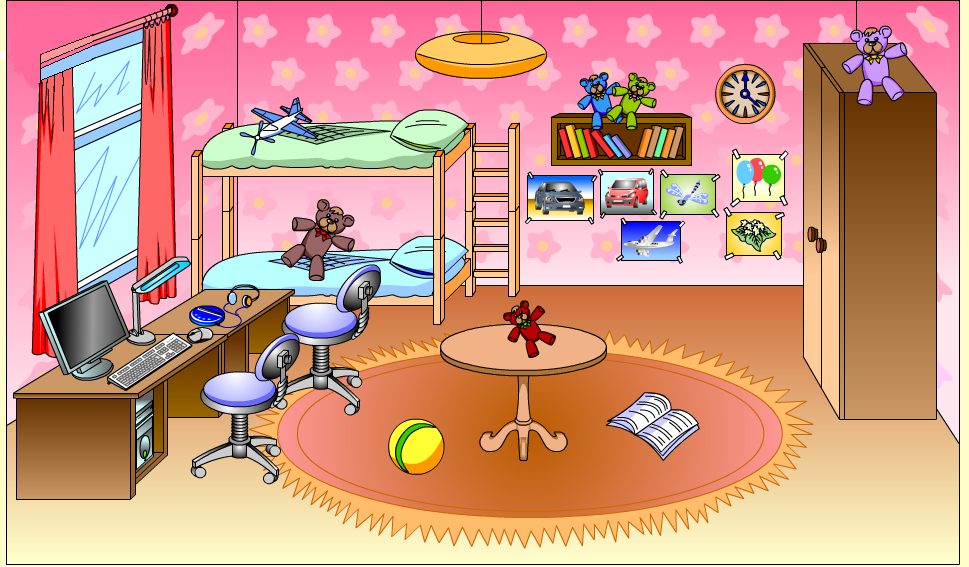 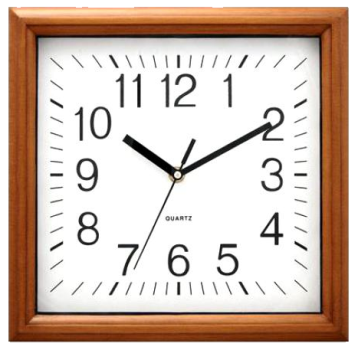 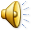 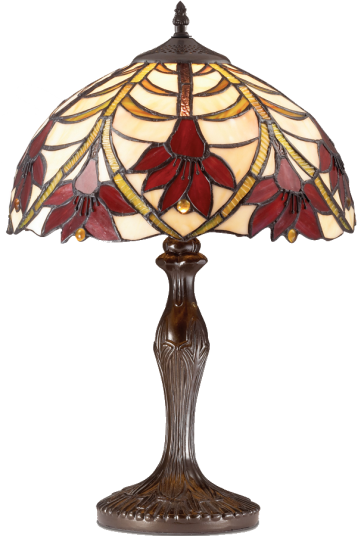 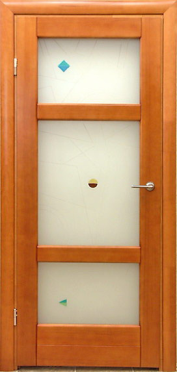 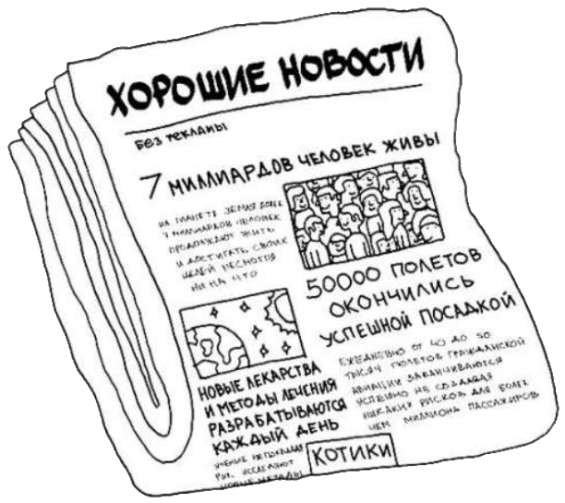 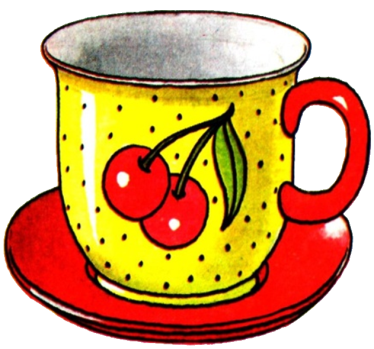 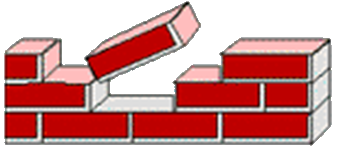 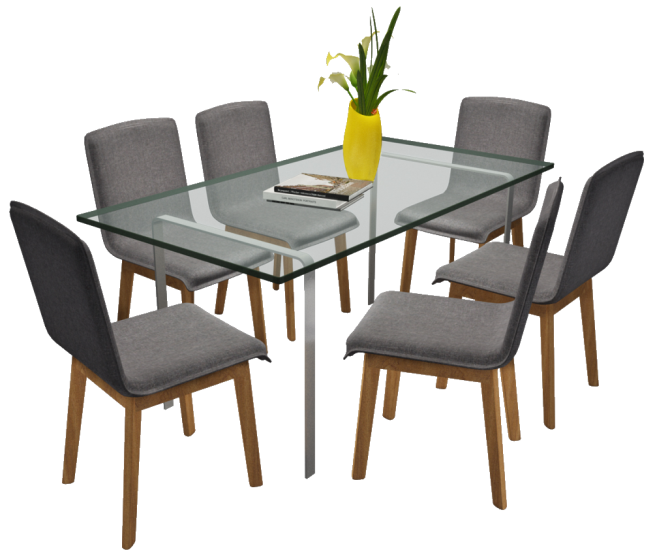 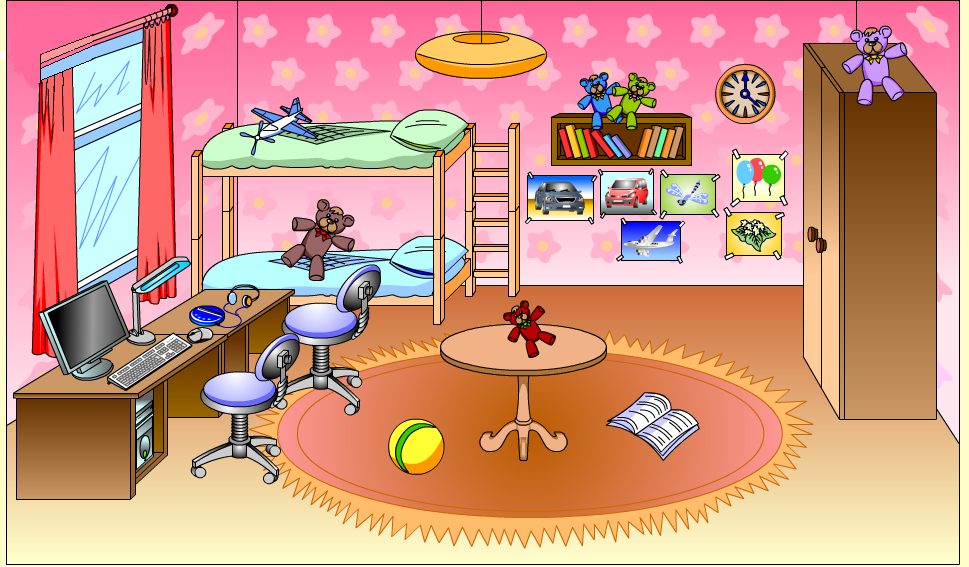 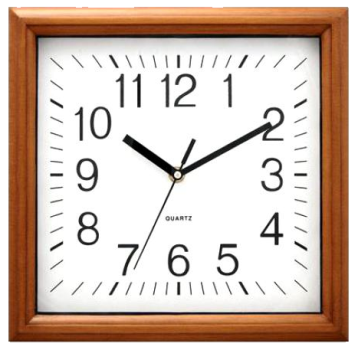 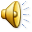 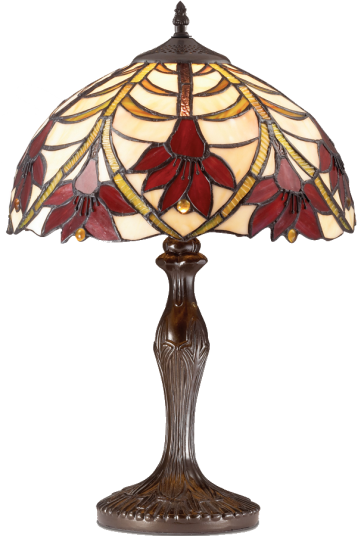 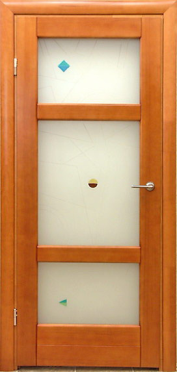 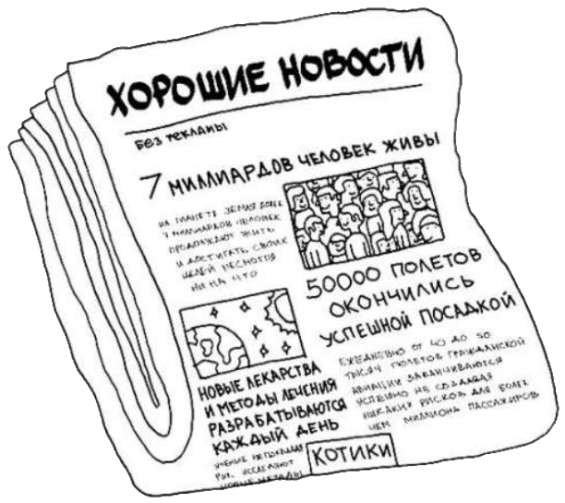 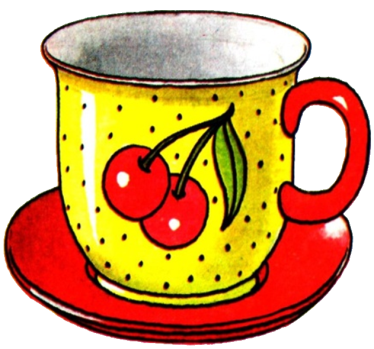 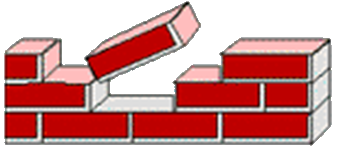 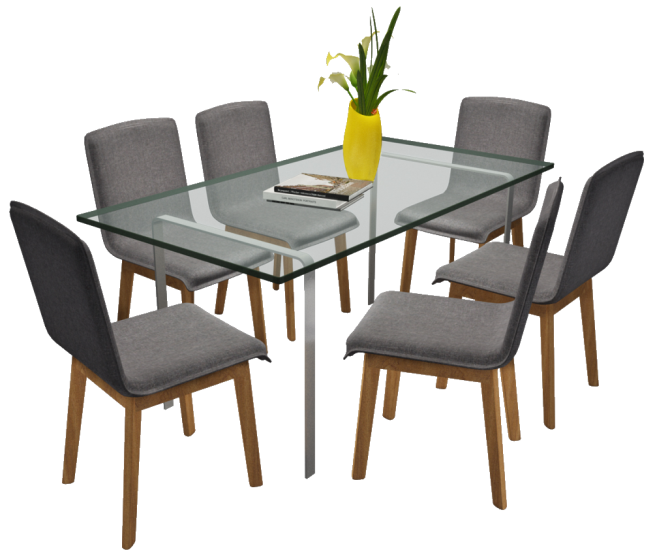 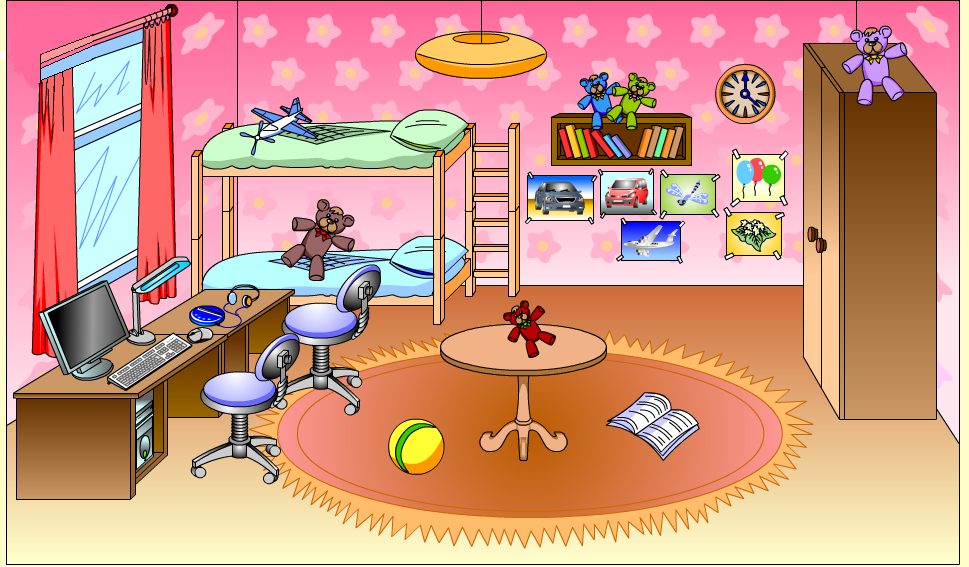 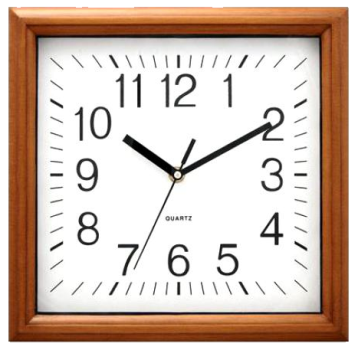 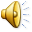 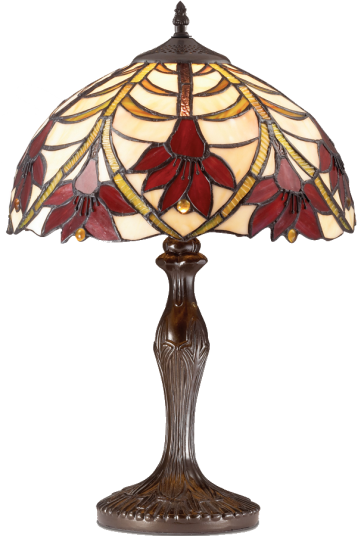 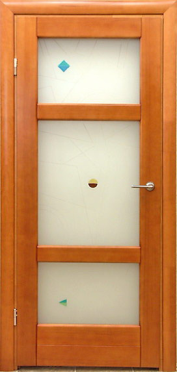 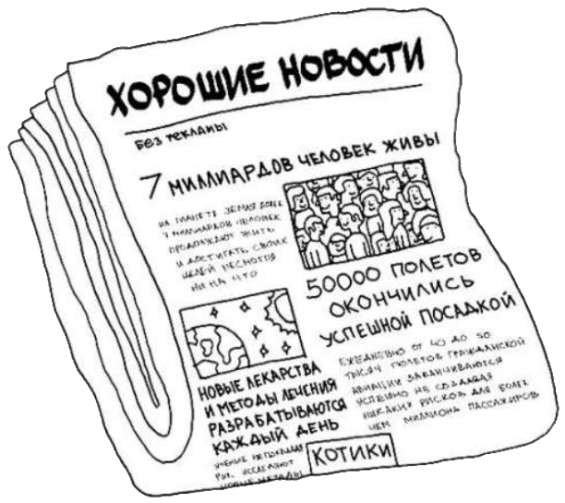 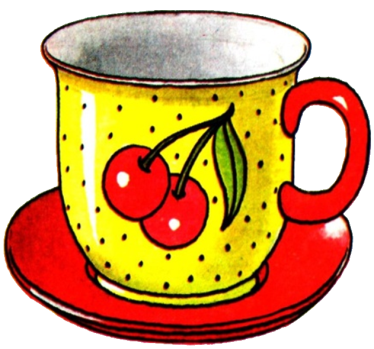 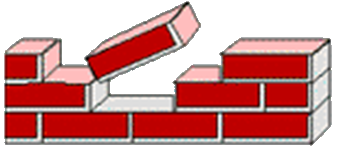 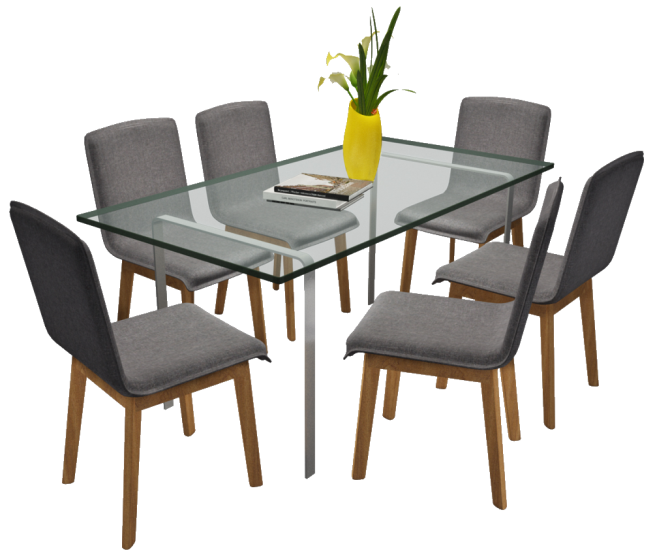 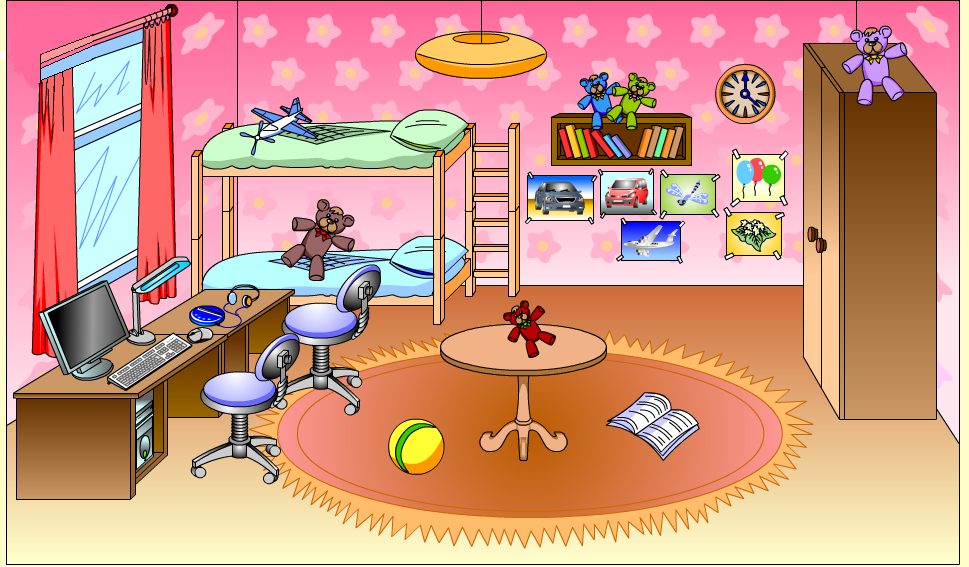 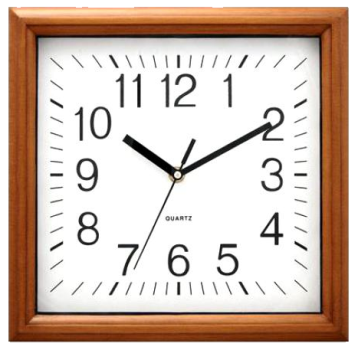 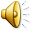 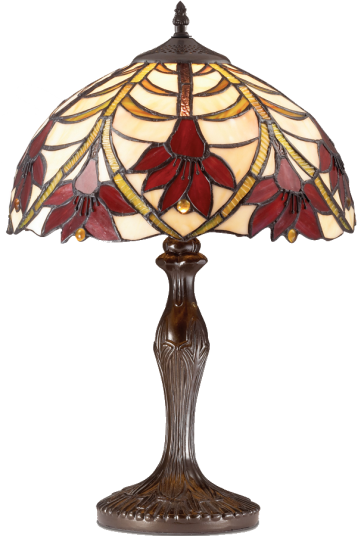 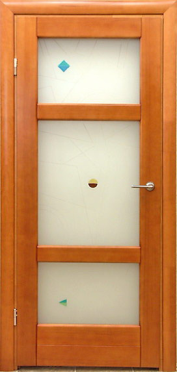 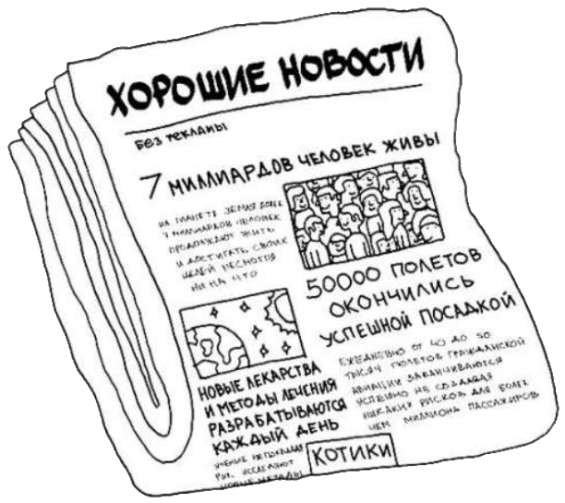 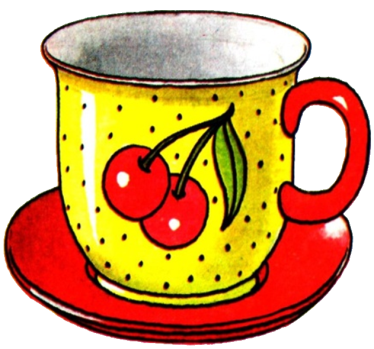 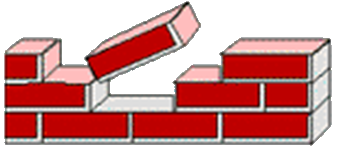 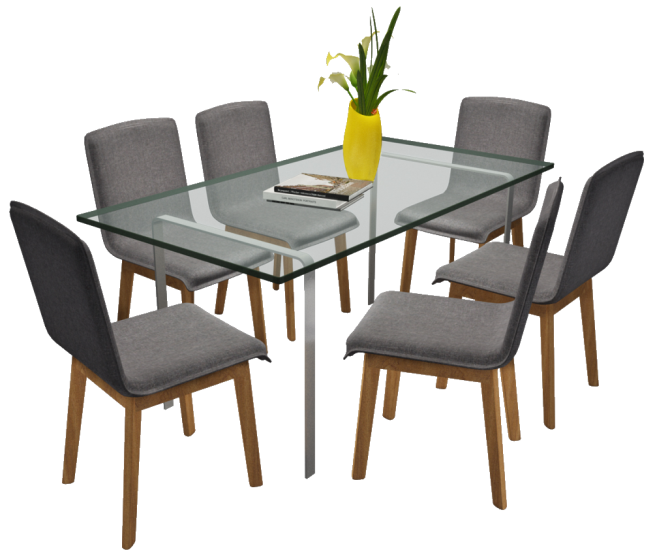 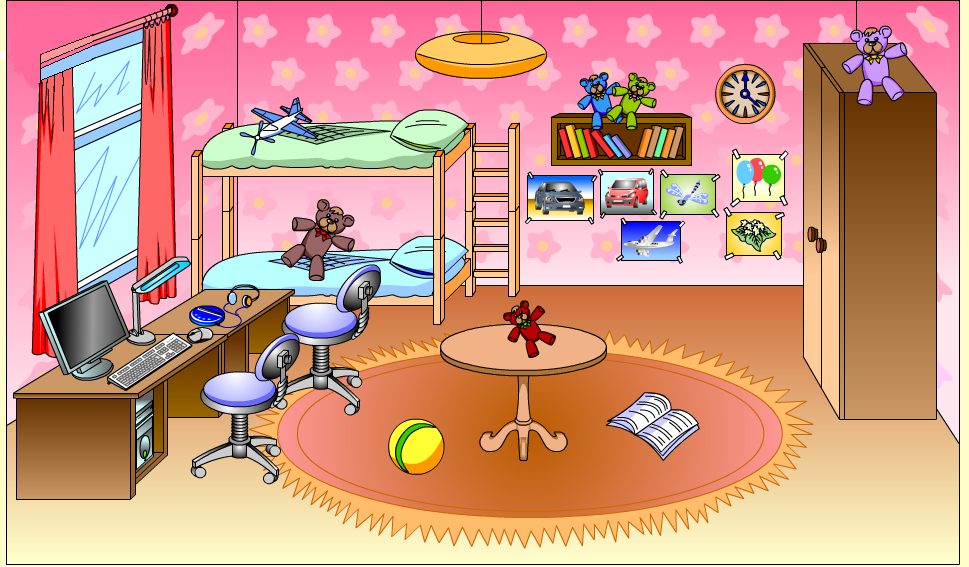 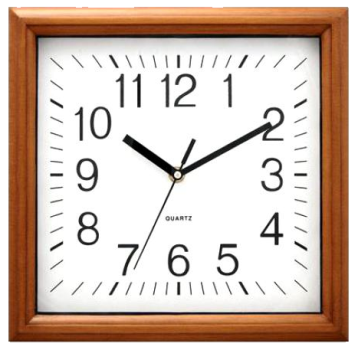 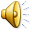 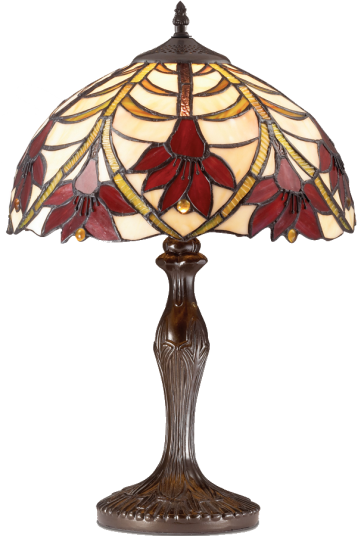 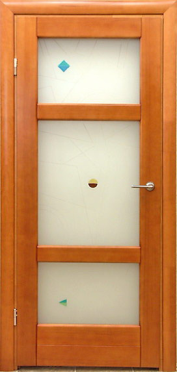 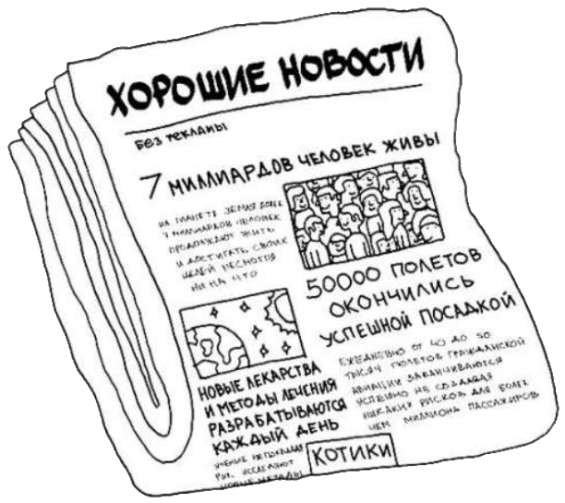 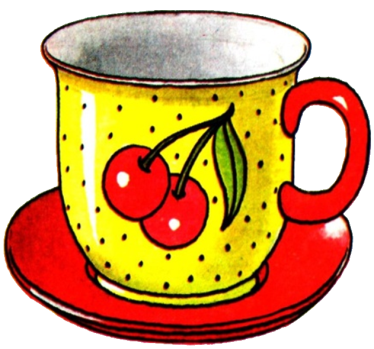 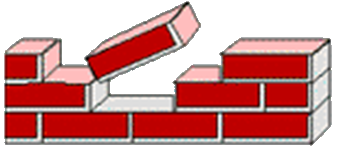 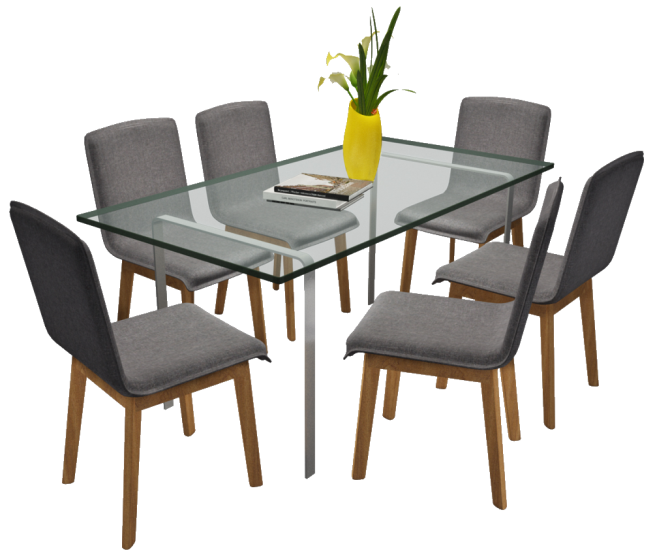 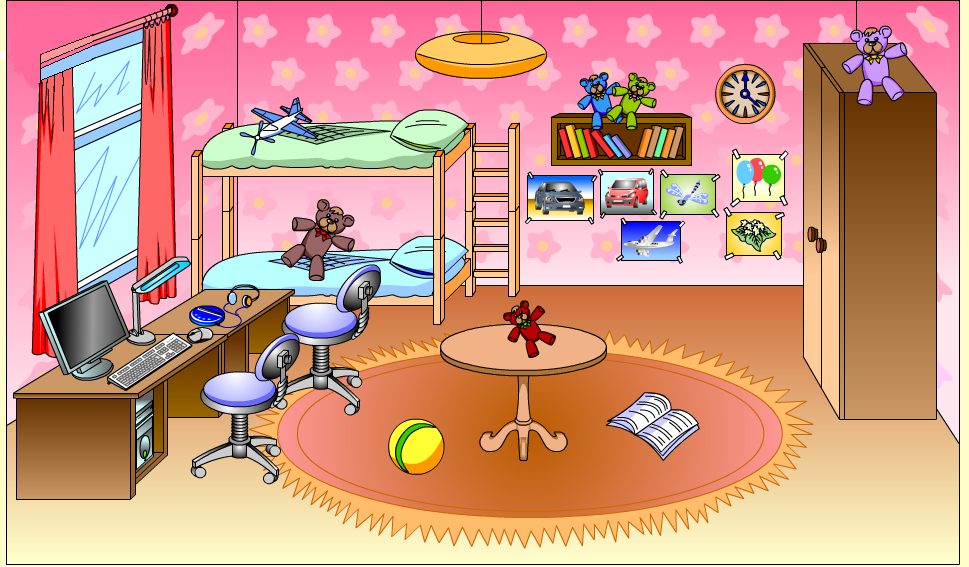 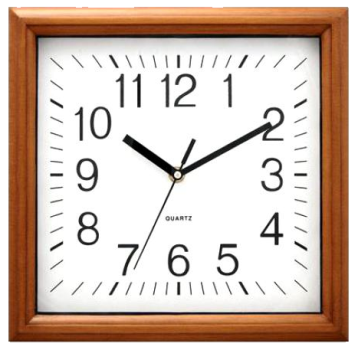 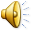 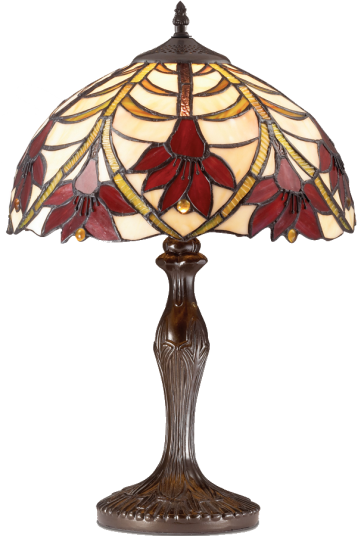 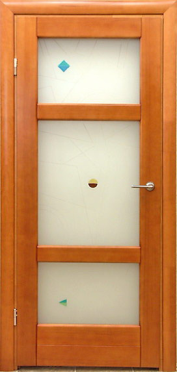 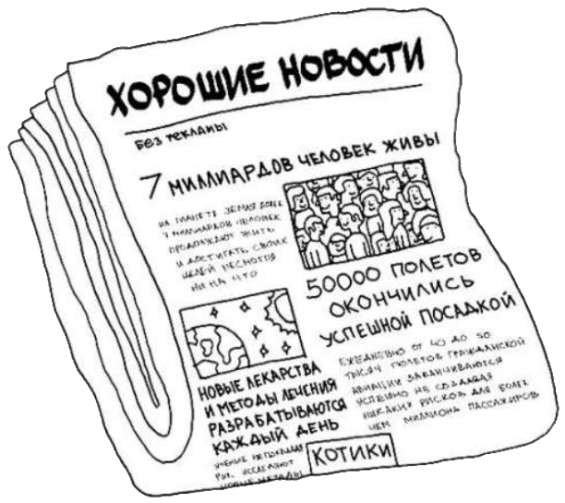 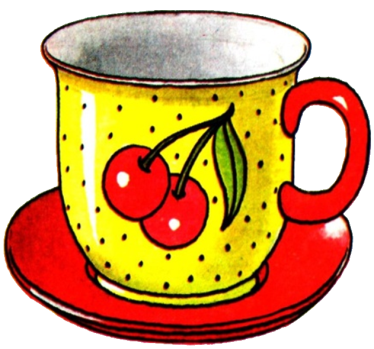 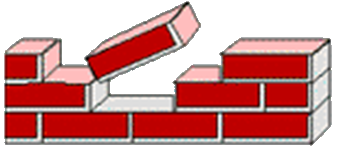 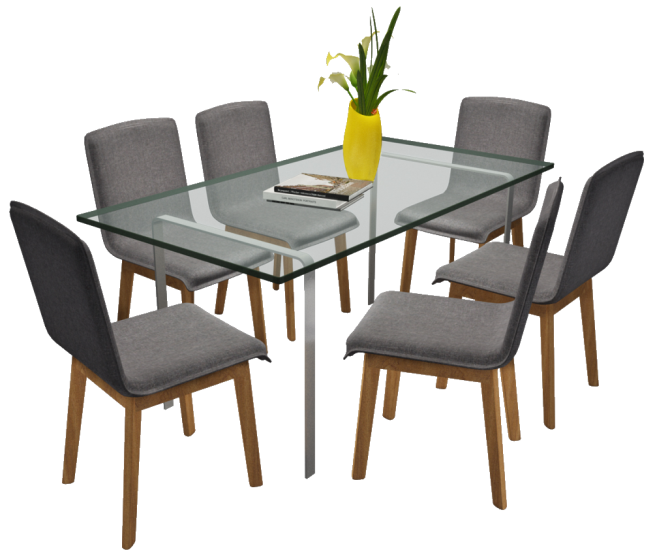 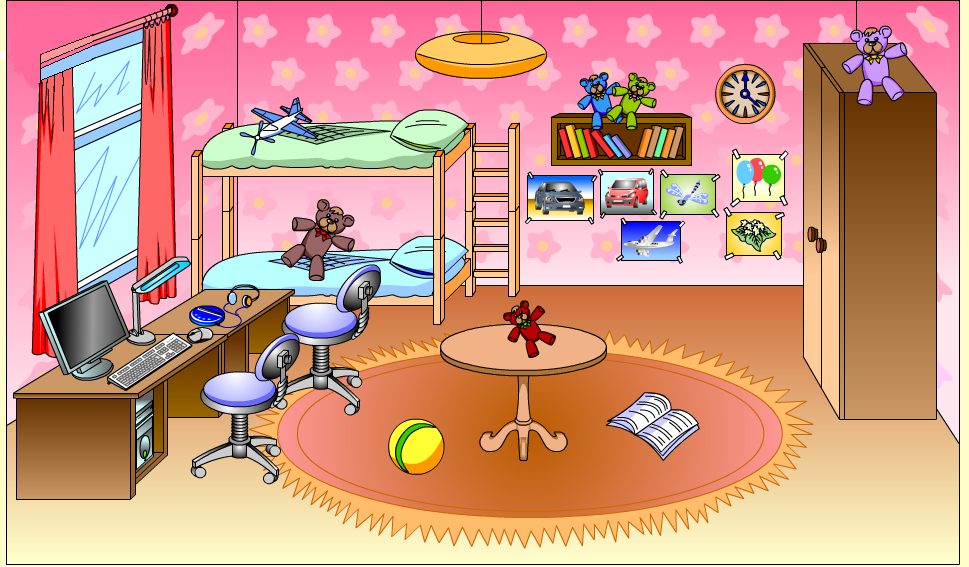 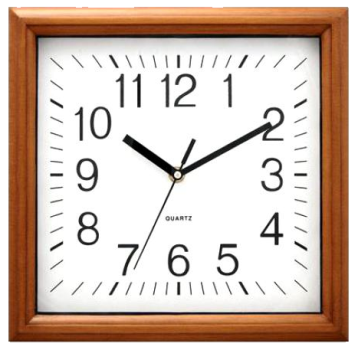 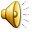 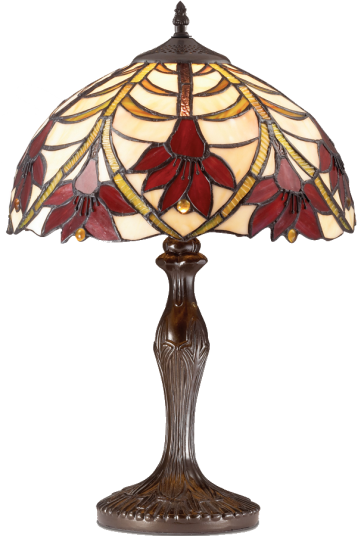 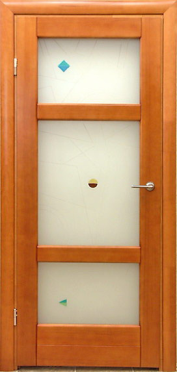 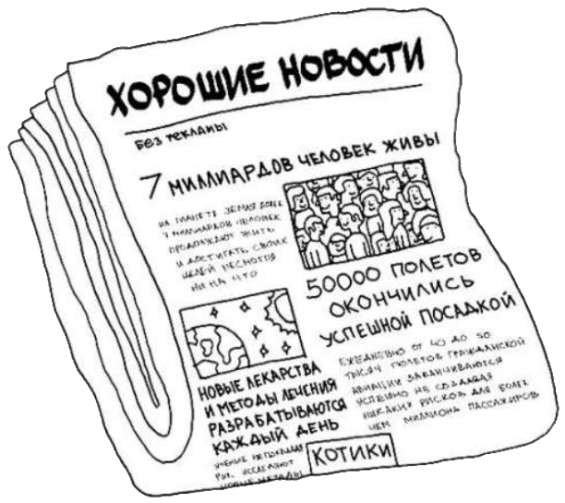 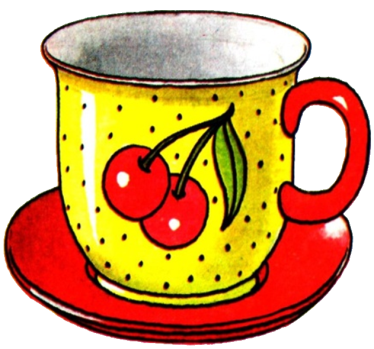 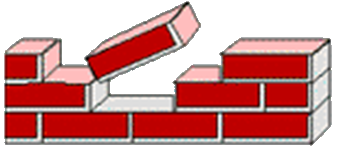 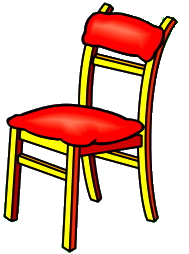 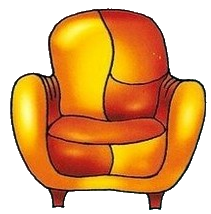 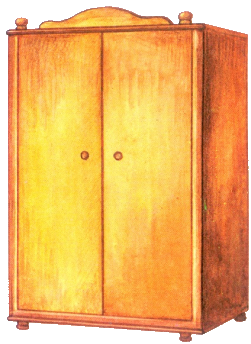 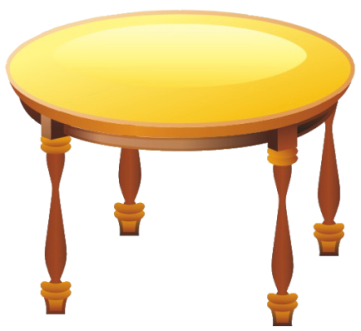 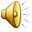 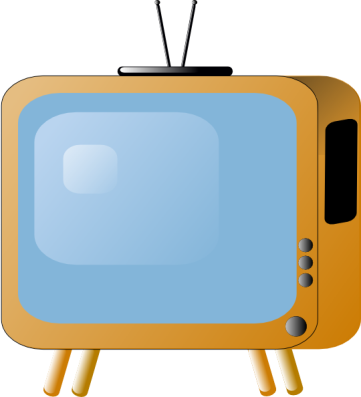 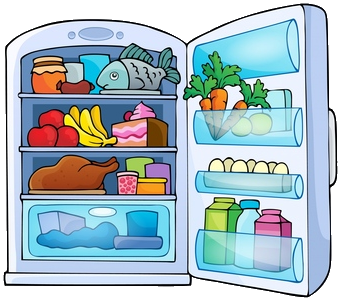 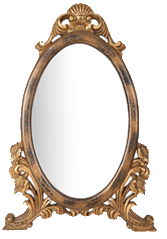 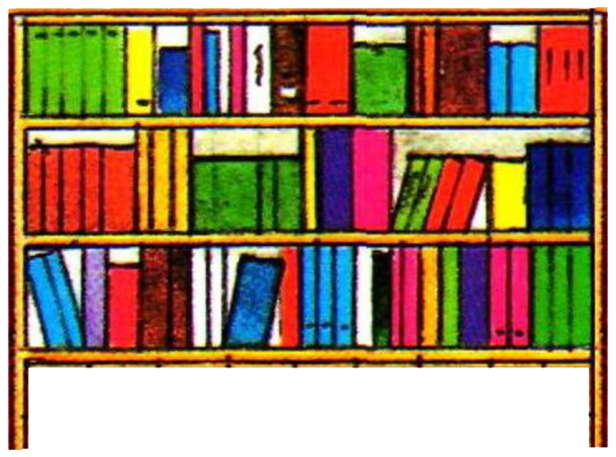 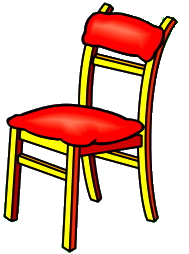 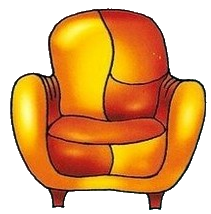 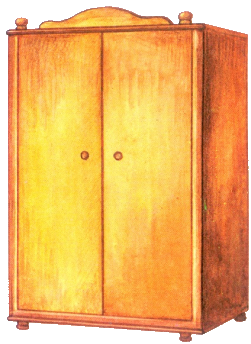 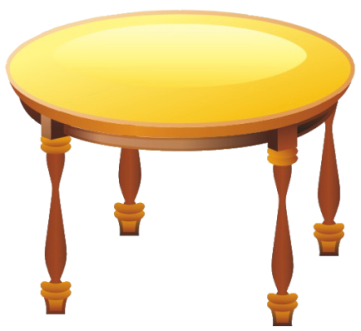 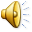 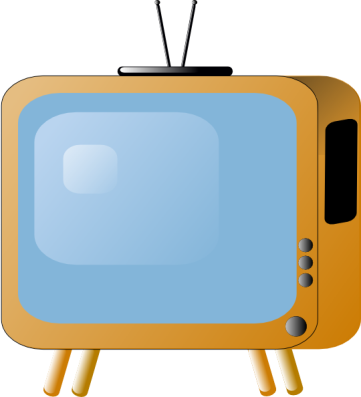 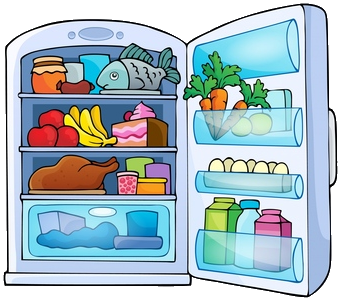 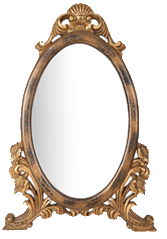 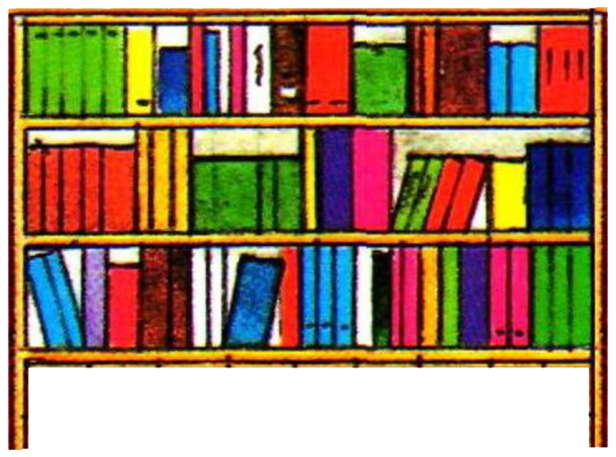 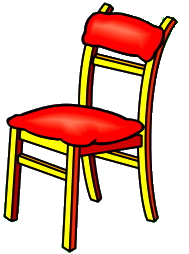 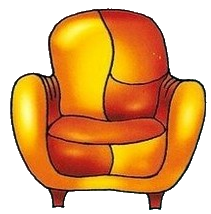 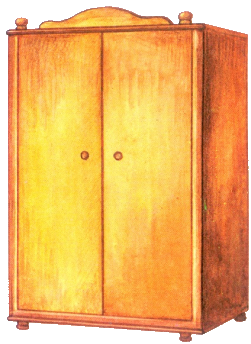 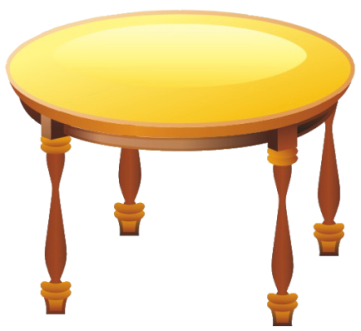 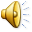 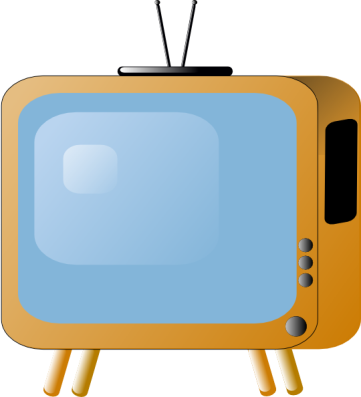 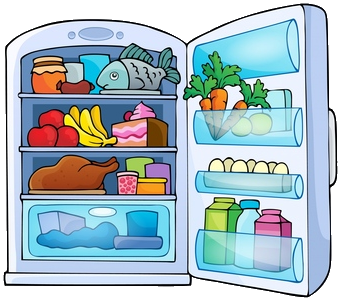 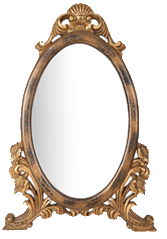 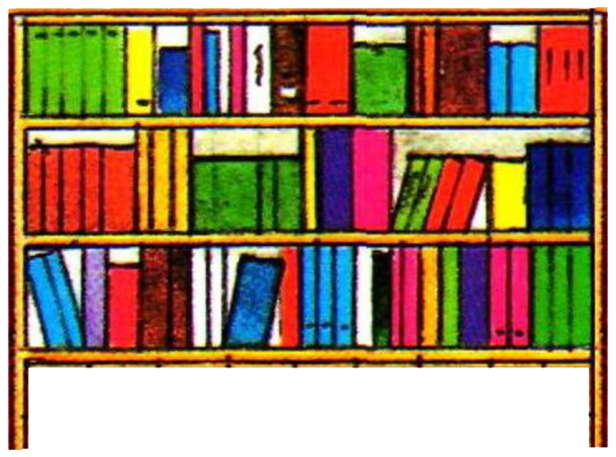 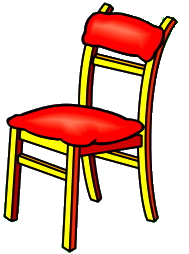 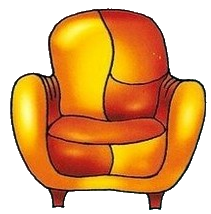 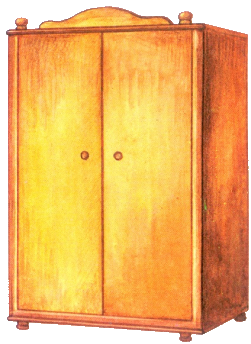 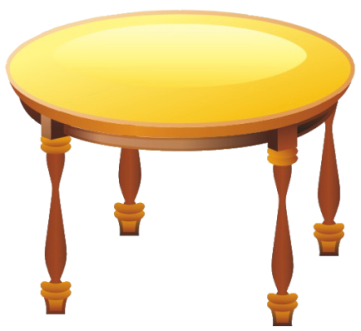 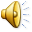 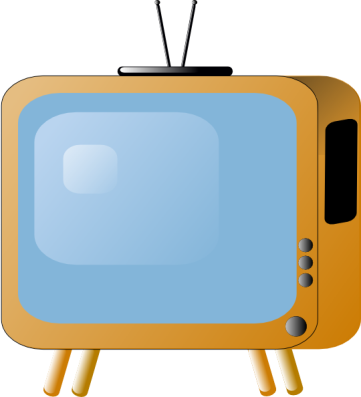 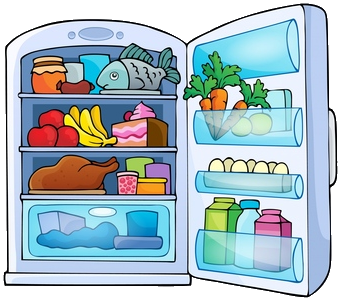 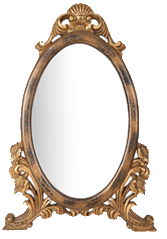 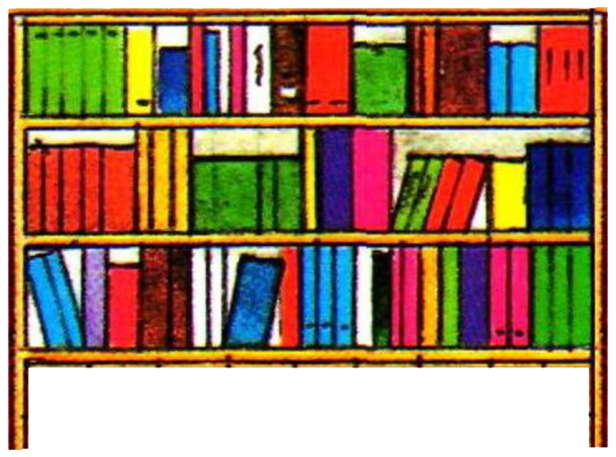 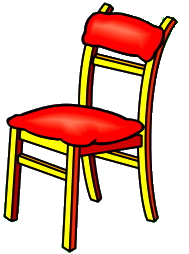 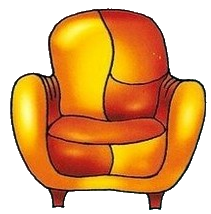 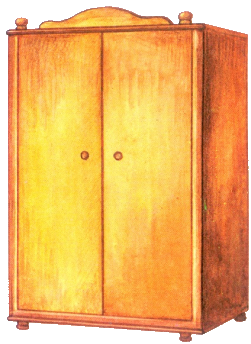 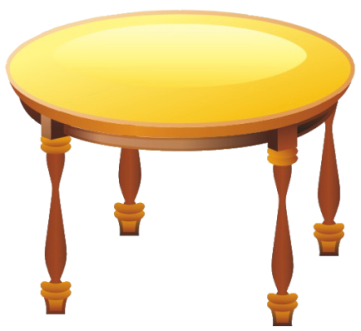 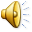 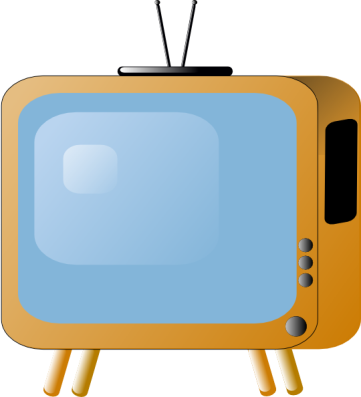 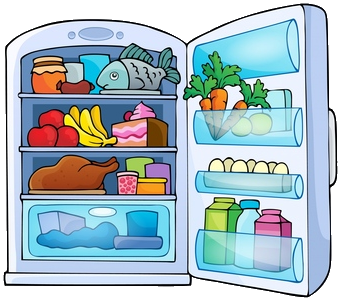 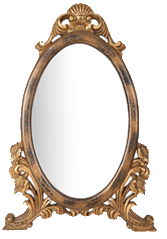 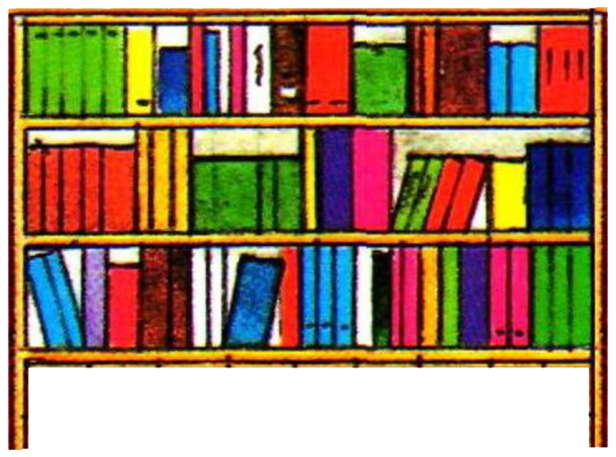 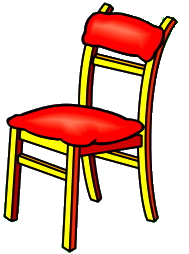 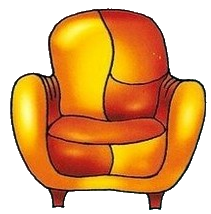 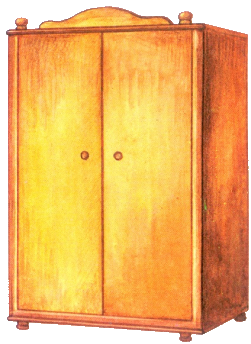 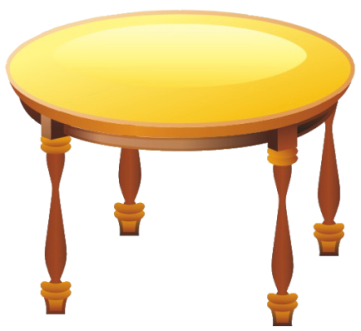 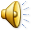 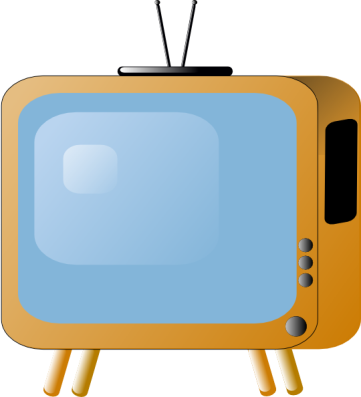 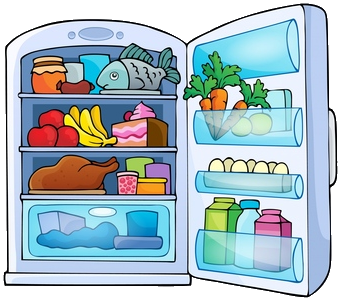 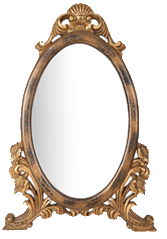 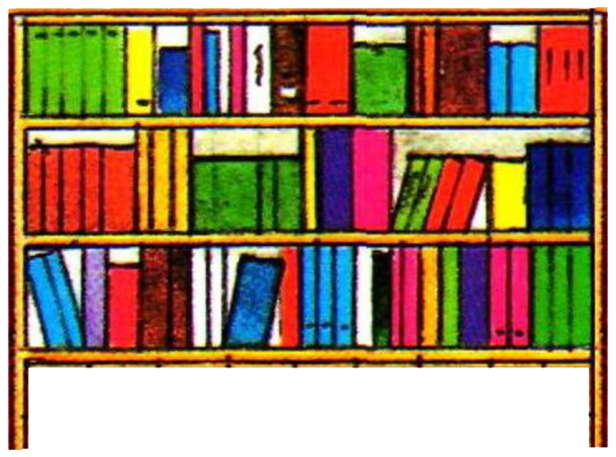 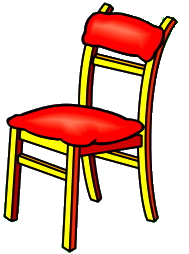 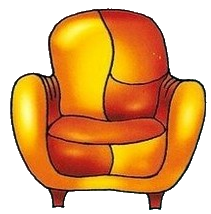 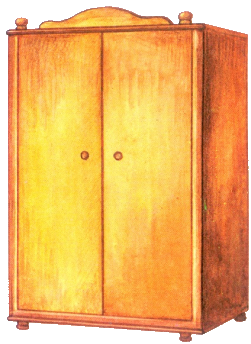 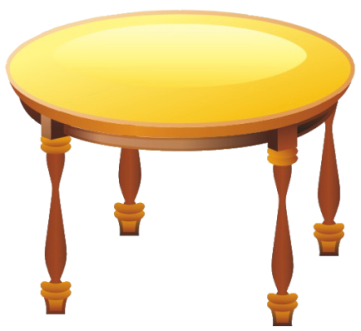 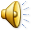 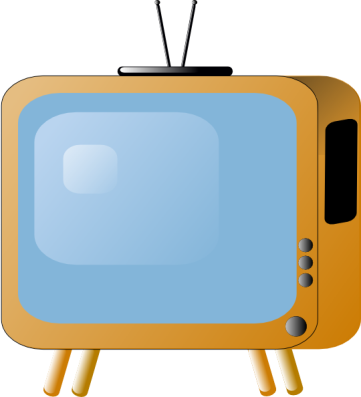 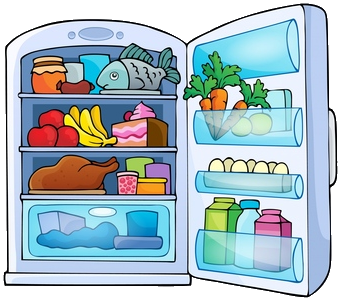 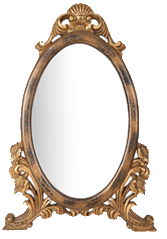 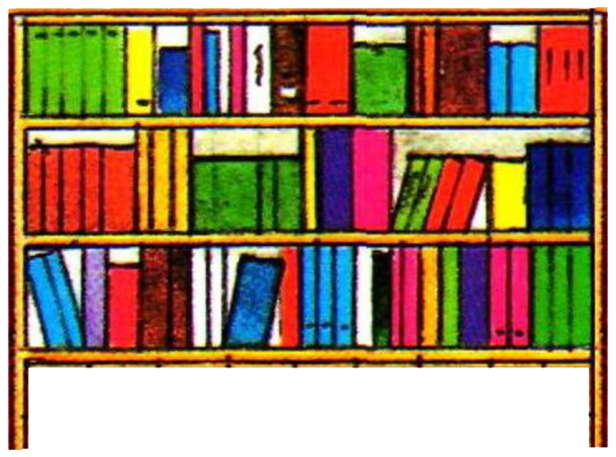 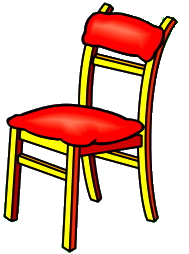 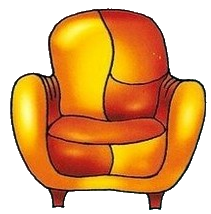 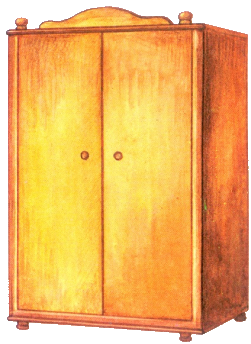 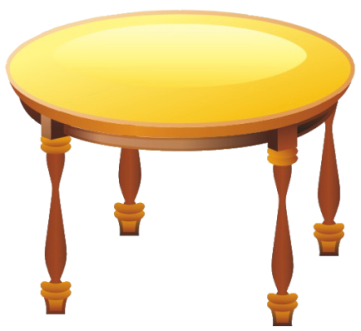 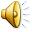 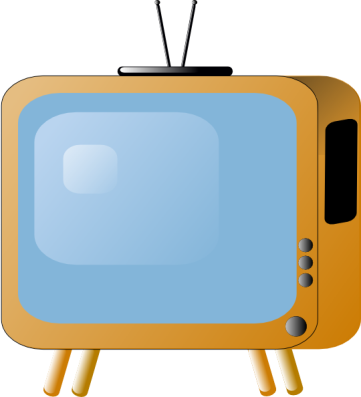 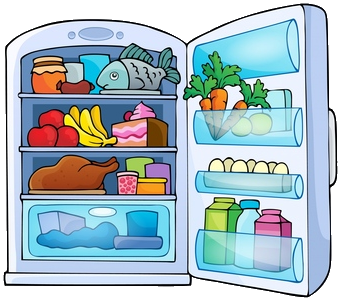 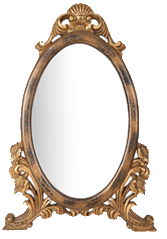 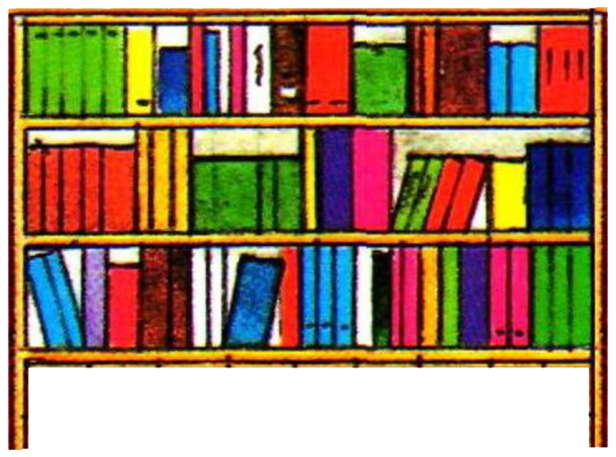 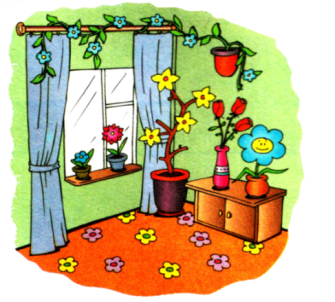 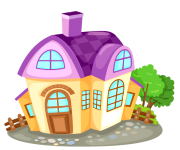 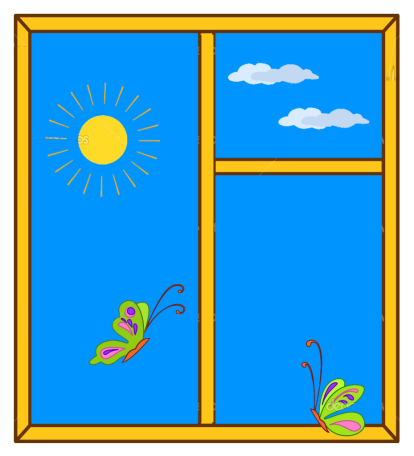 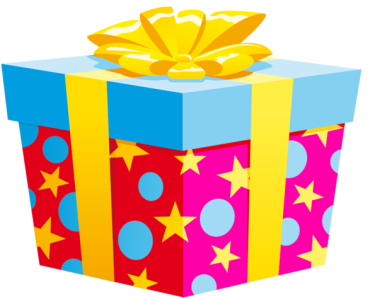 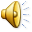 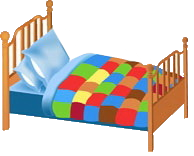 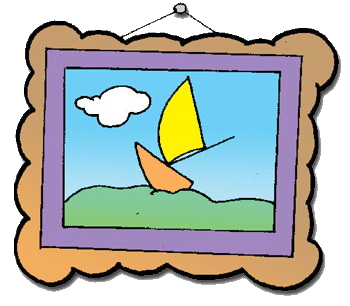 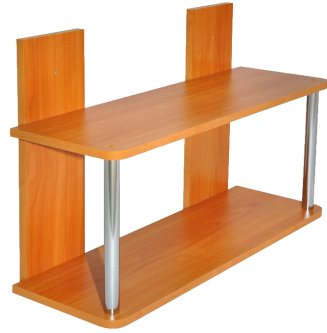 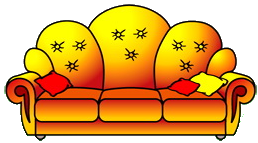 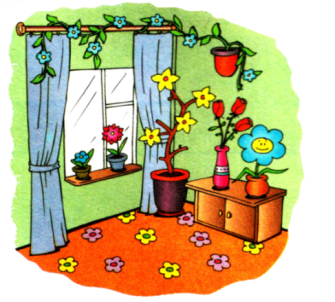 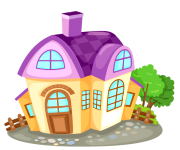 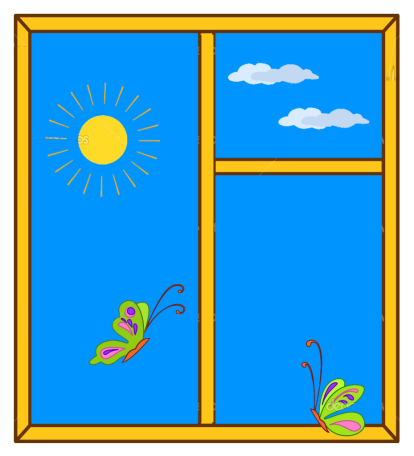 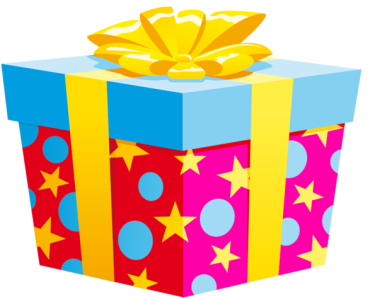 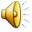 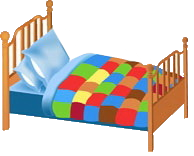 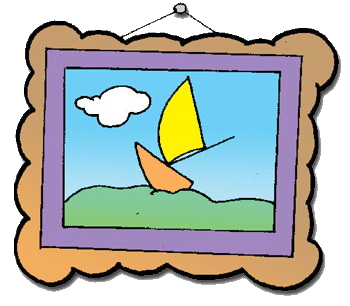 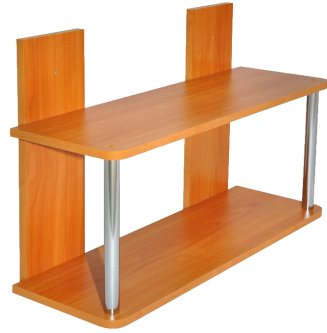 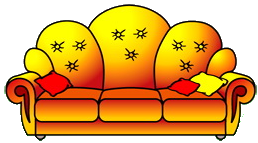 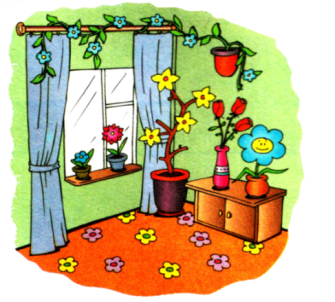 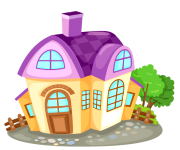 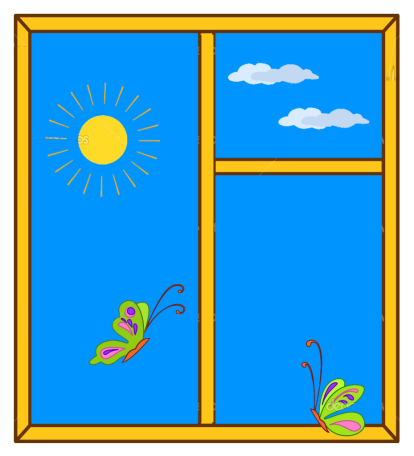 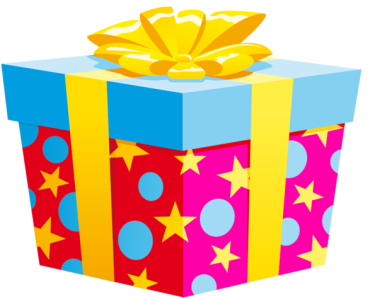 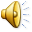 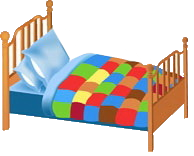 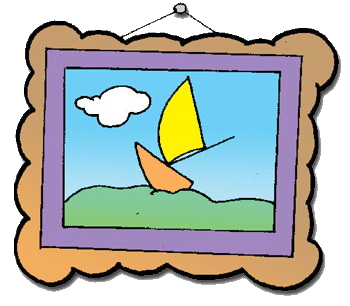 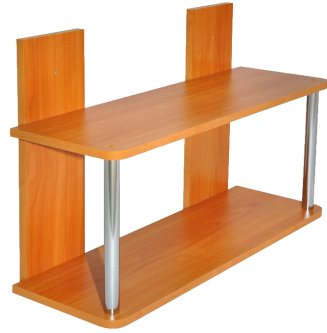 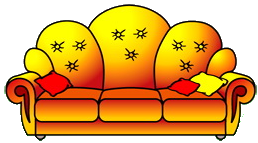 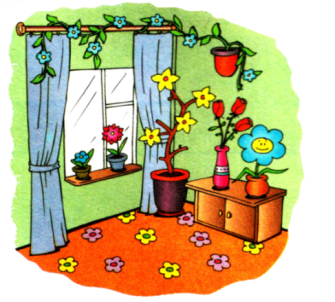 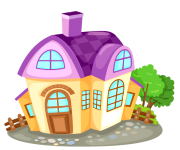 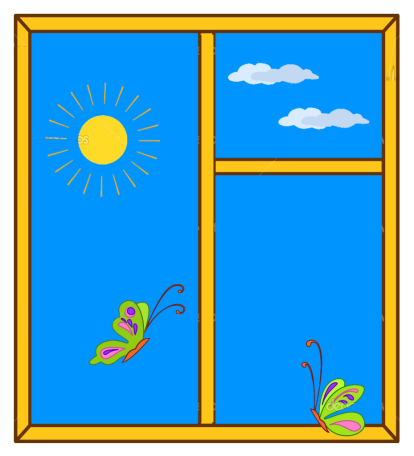 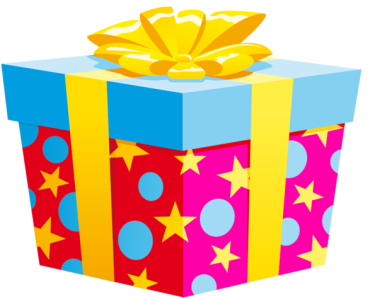 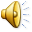 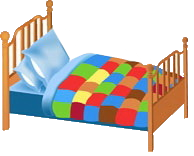 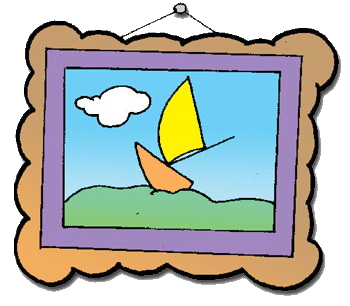 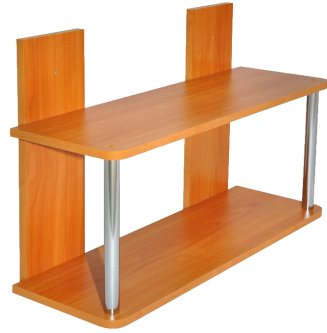 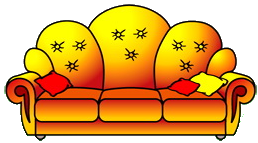 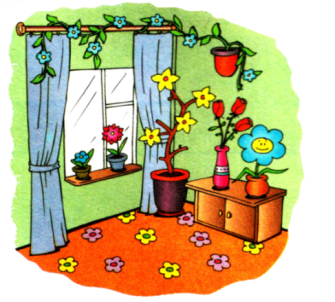 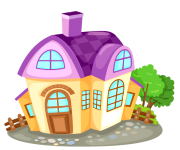 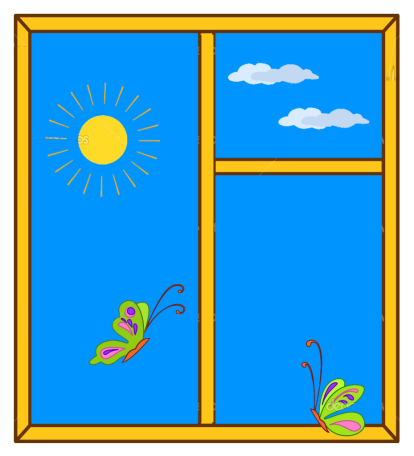 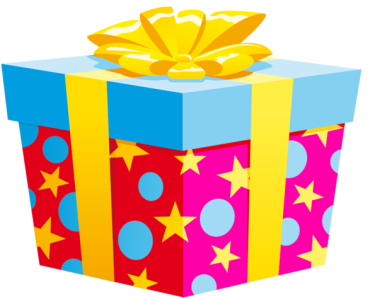 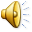 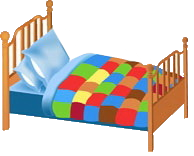 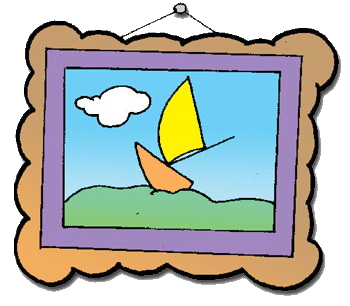 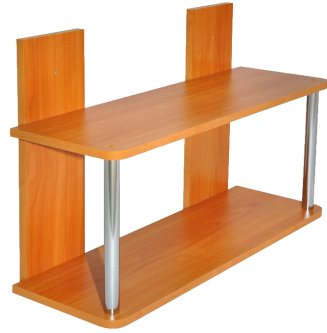 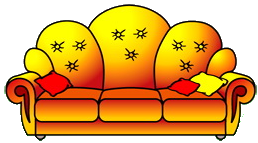 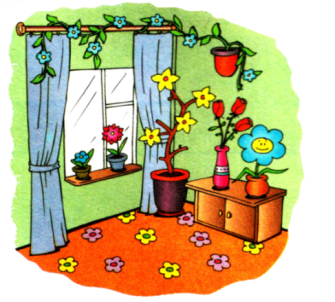 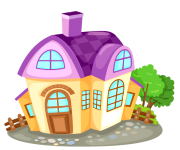 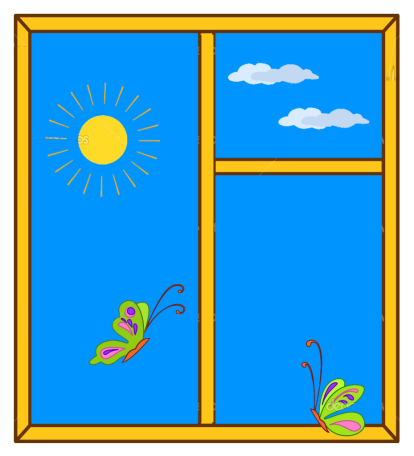 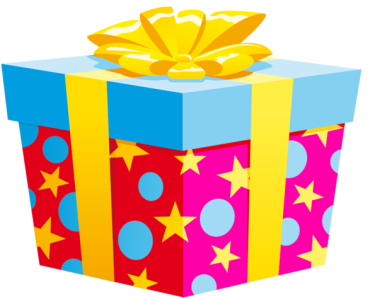 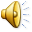 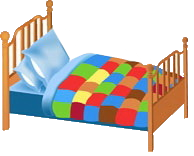 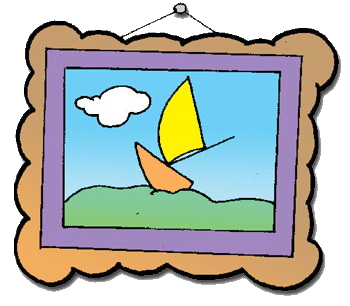 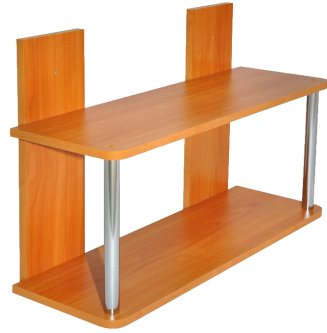 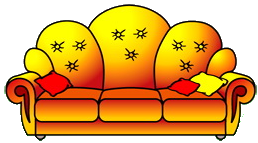 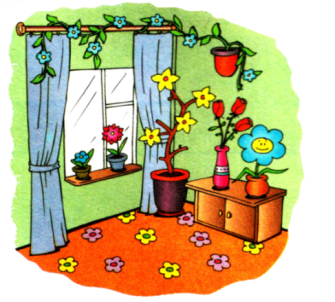 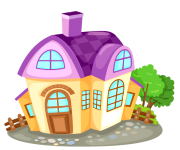 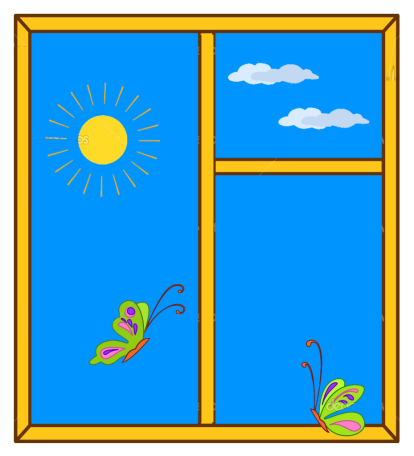 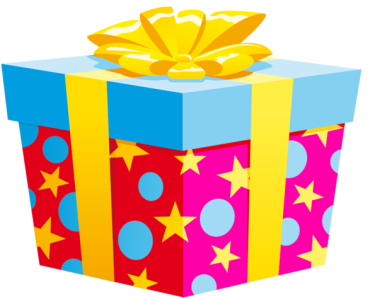 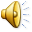 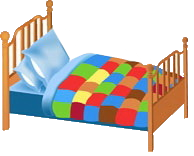 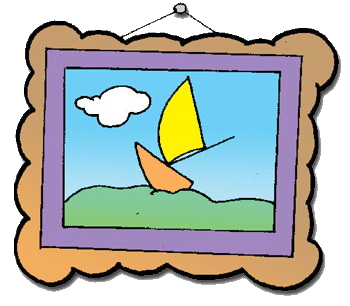 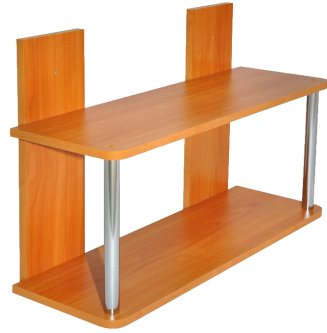 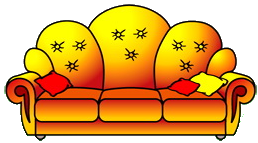 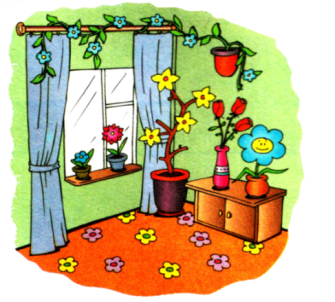 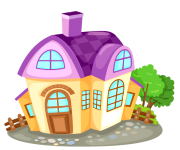 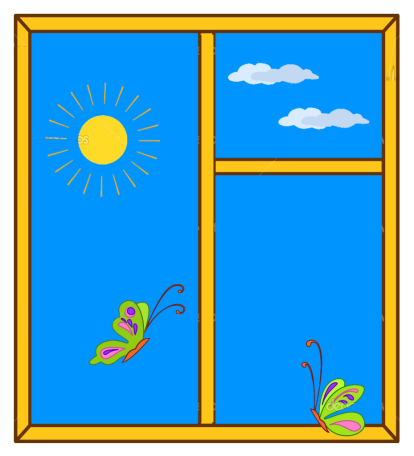 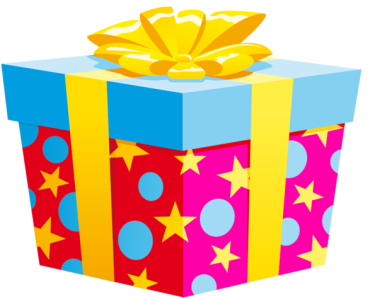 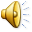 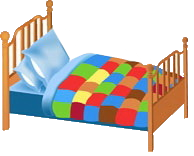 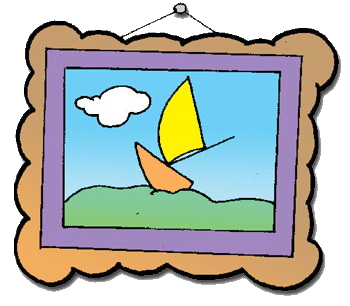 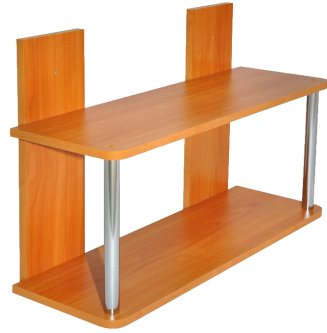 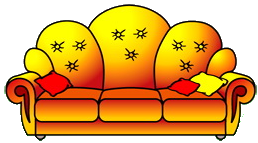